In-the-wild Material Appearance Editing using Perceptual
Attributes
Authors: Subias, J. Daniel 1 and Lagunas, Manuel 2
Speaker: Subias, J. Daniel
1Universidad de Zaragoza, I3A, Spain      2Amazon
Introduction: Visual Perception
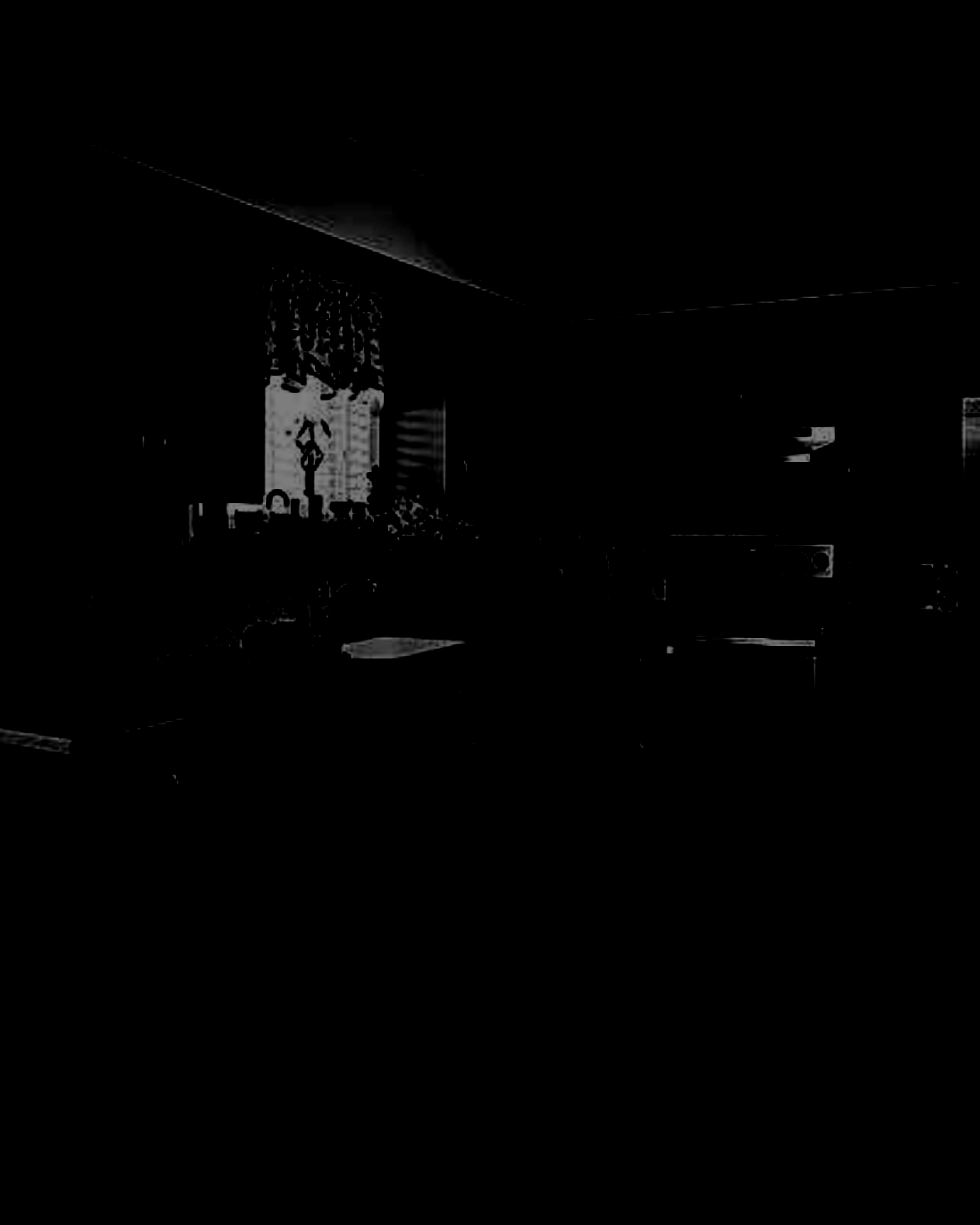 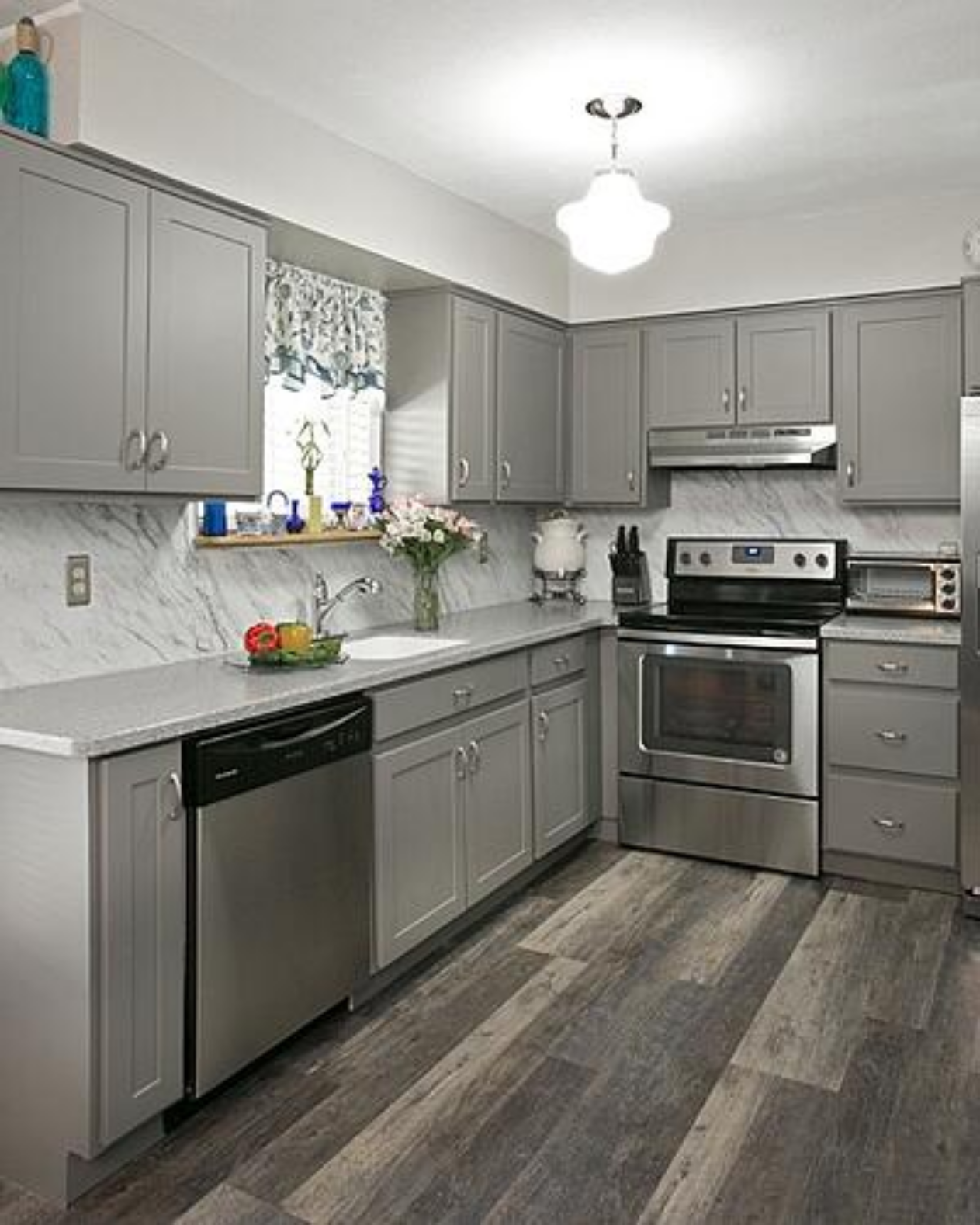 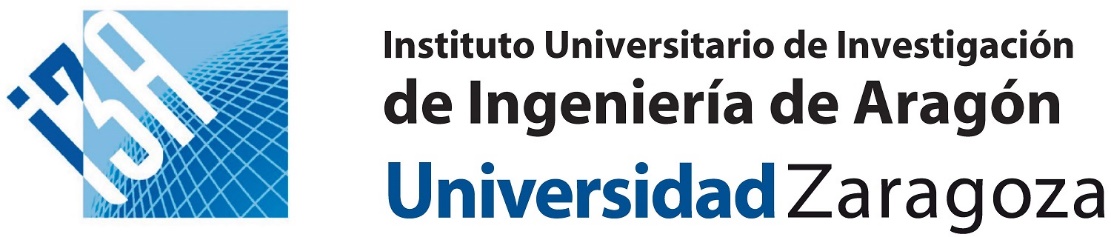 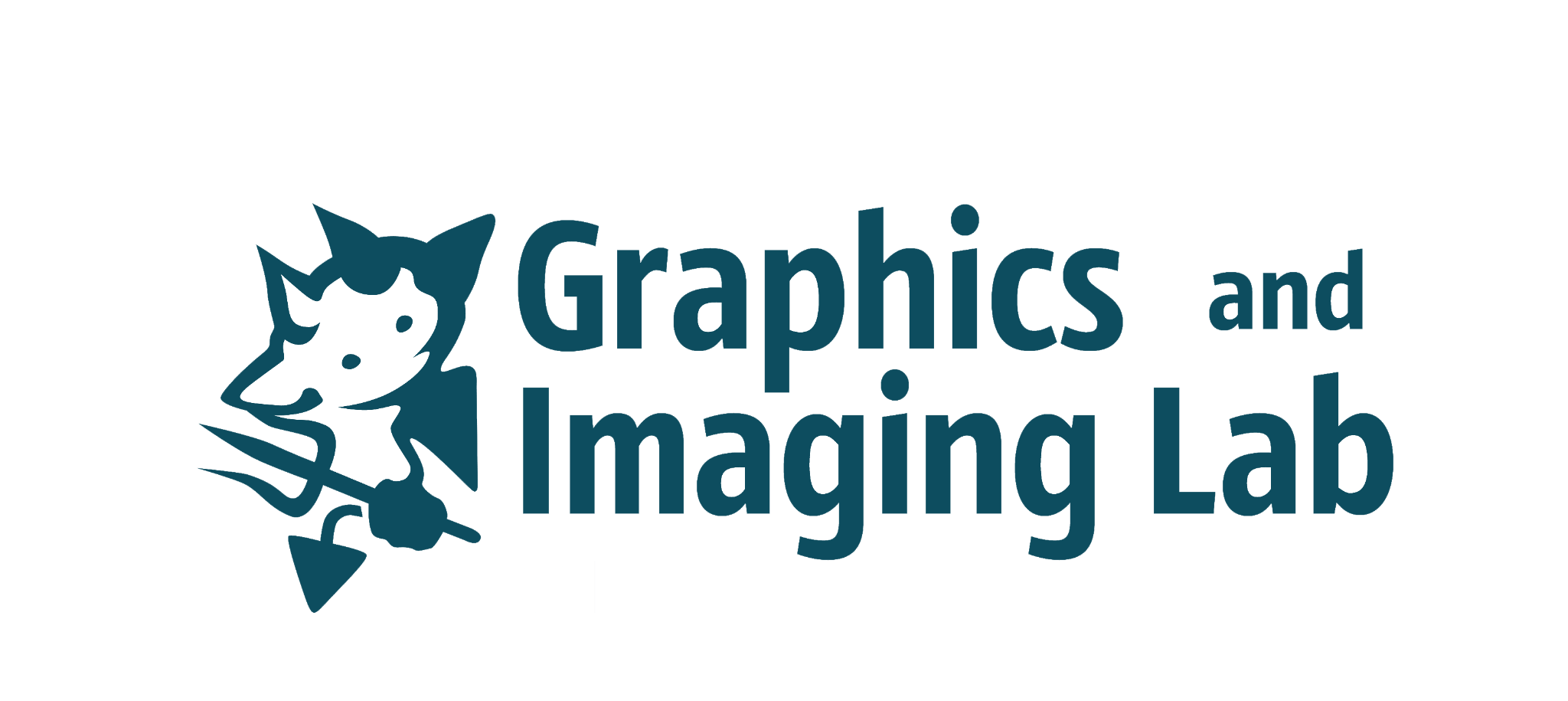 11.05.2023
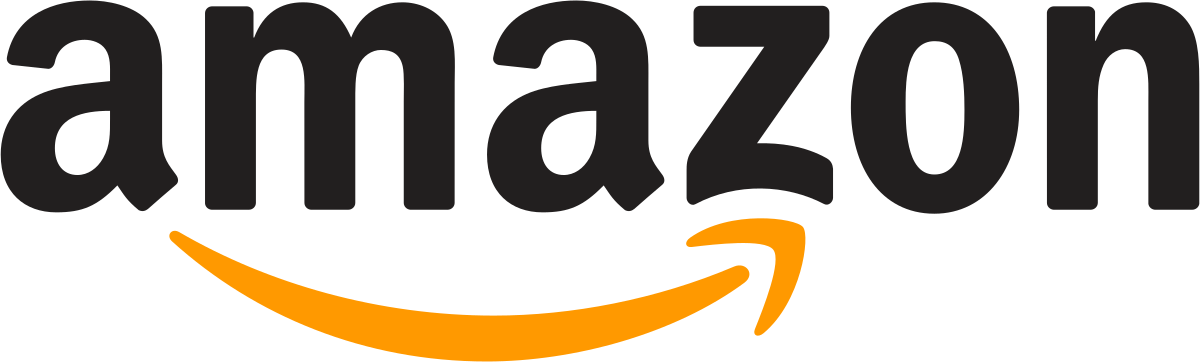 2
Introduction: Visual Perception
Visual System
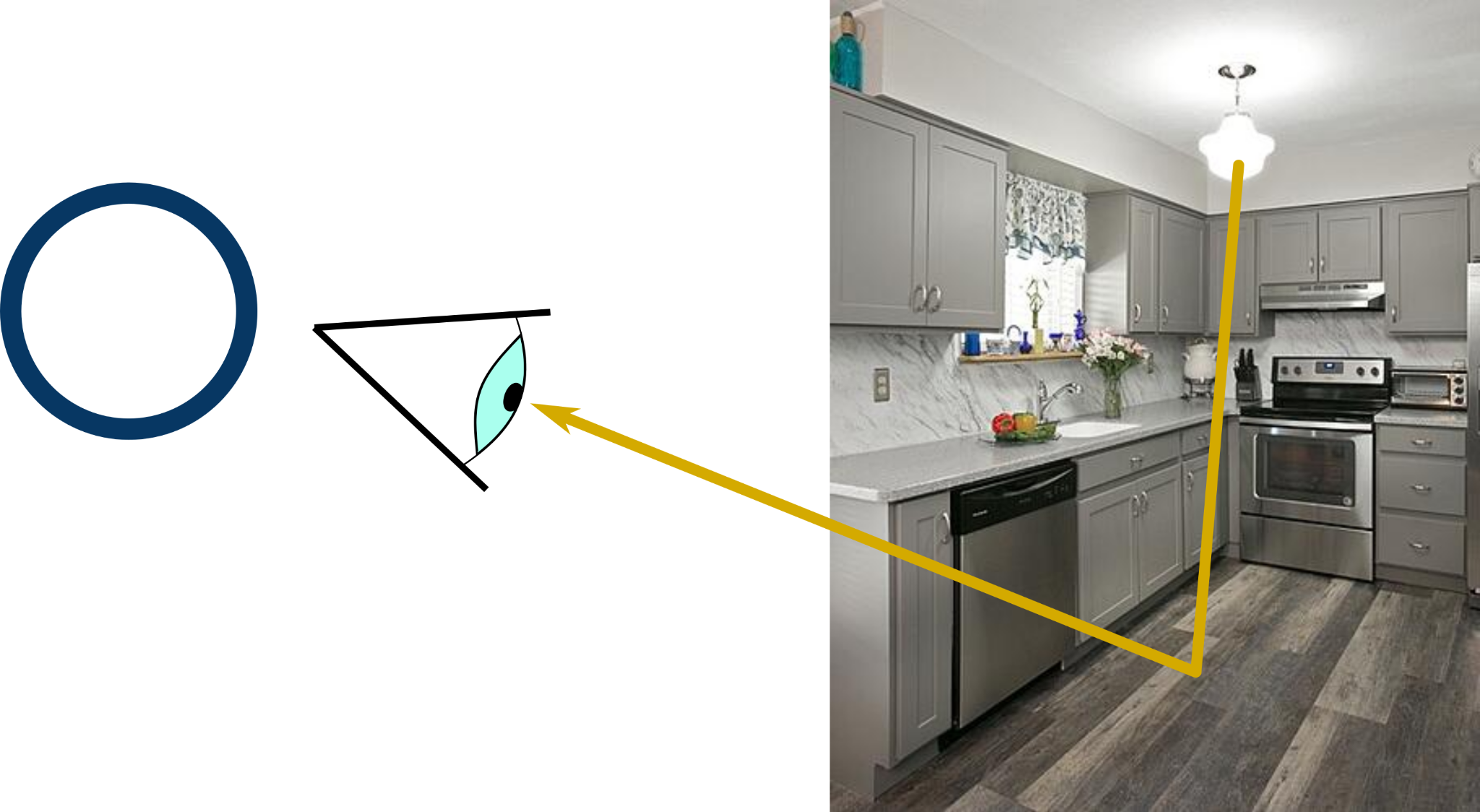 ?
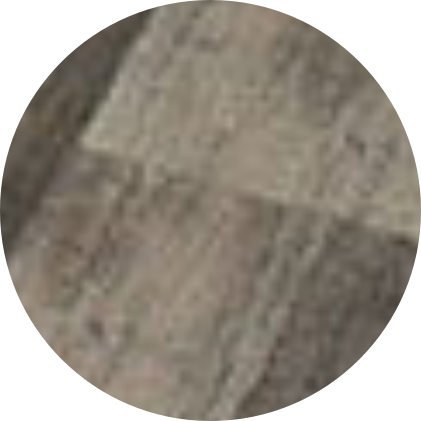 Wood
🤔
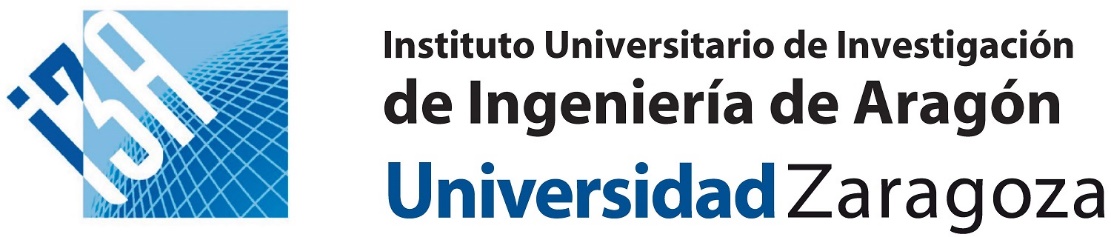 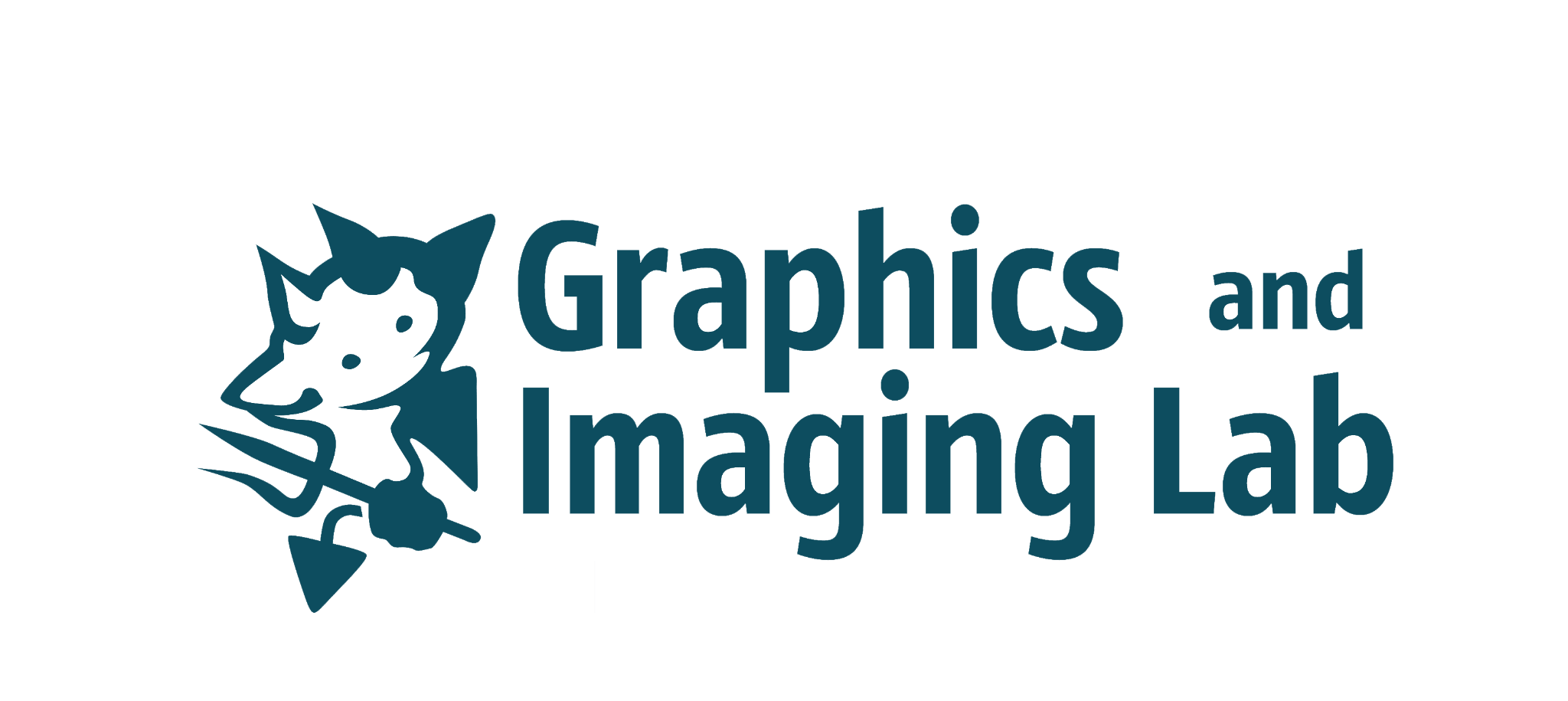 11.05.2023
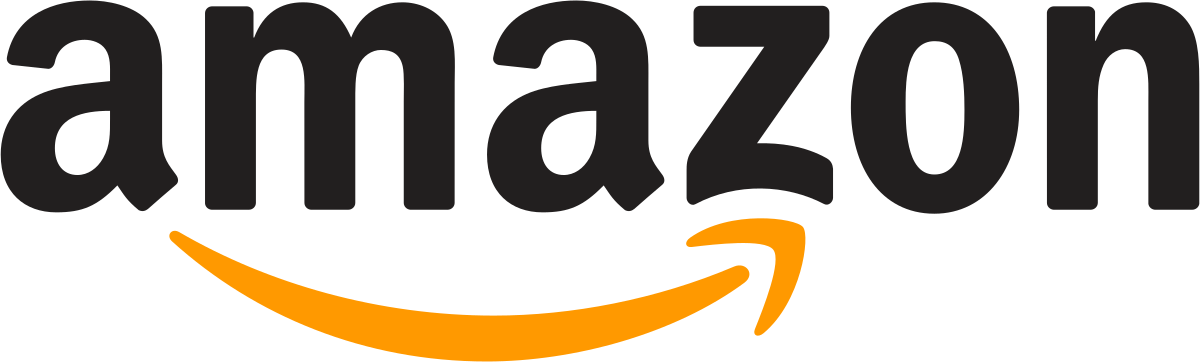 3
Introduction: Visual Perception
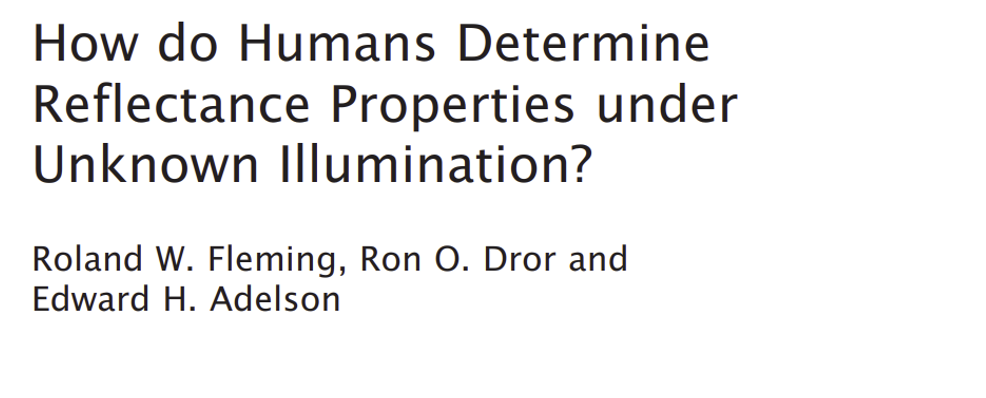 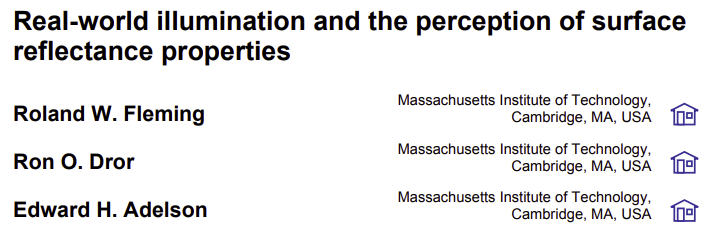 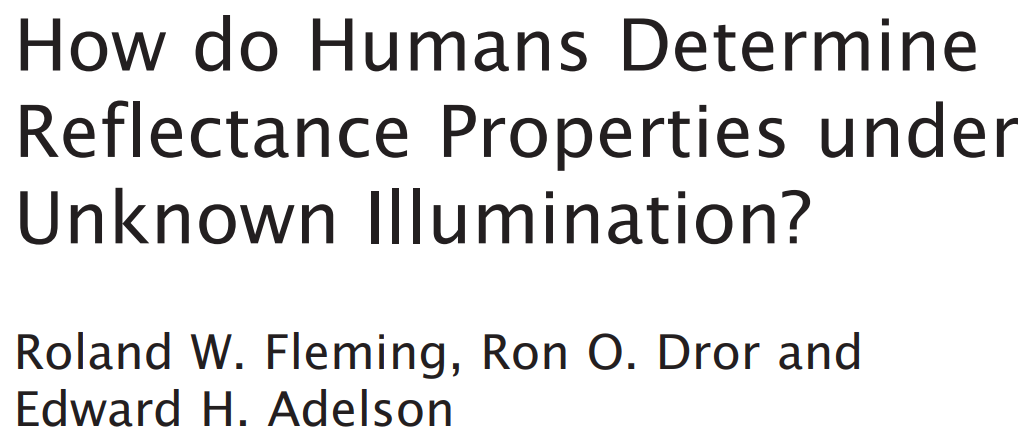 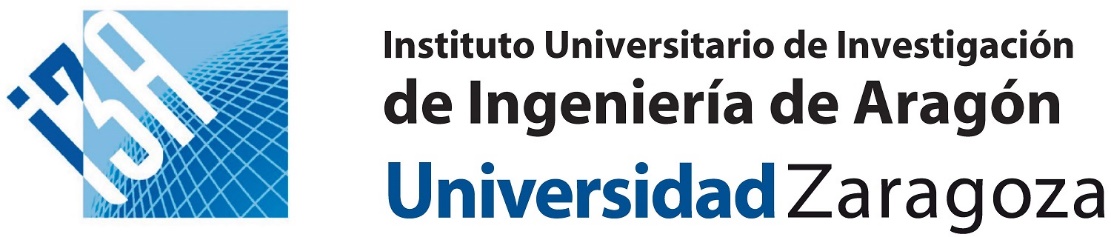 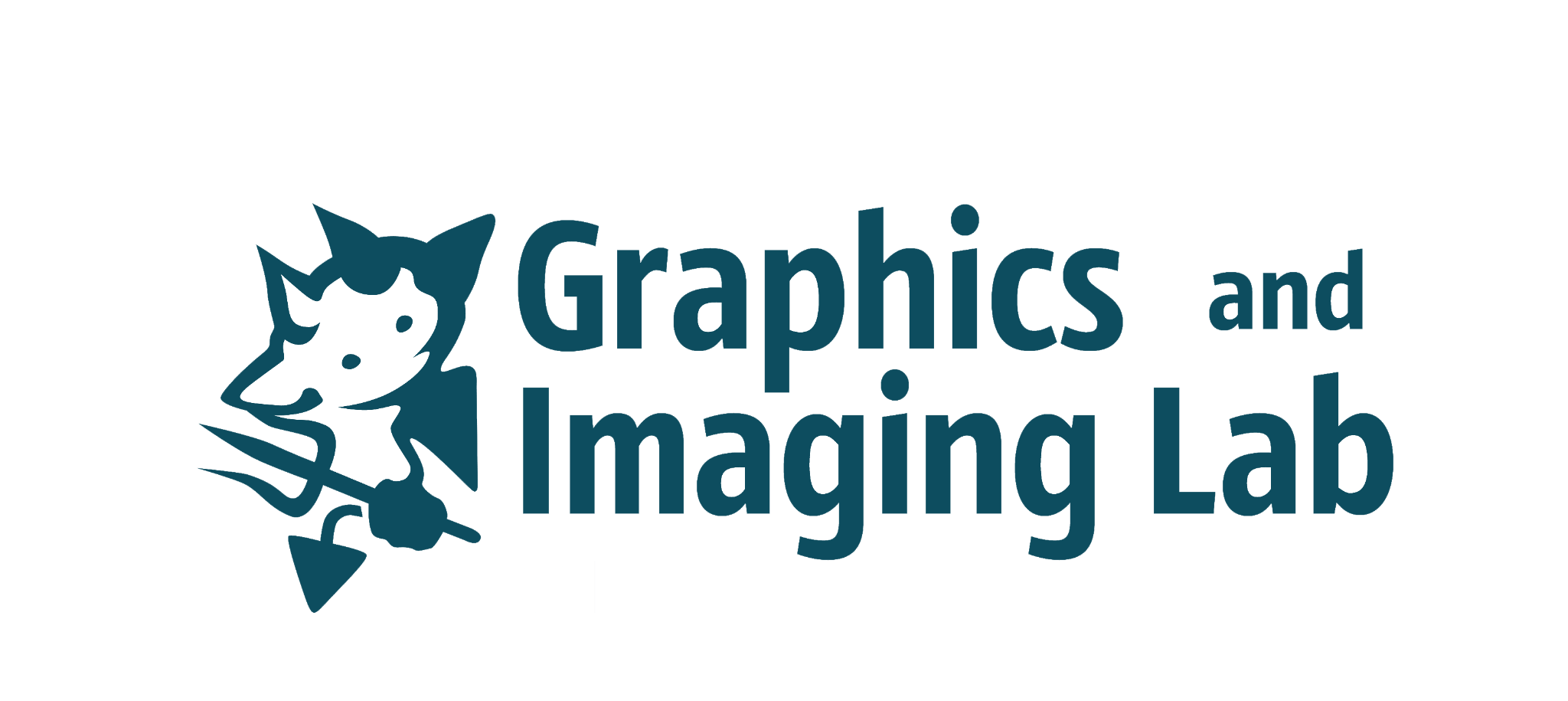 11.05.2023
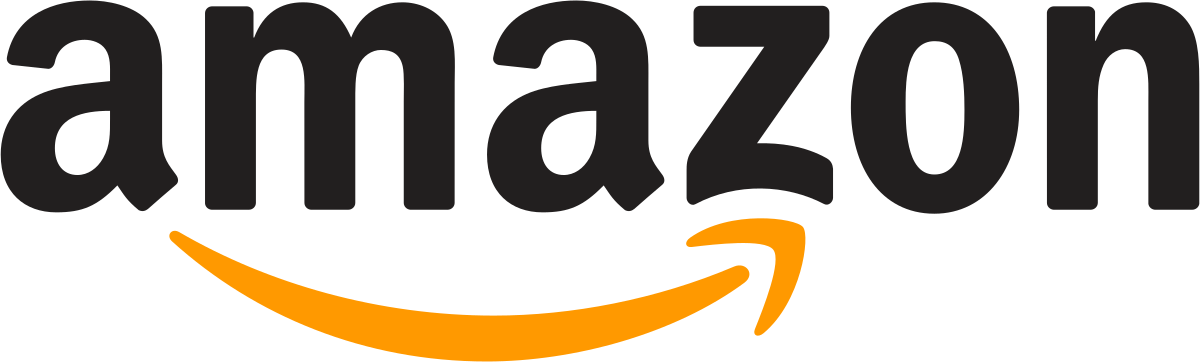 4
[Speaker Notes: Understanding how our visual system interprets our world is a longstanding goal in fields like computer graphics or applied optics, that is yet to be understood.]
Introduction: Visual Perception
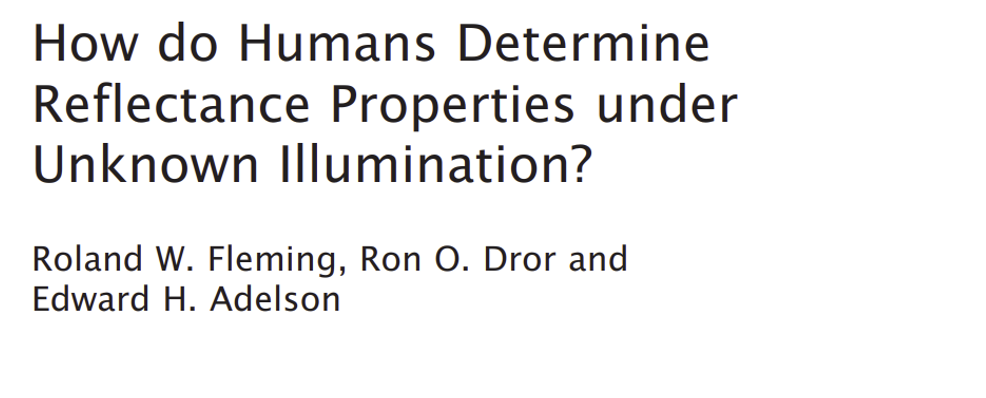 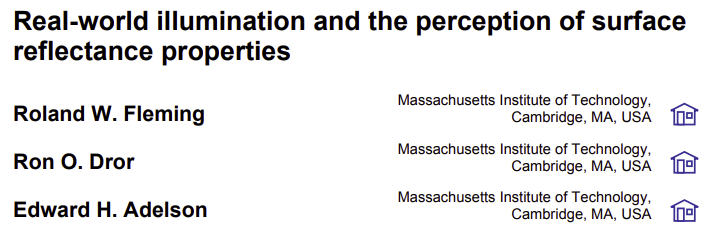 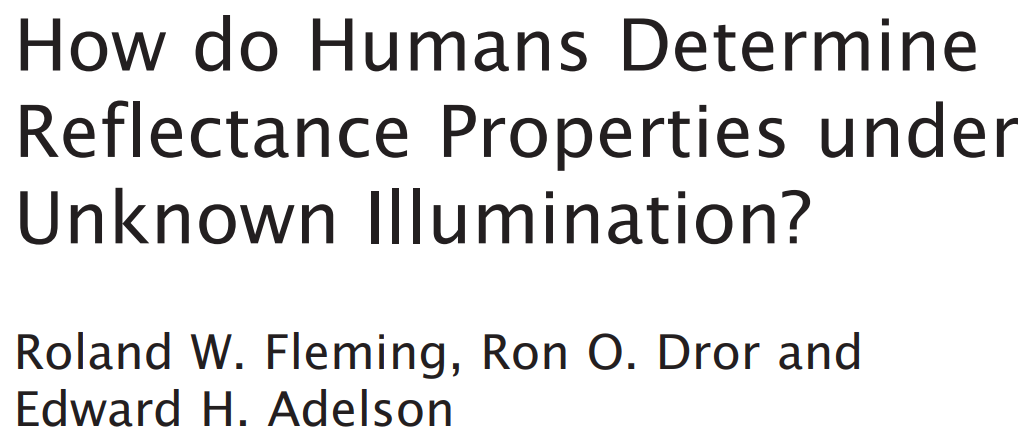 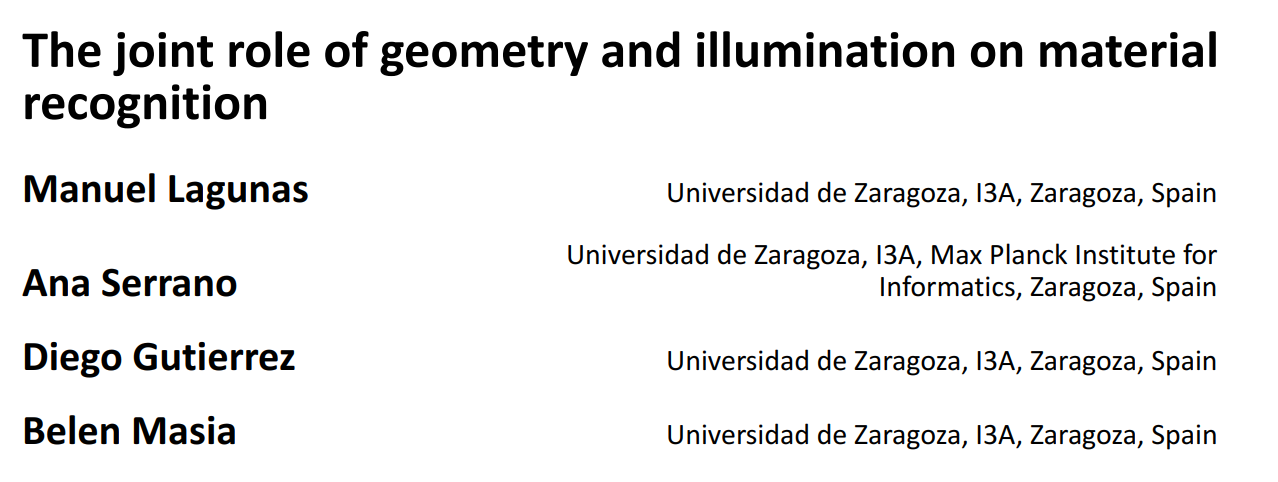 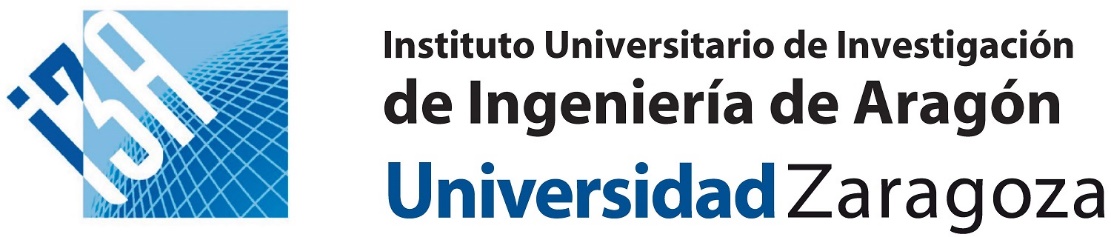 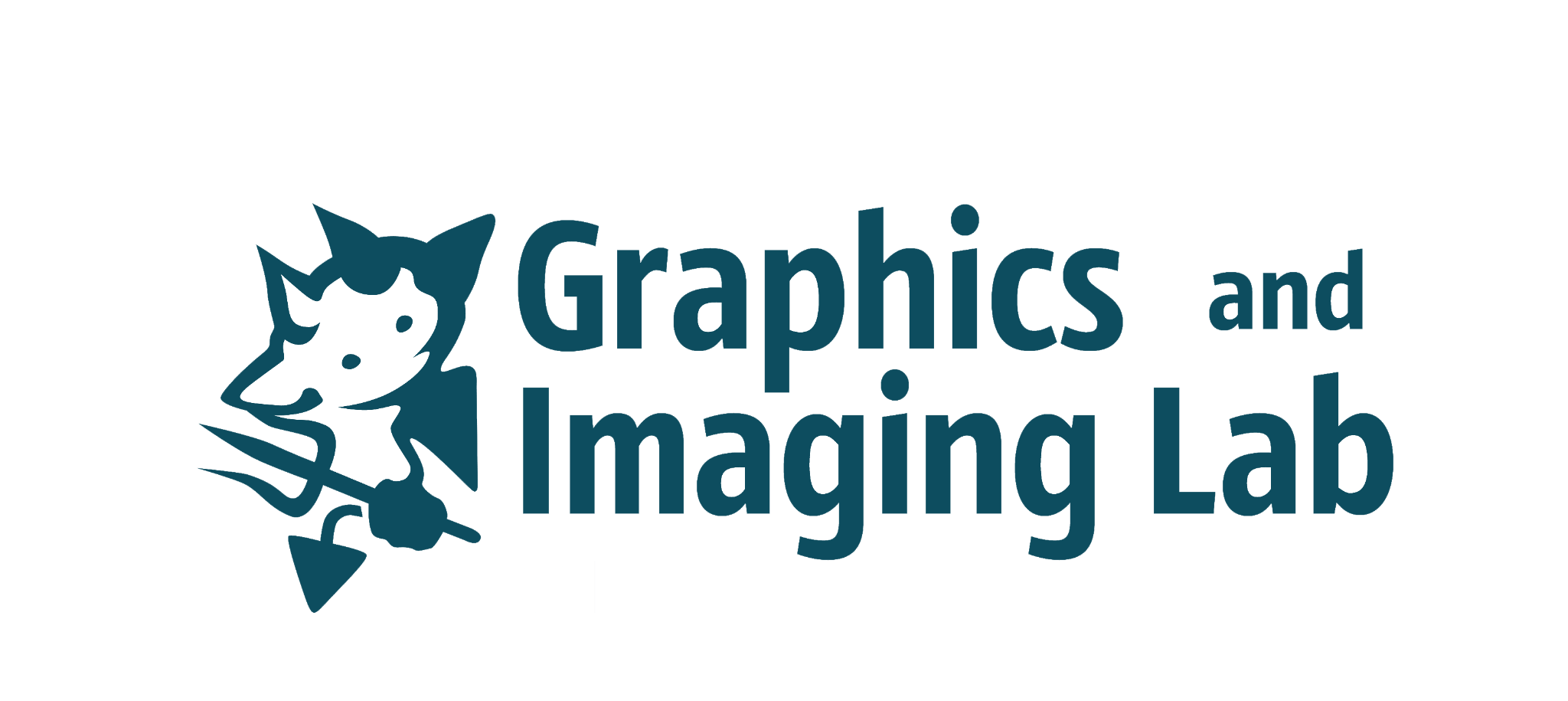 11.05.2023
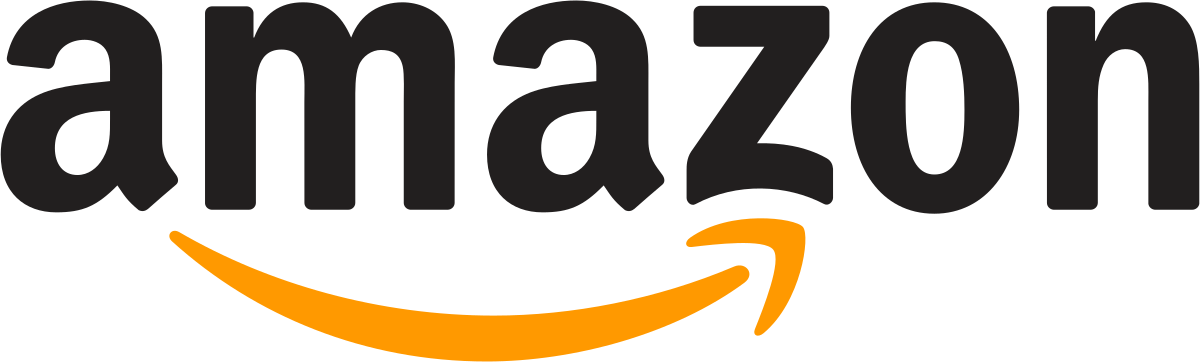 5
[Speaker Notes: Our visual perception of an object is guided by its material properties, but factors such as geometry or lighting conditions also play a role.]
Introduction: Visual Perception
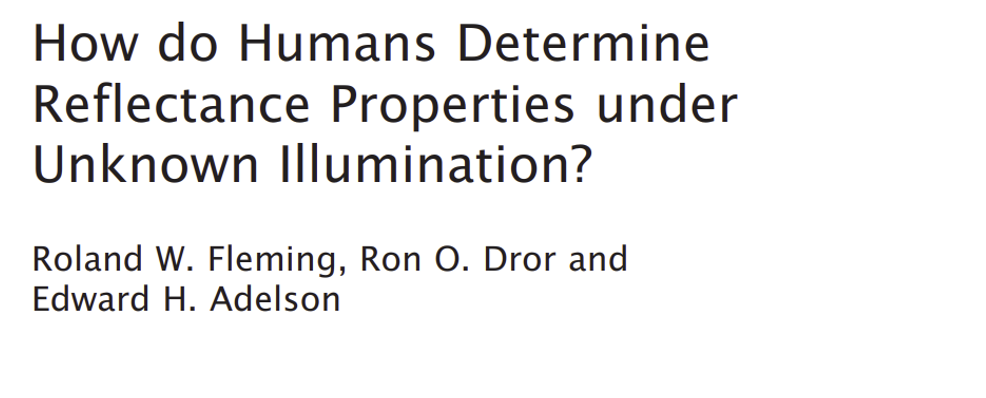 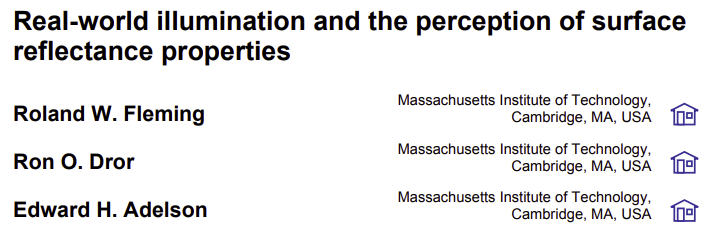 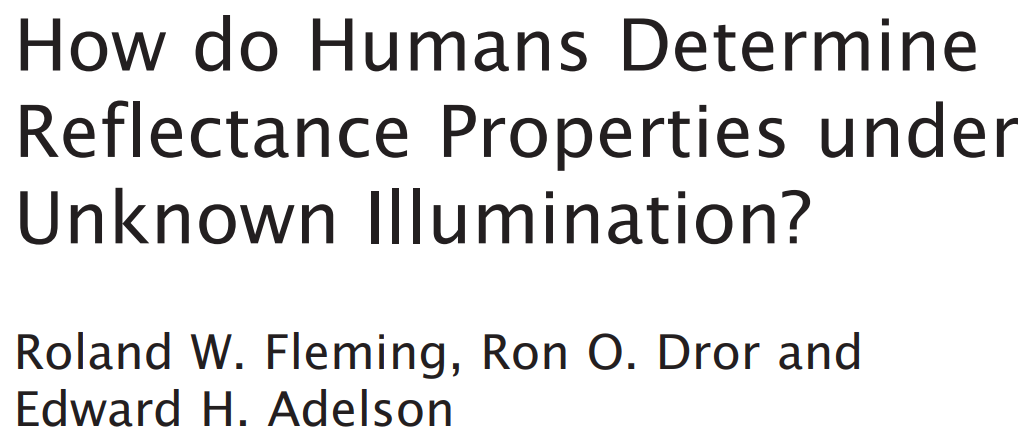 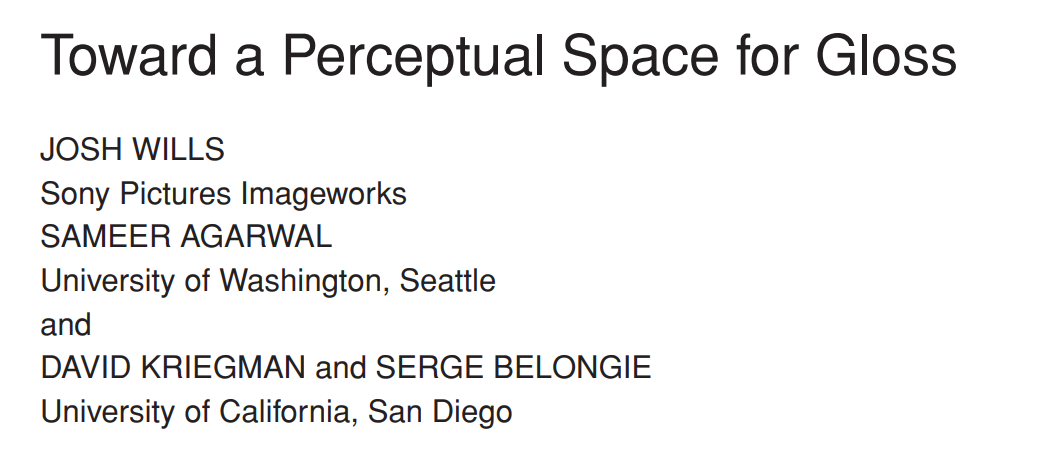 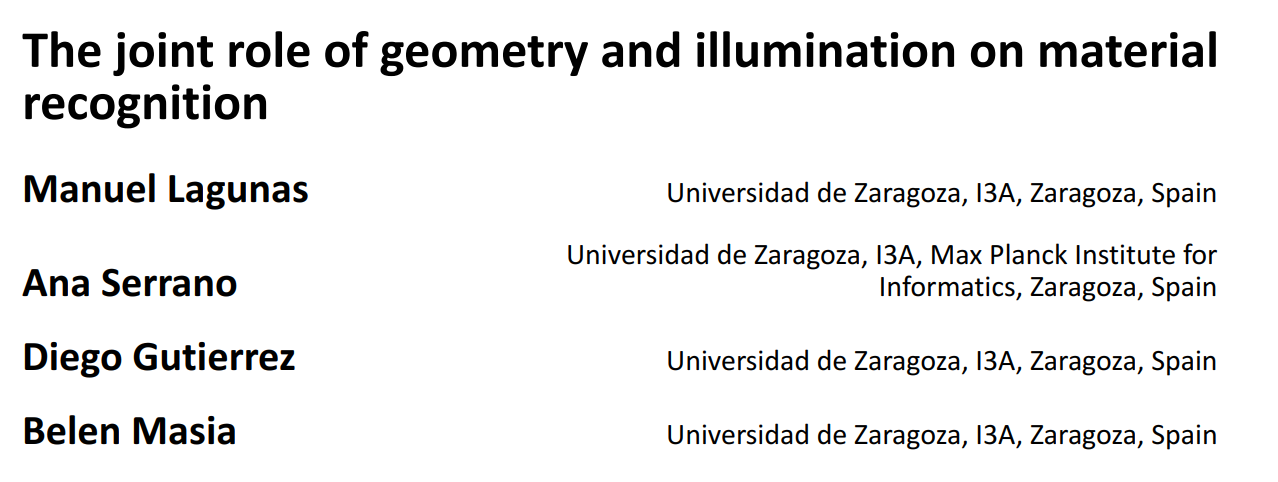 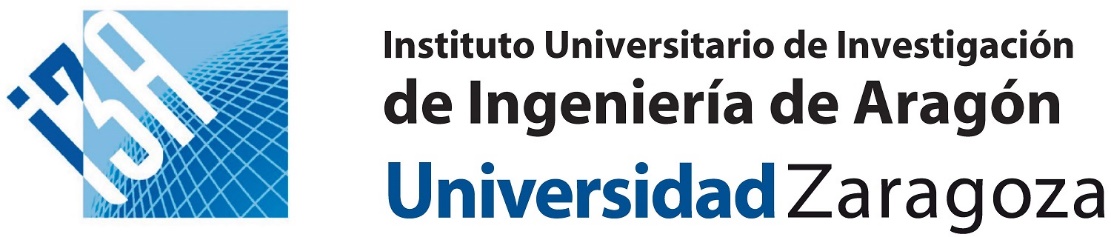 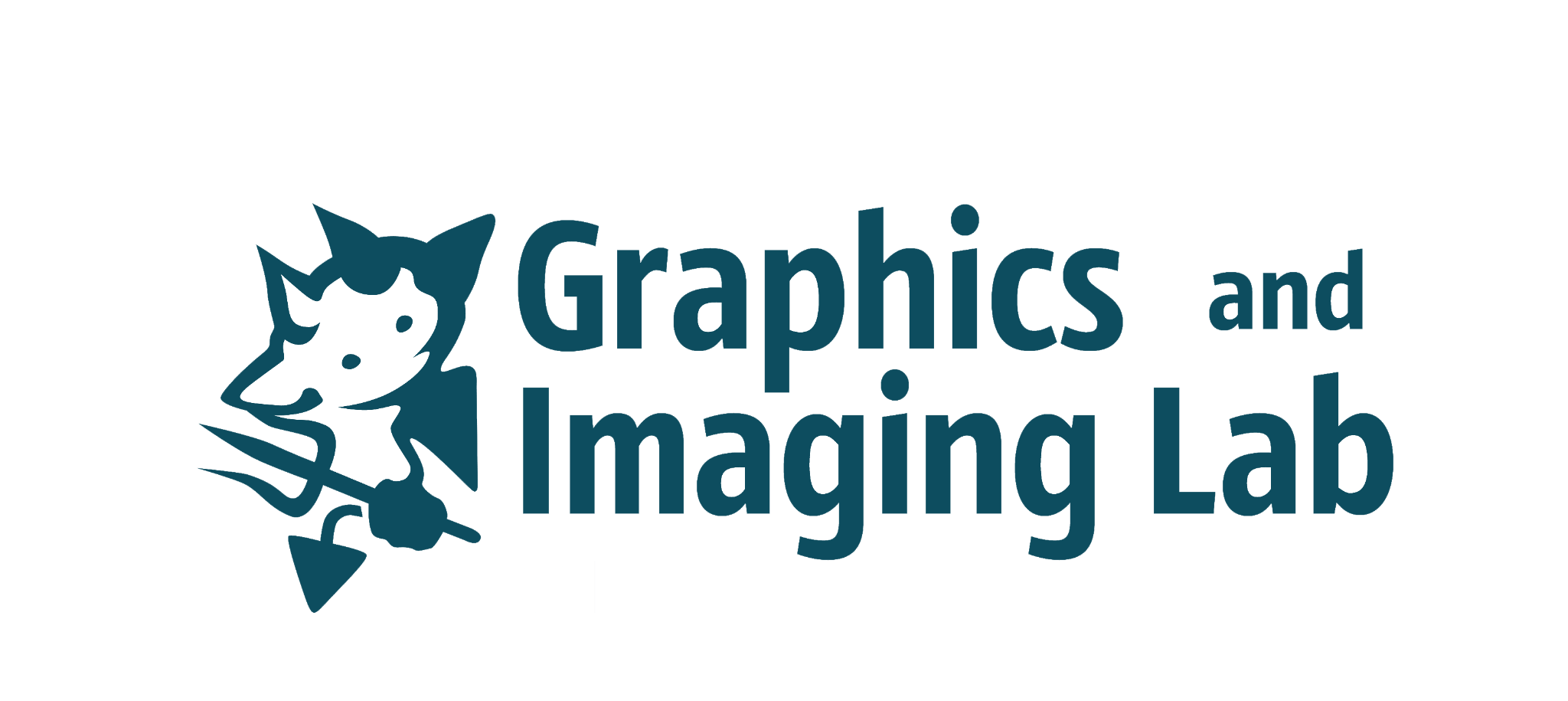 11.05.2023
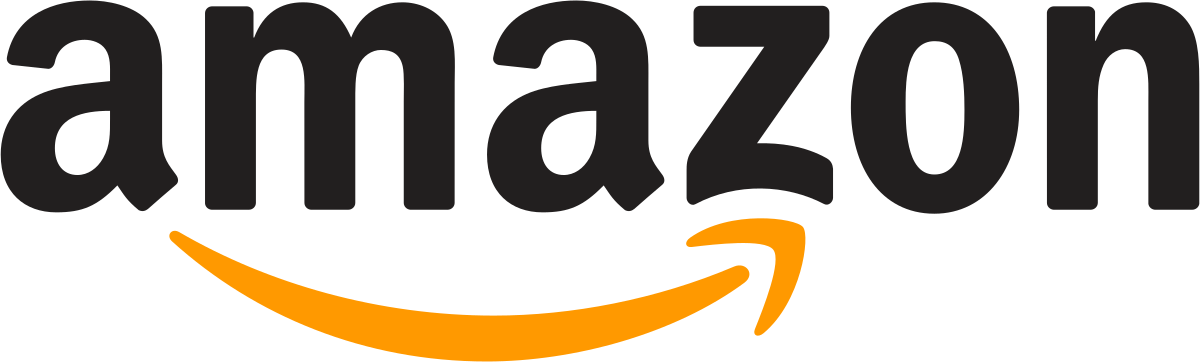 6
[Speaker Notes: To reduce the dimensionality of the problem, previous work has focused on understanding single, high-level perceptual attributes such as glossines]
Introduction: Image Editing
Photos
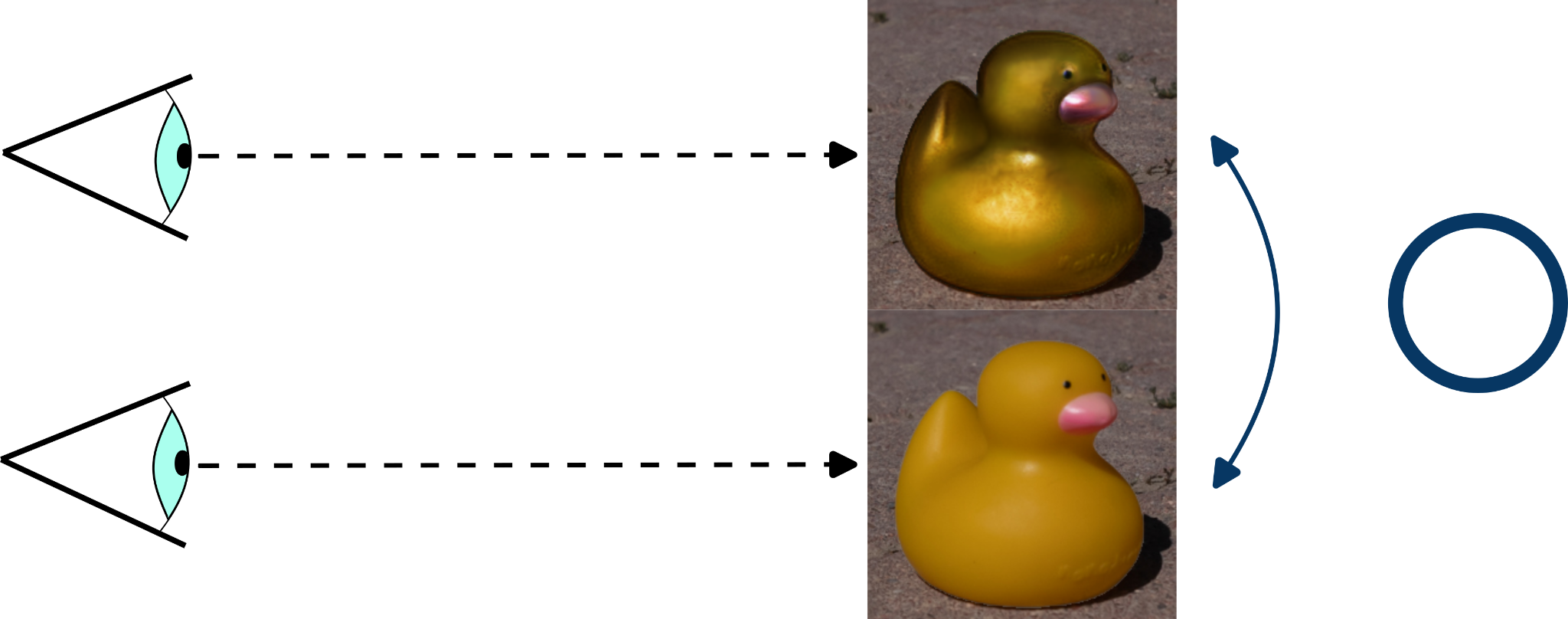 I’m seeing a Metal Duck,
looks heavy
I’m seeing a Plastic Duck,
looks light
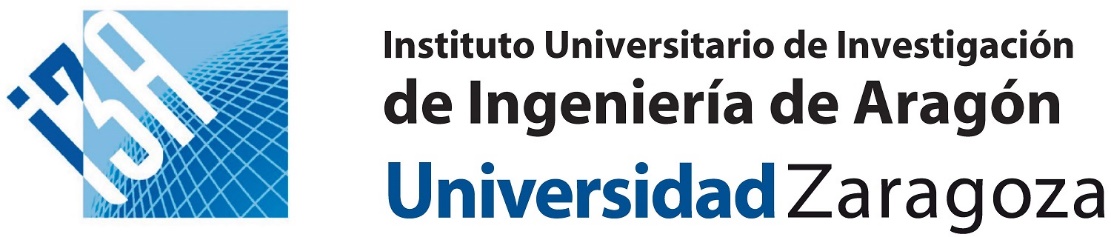 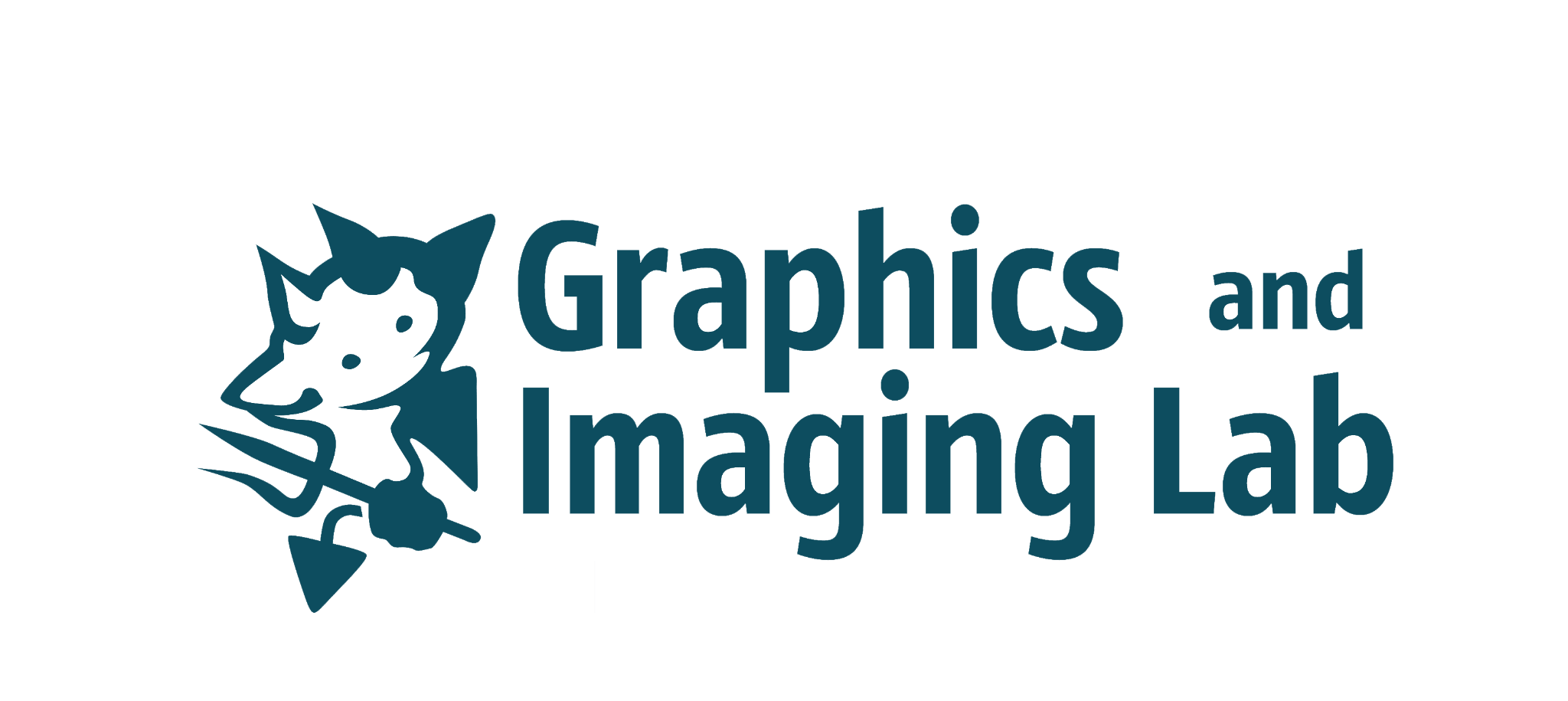 11.05.2023
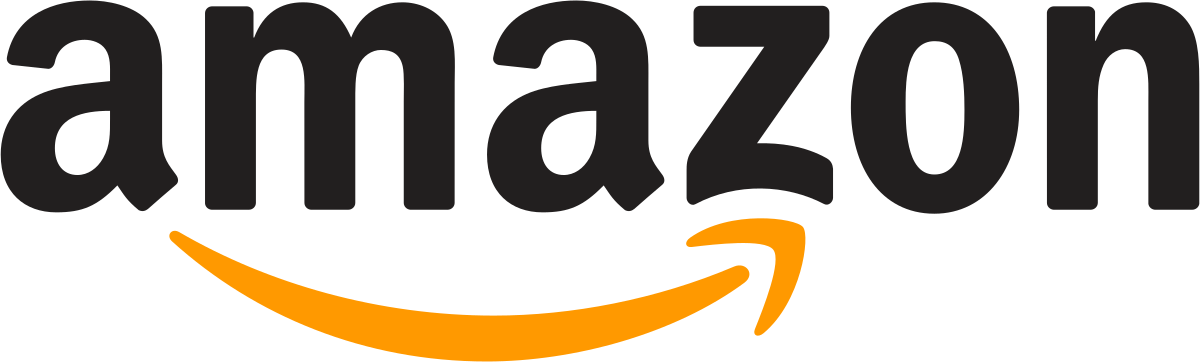 7
[Speaker Notes: These attributes are also perceptible when we look at photographs, allowing us to associate]
Introduction: Image Editing
Photos
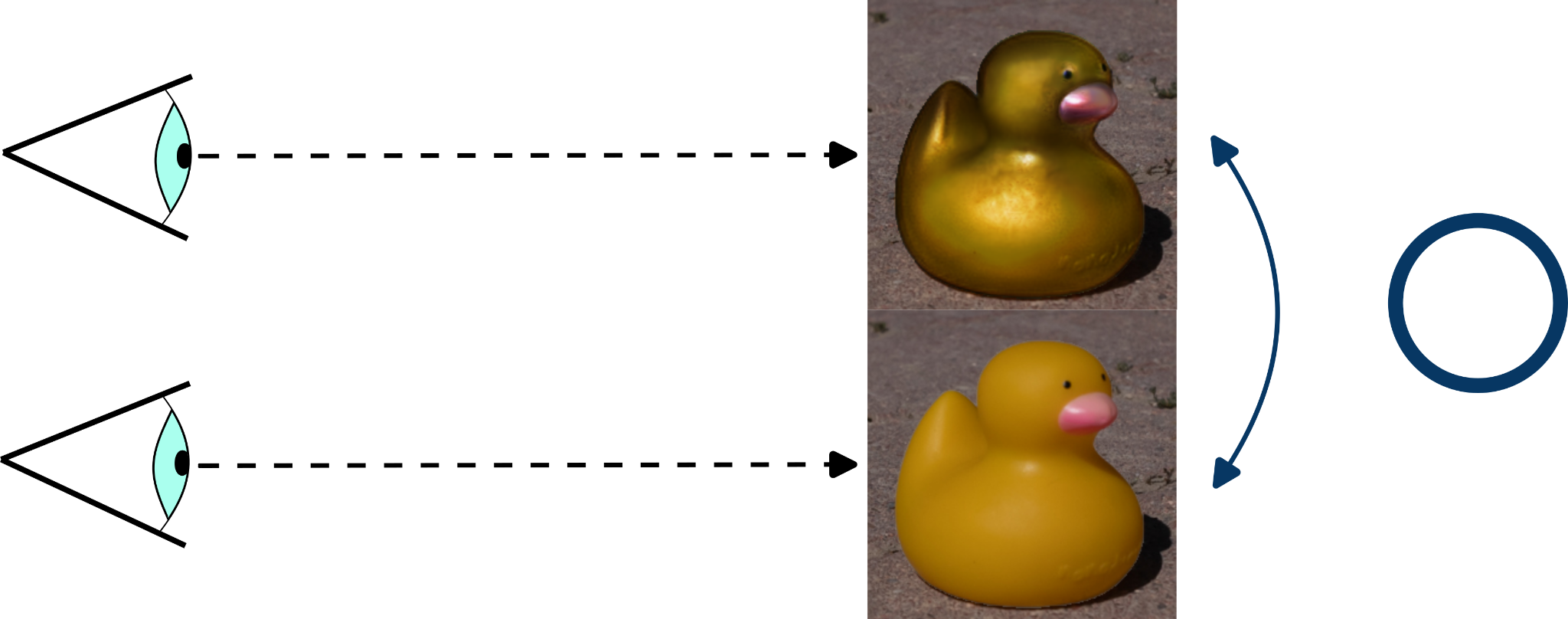 I’m seeing a Metal Duck,
looks heavy
I’m seeing a Plastic Duck,
looks light
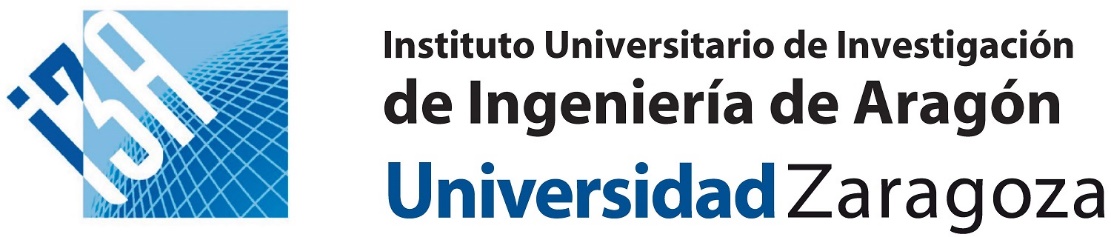 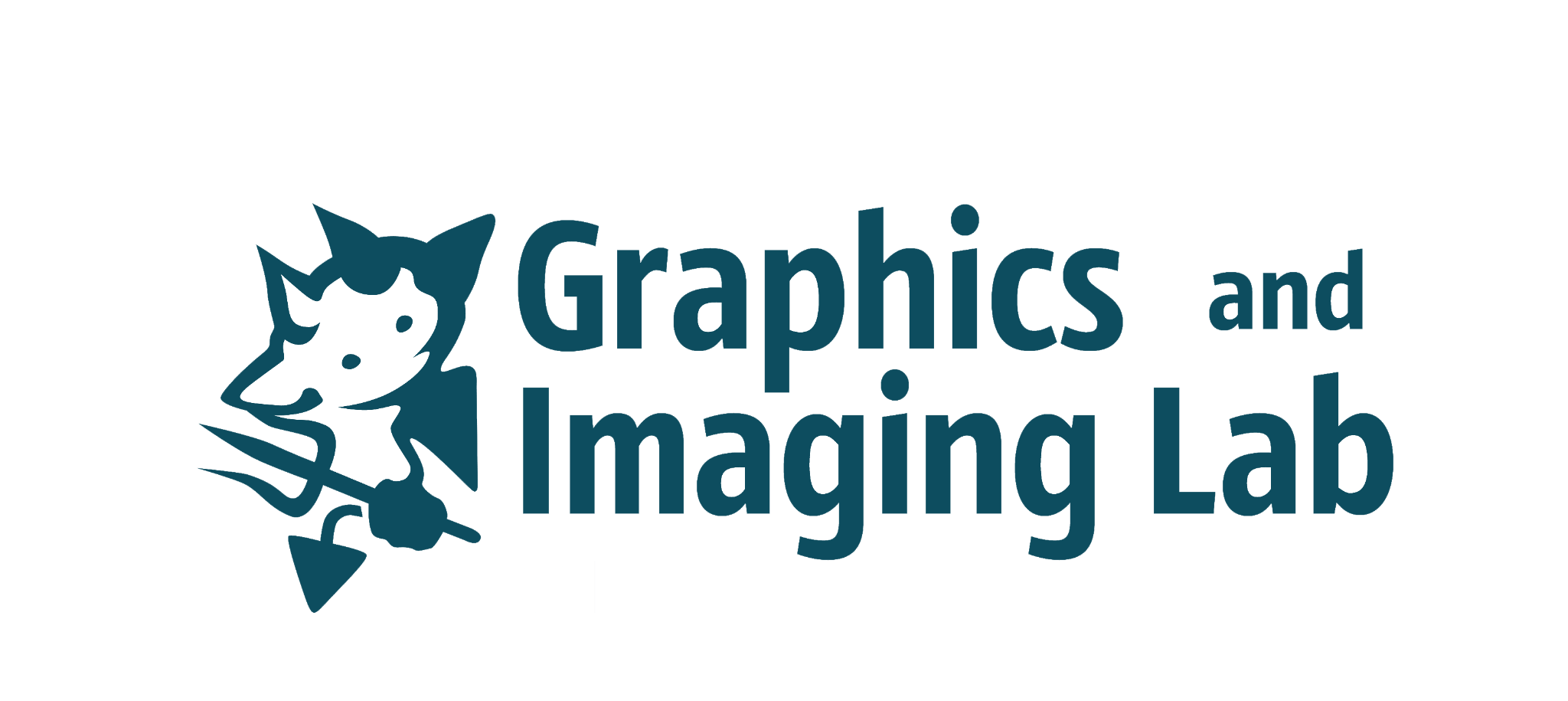 11.05.2023
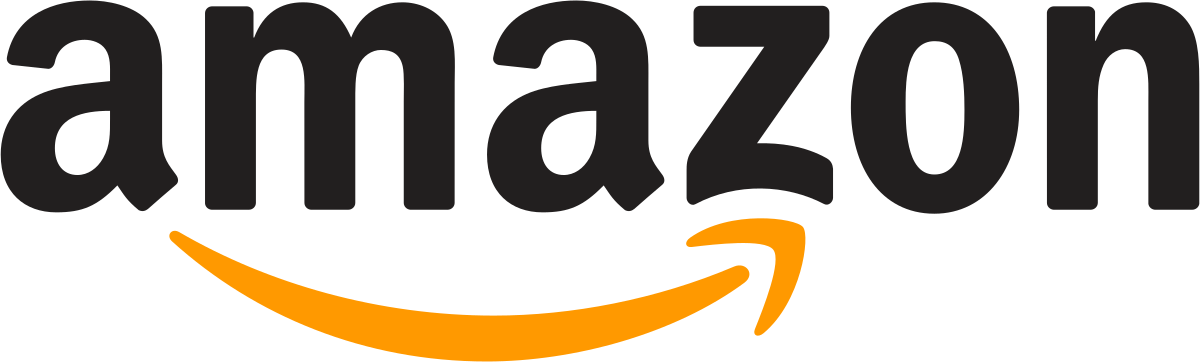 8
Introduction: Image Editing
Photos
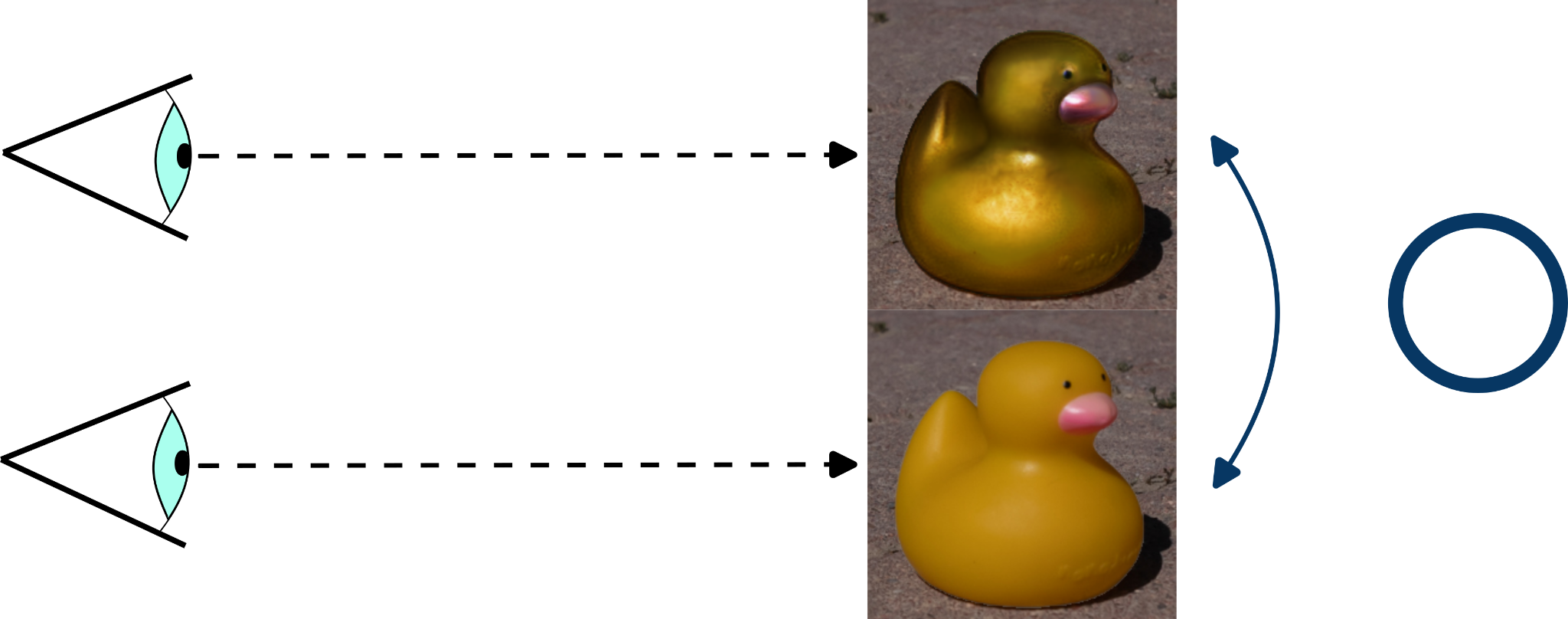 I’m seeing a Metal Duck,
looks heavy
Editing
?
I’m seeing a Plastic Duck,
looks light
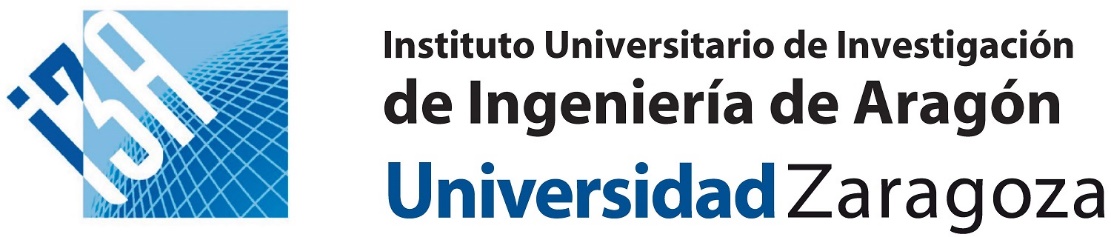 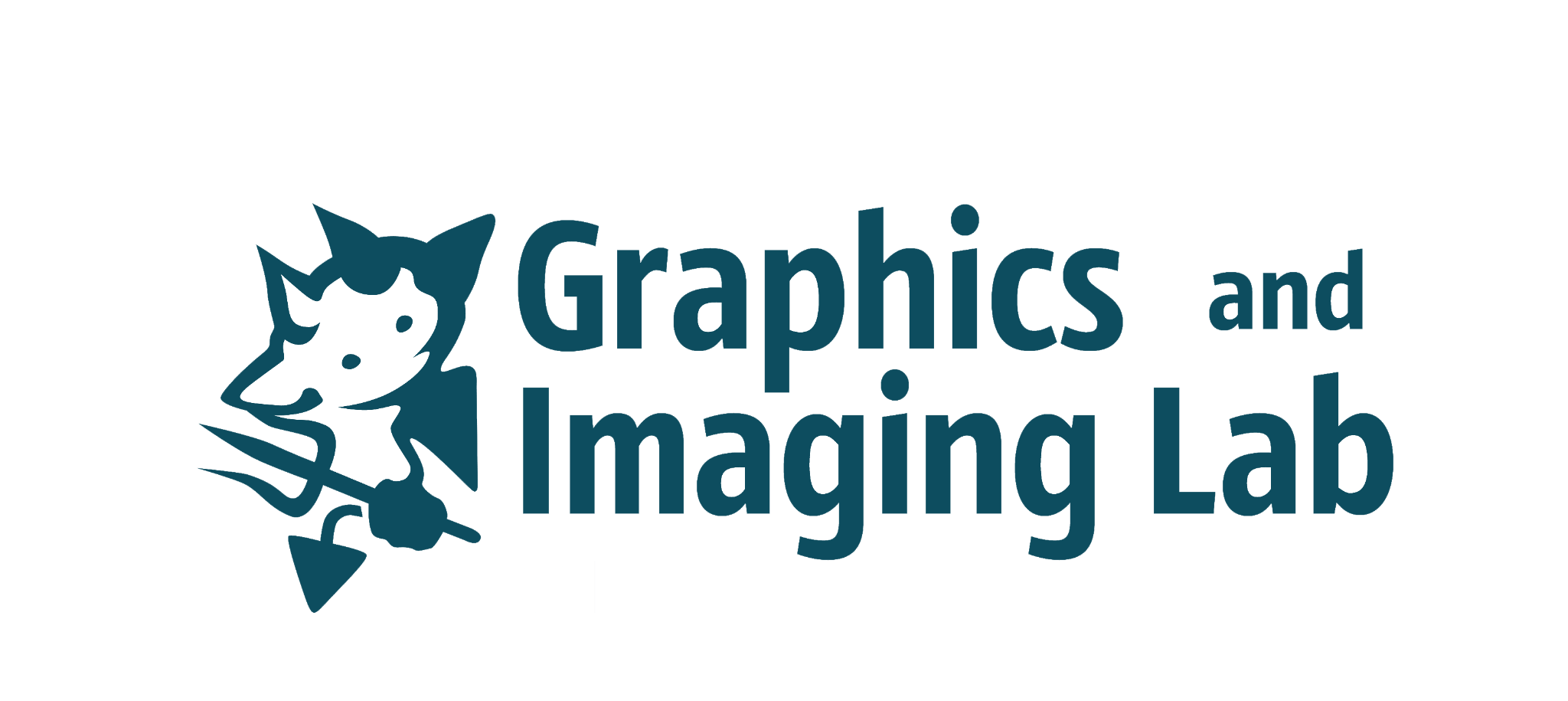 11.05.2023
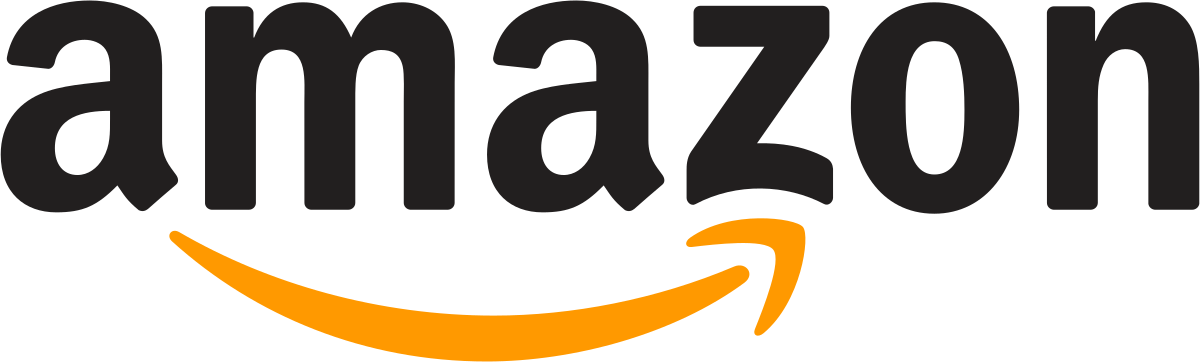 9
Introduction: Image Editing
Photos
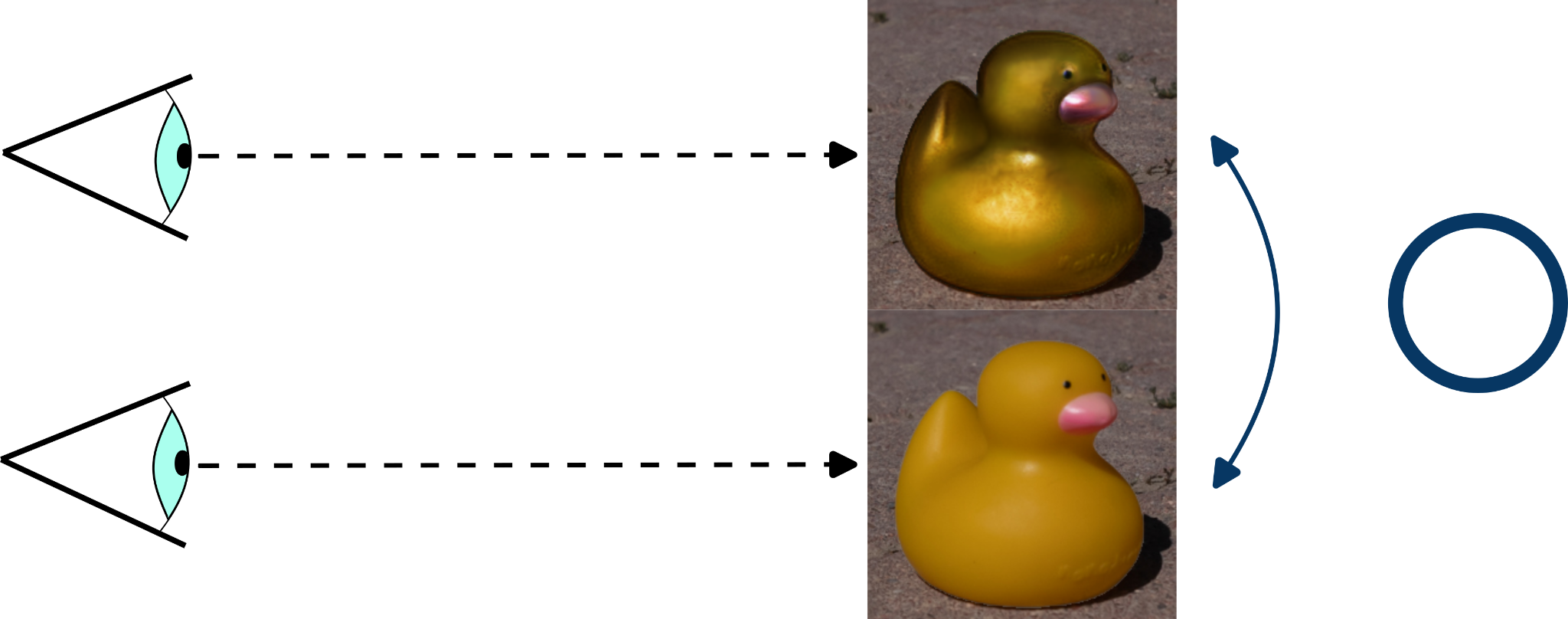 Inverse Rendering
I’m seeing a Metal Duck,
looks heavy
Illumination
Geometry
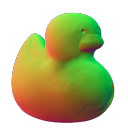 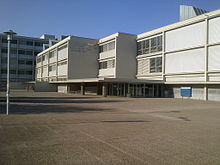 ?
I’m seeing a Plastic Duck,
looks light
Material
Camera
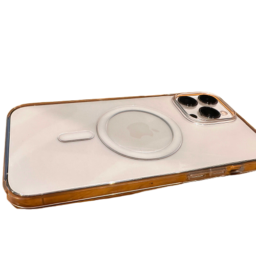 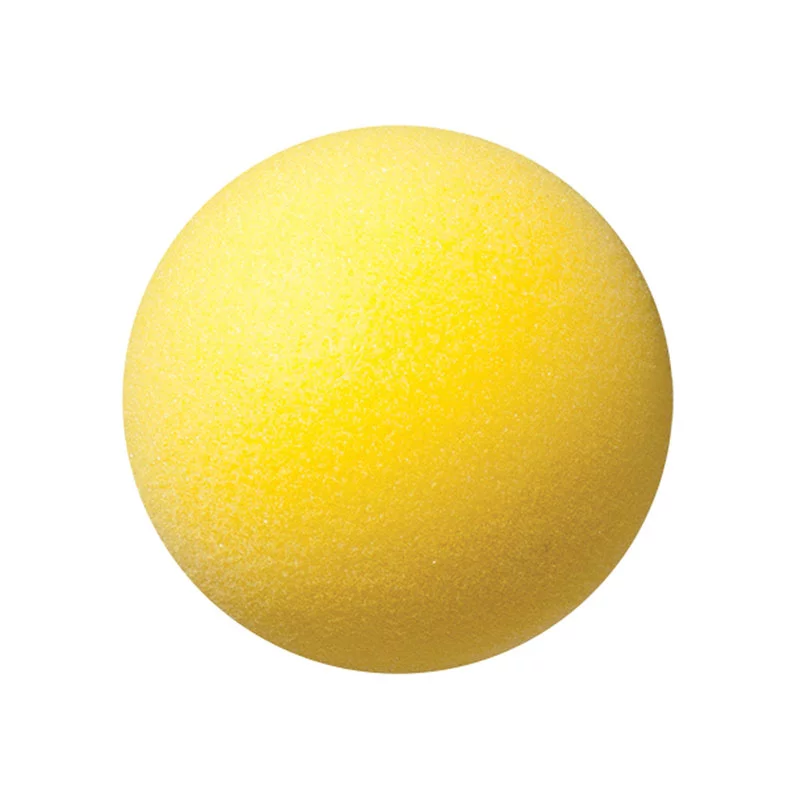 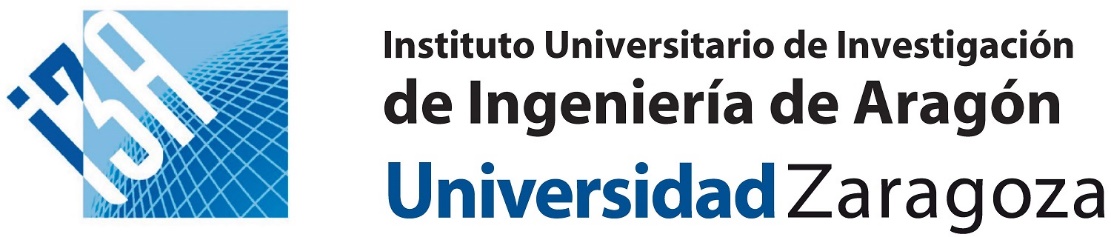 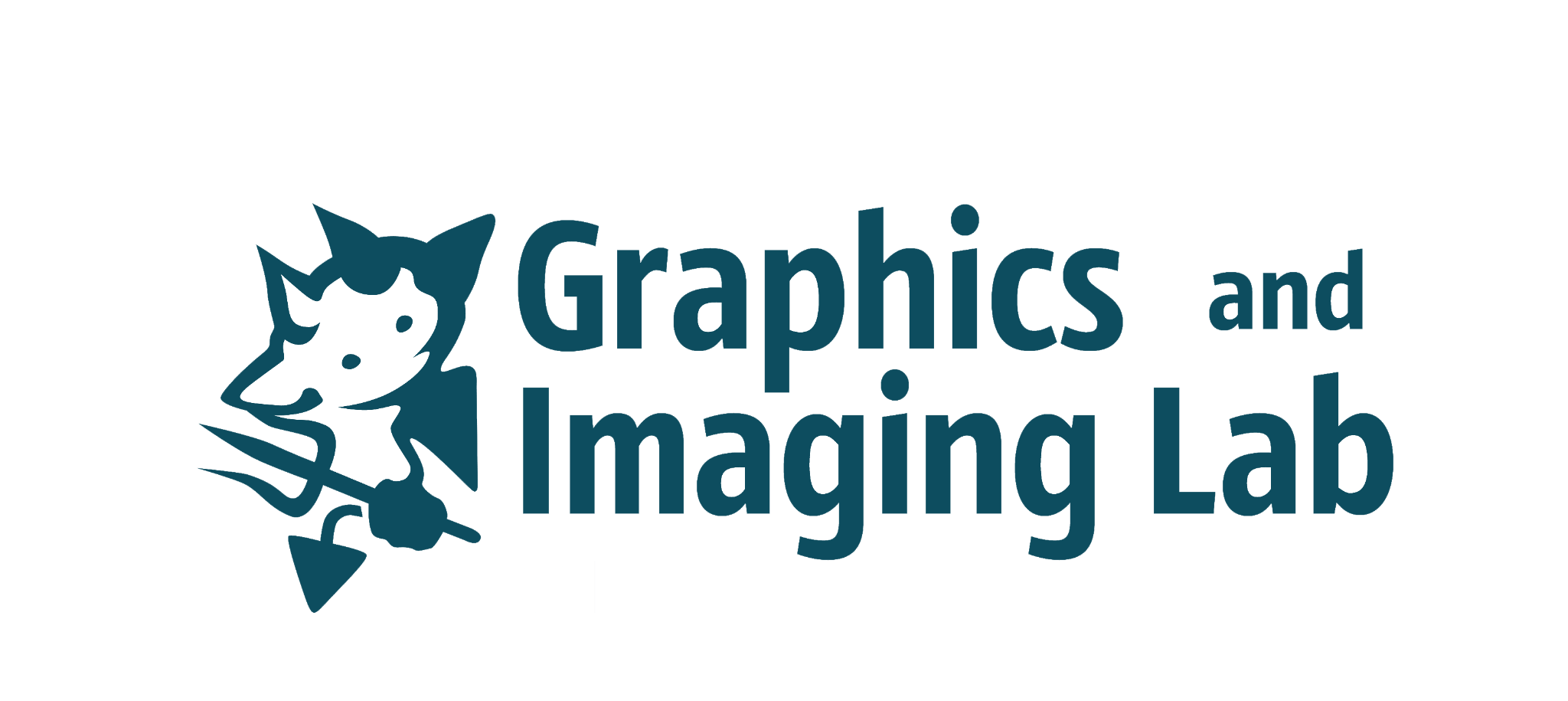 11.05.2023
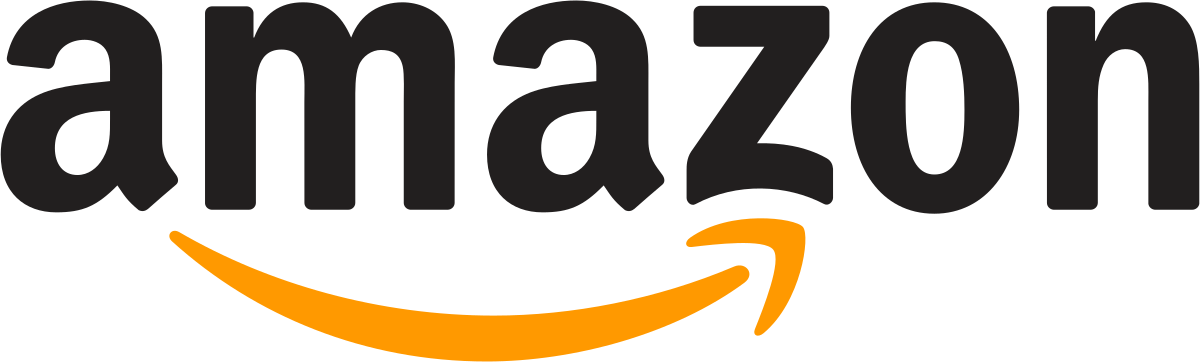 10
Introduction: Image Editing
Photos
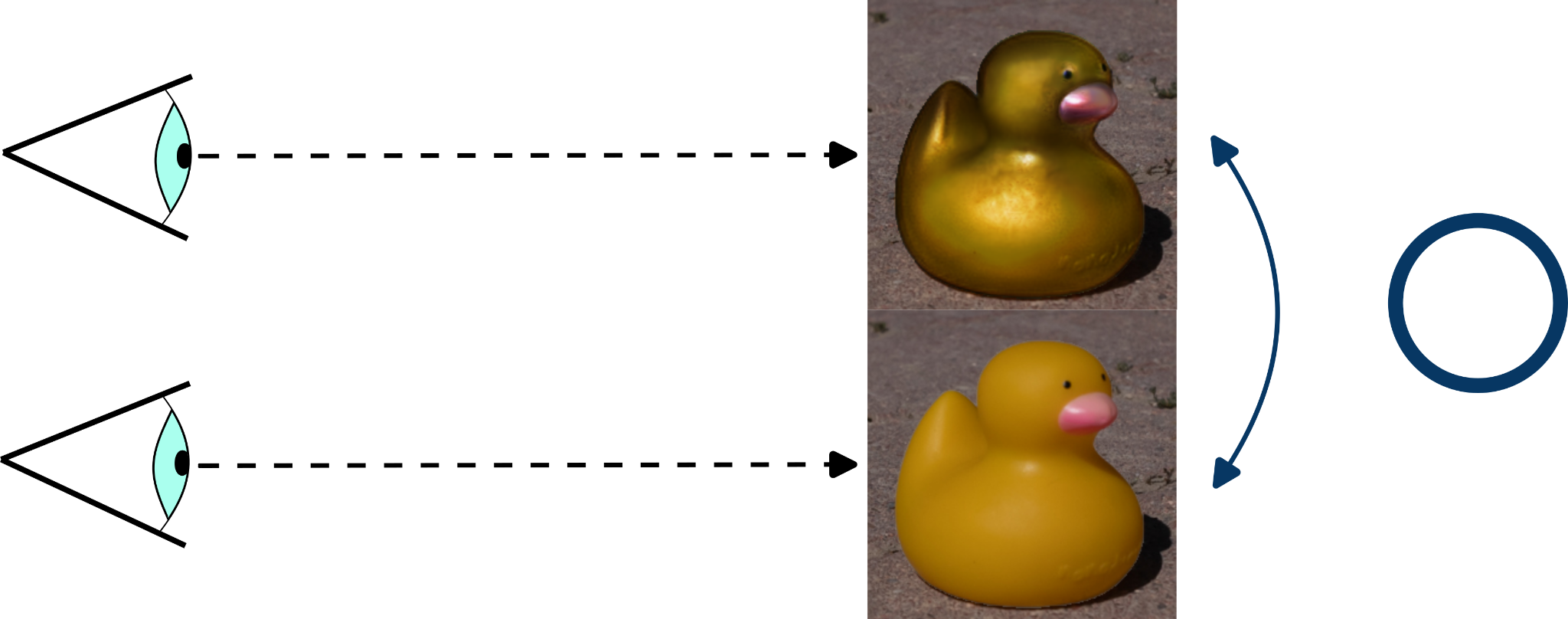 Inverse Rendering
Our Goal:
High-fidelity edits  
from a single image 
in an intuitive way.
I’m seeing a Metal Duck,
looks heavy
I’m seeing a Metal Duck
Illumination
Geometry
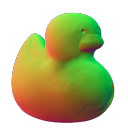 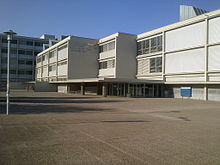 ?
I’m seeing a Plastic Duck,
looks light
Material
Camera
I’m seeing a Plastic Duck
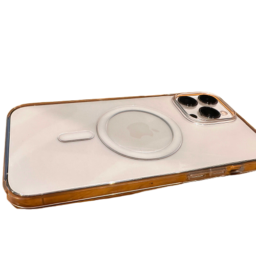 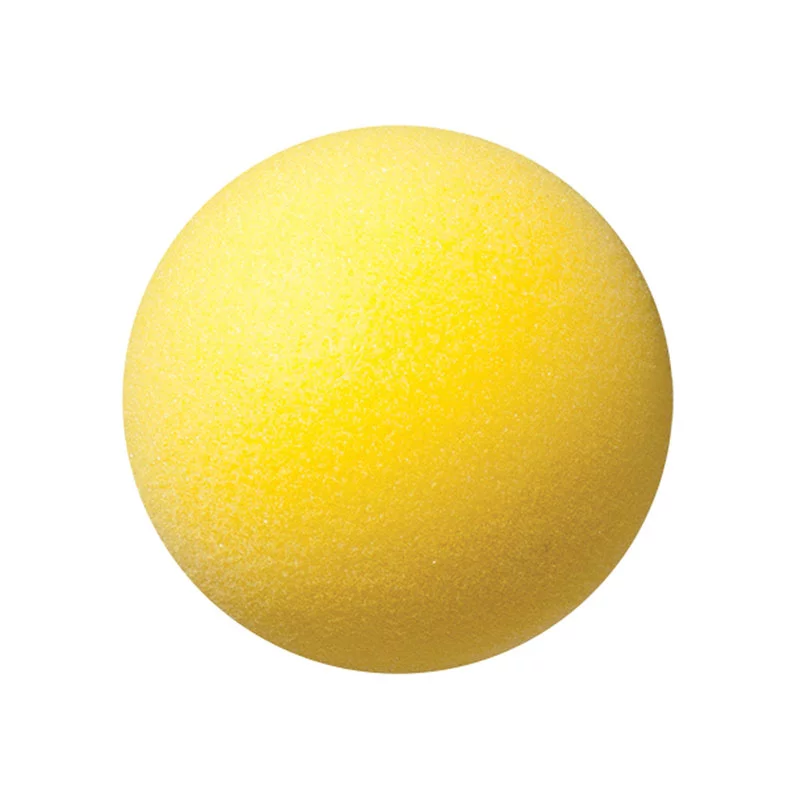 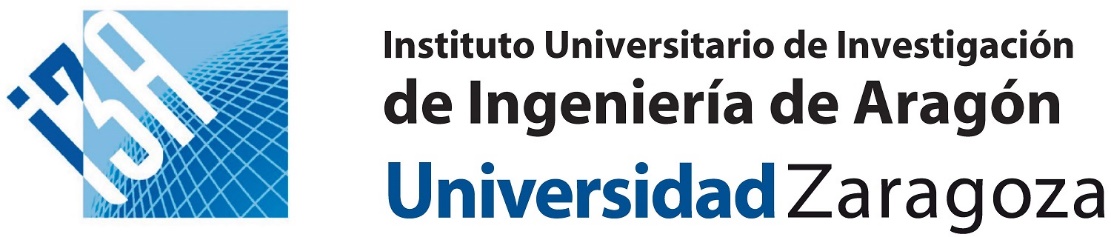 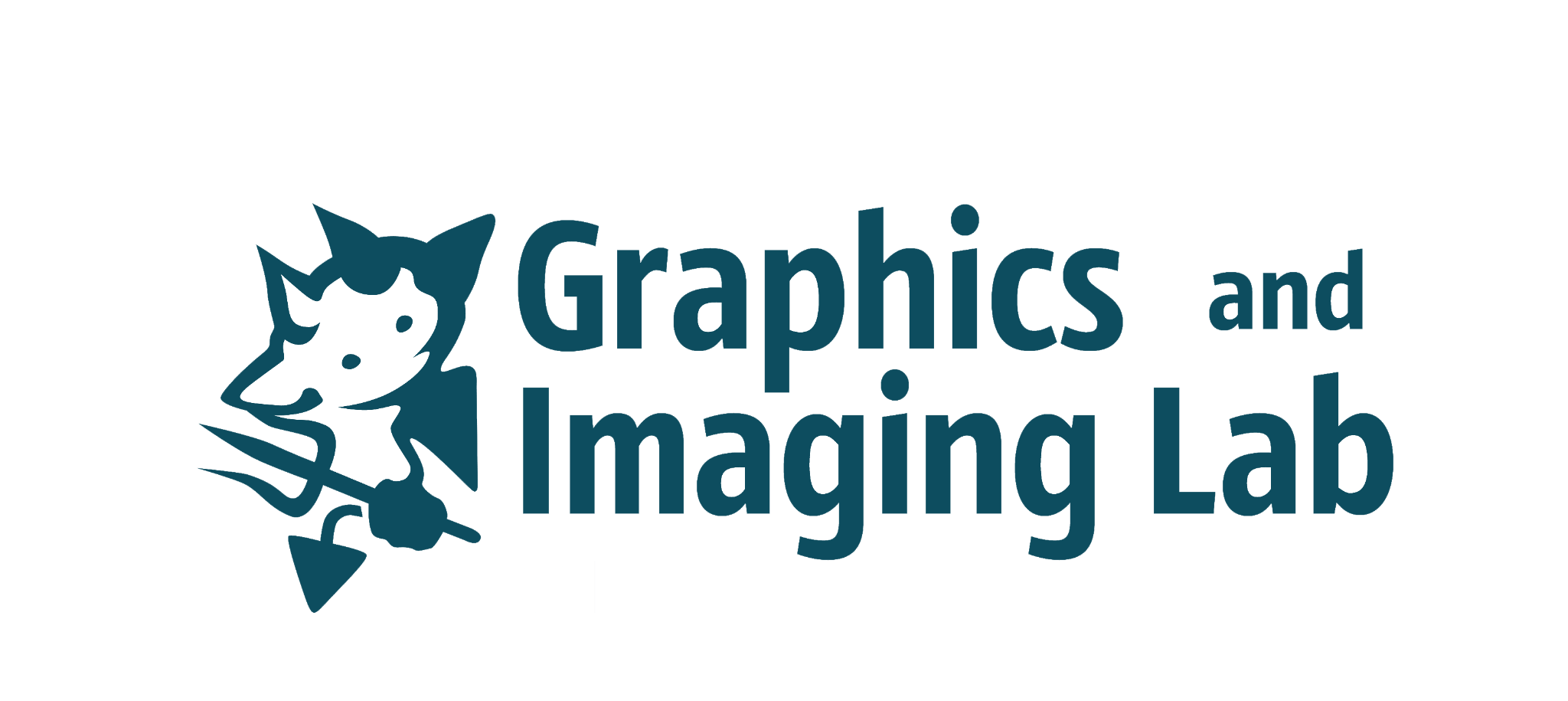 11.05.2023
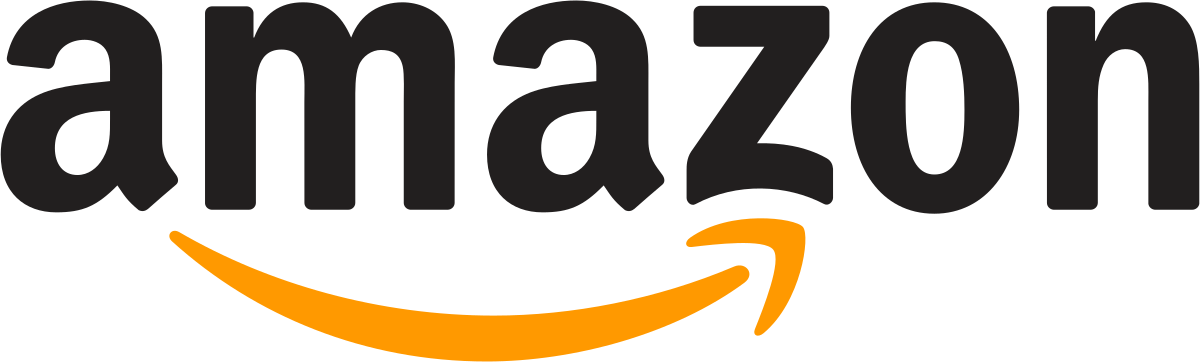 11
Related Work: [DDB20]
Appearance Transfer
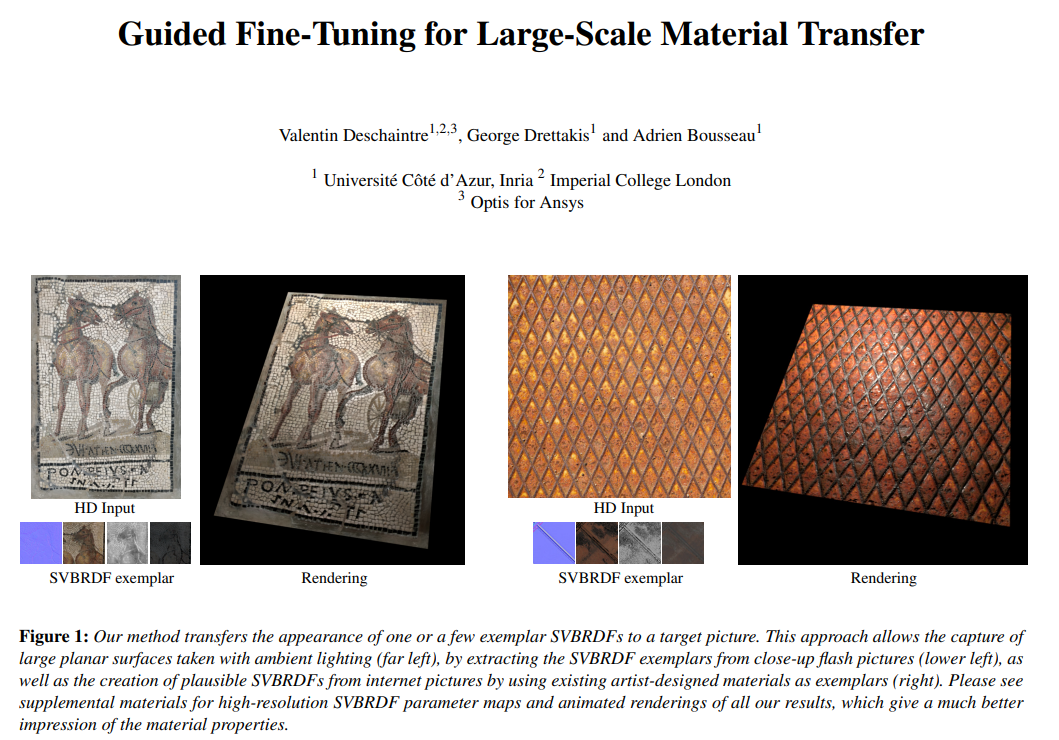 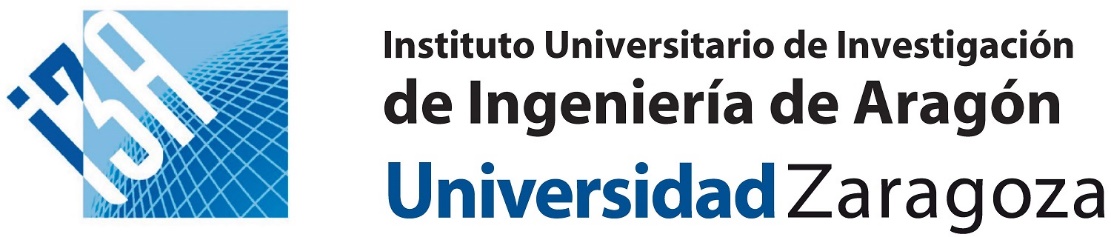 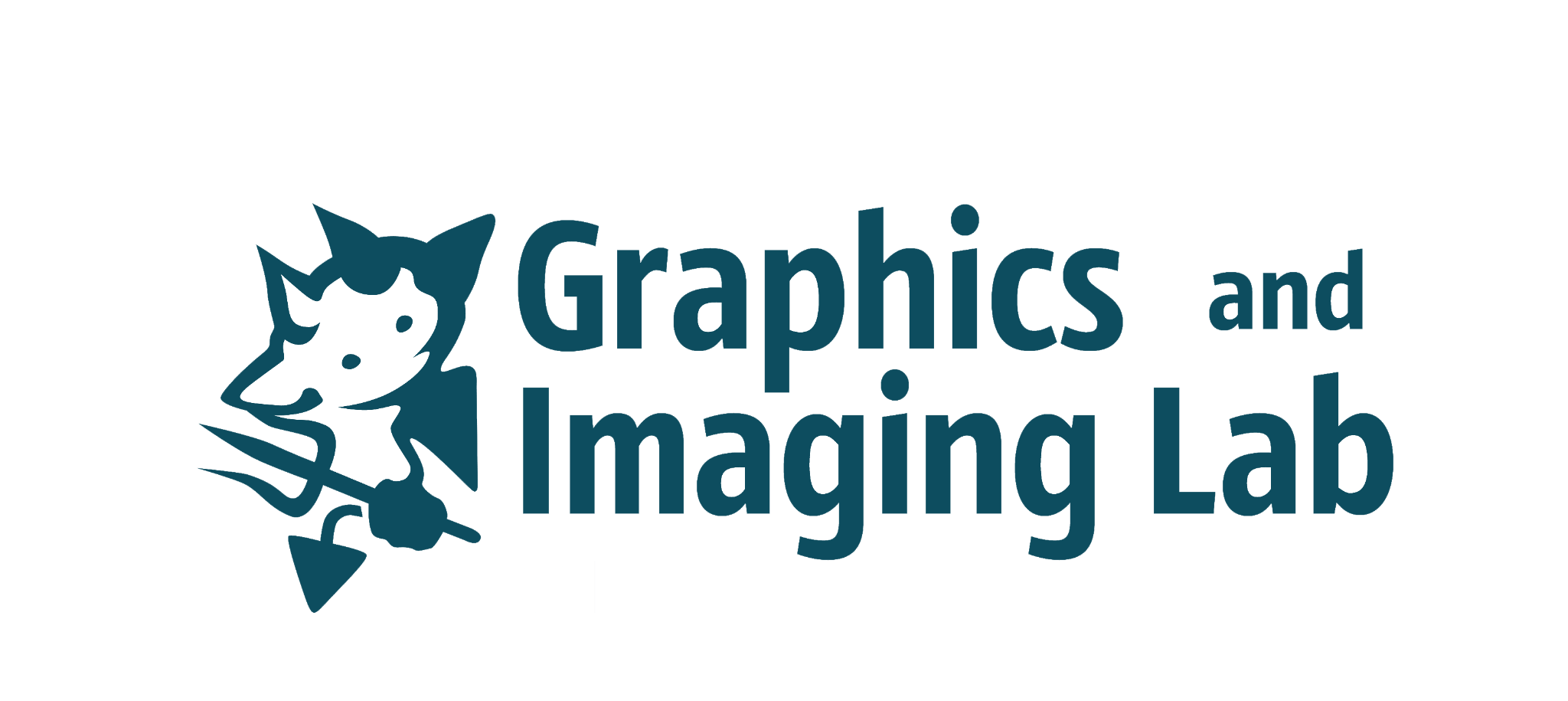 11.05.2023
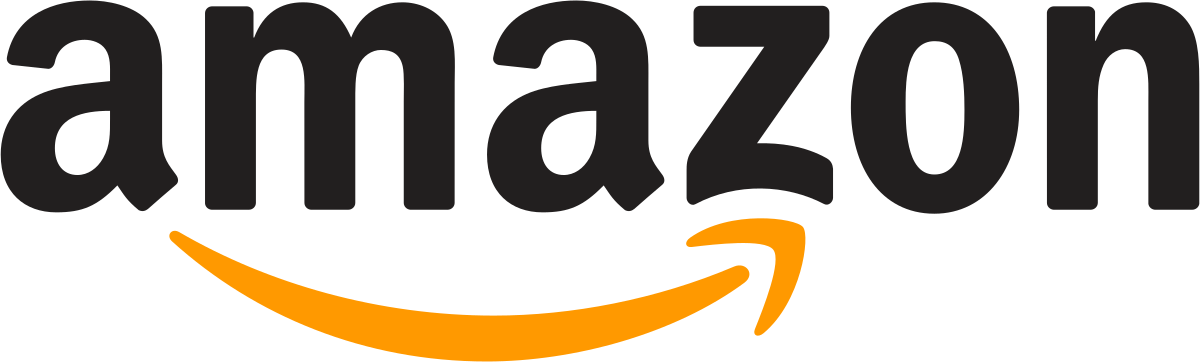 12
Related Work: [BBJ*21]
Appearance Transfer
Material Decomposition
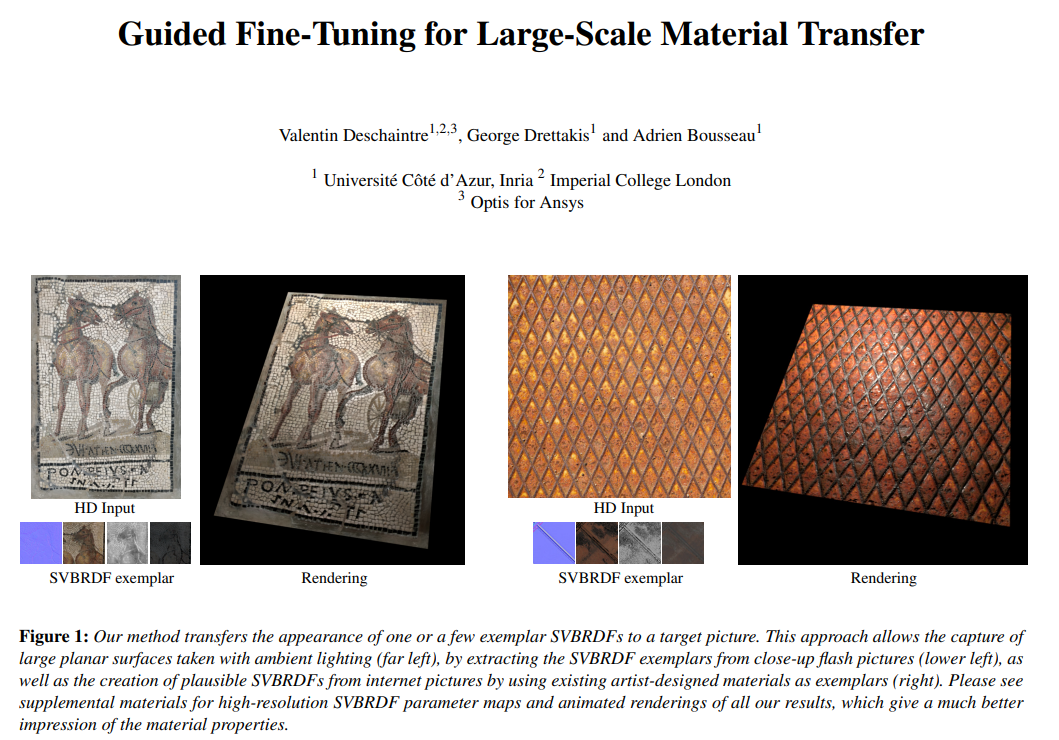 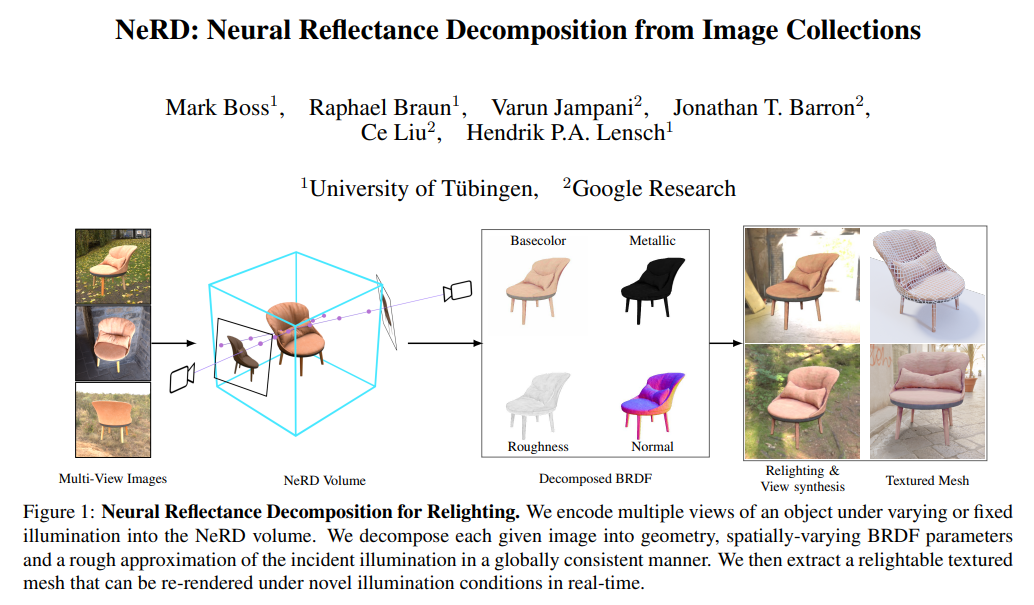 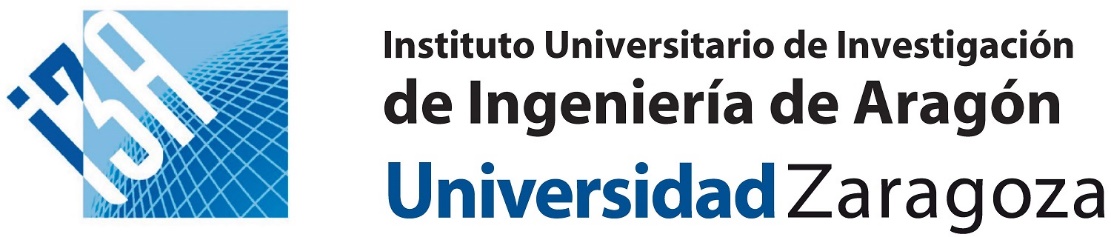 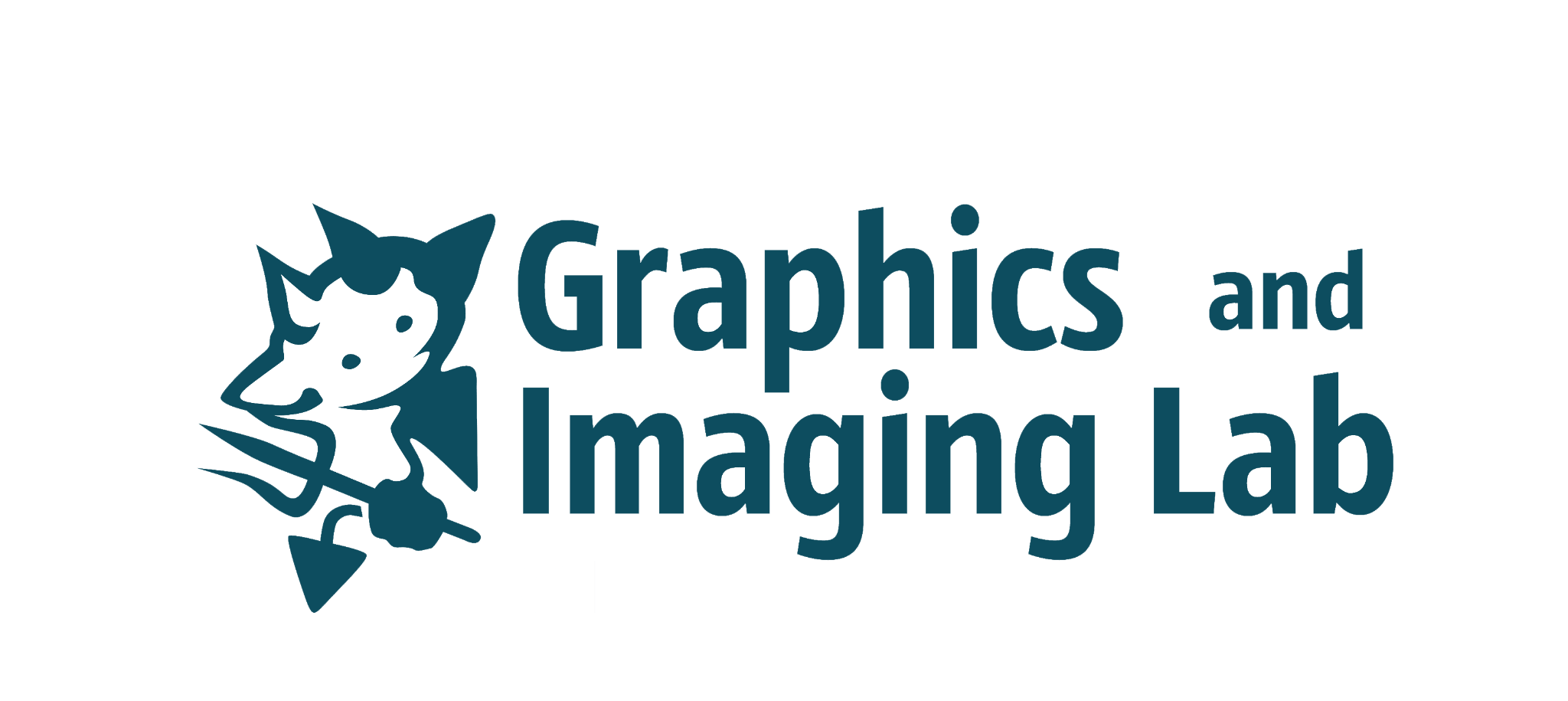 11.05.2023
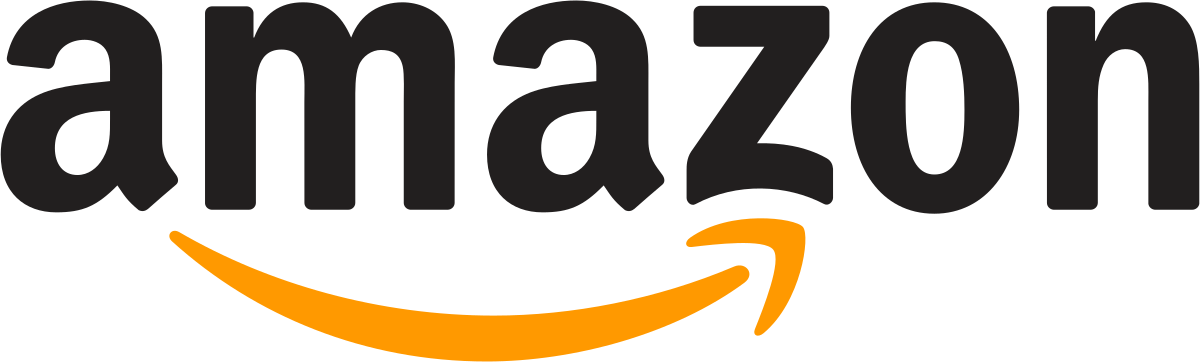 13
Related Work: [SAF21]
Appearance Transfer
Material Decomposition
Image Compresion
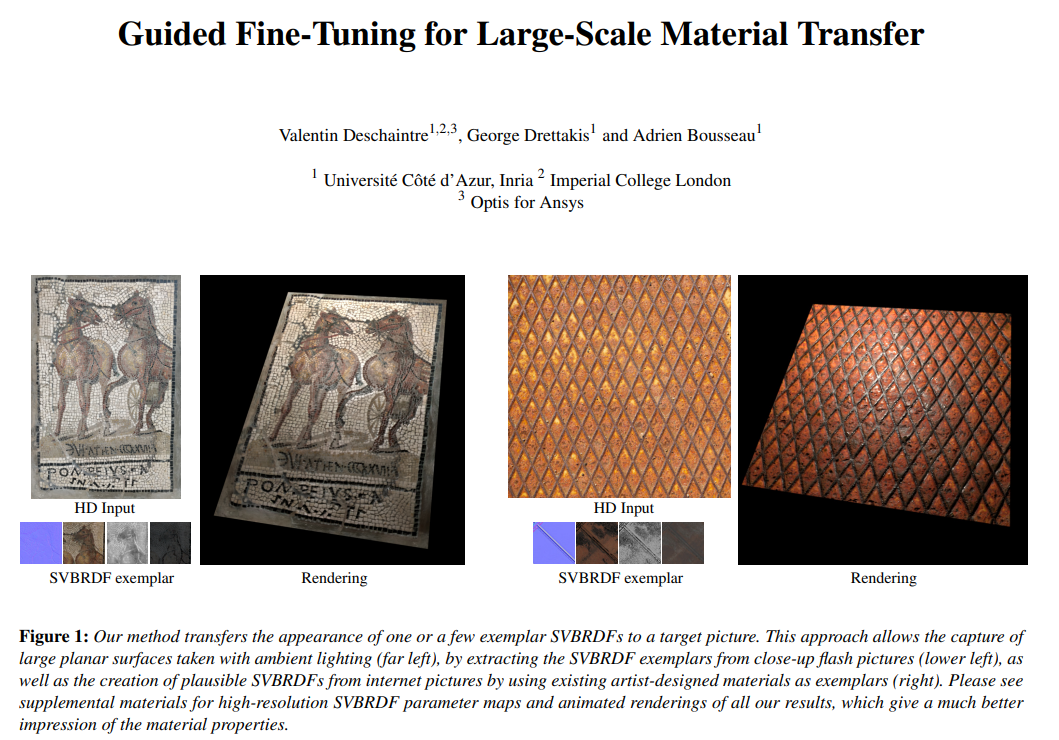 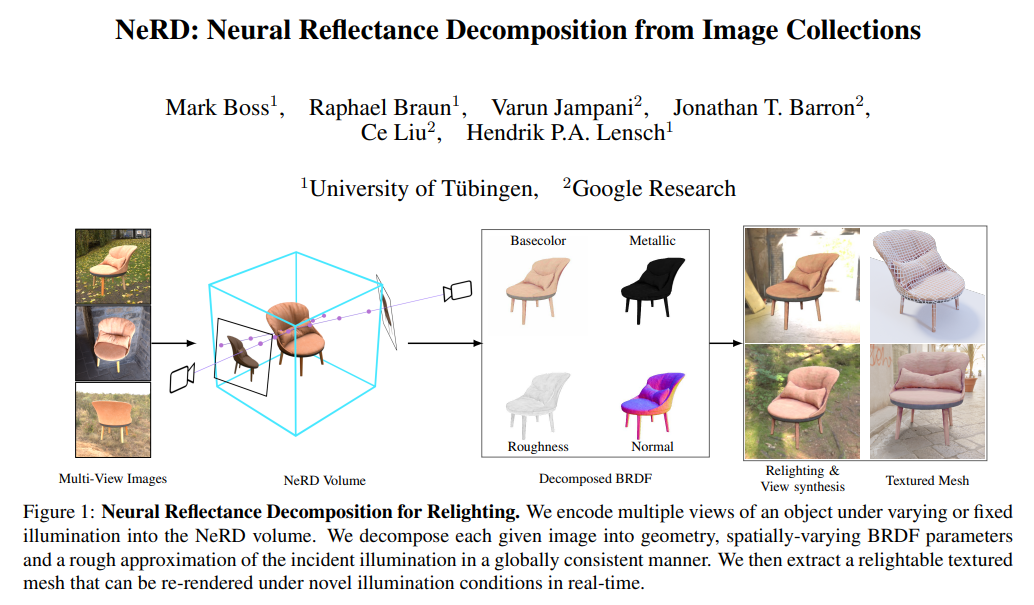 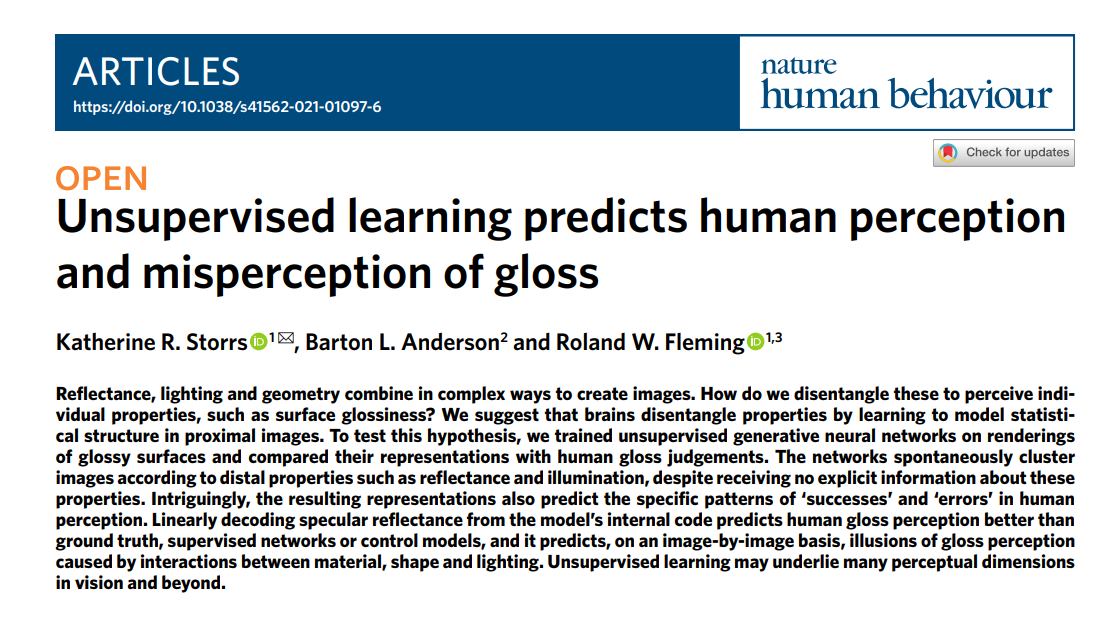 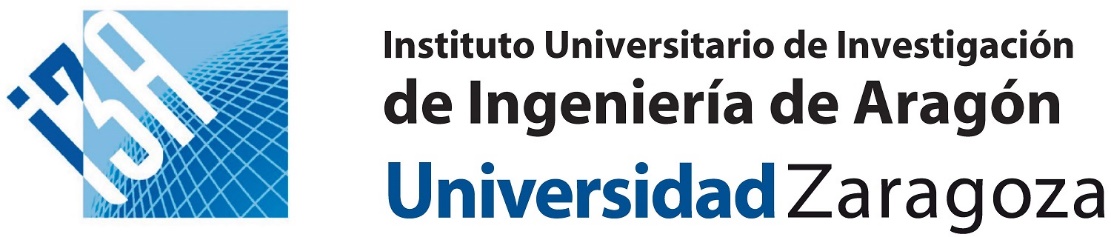 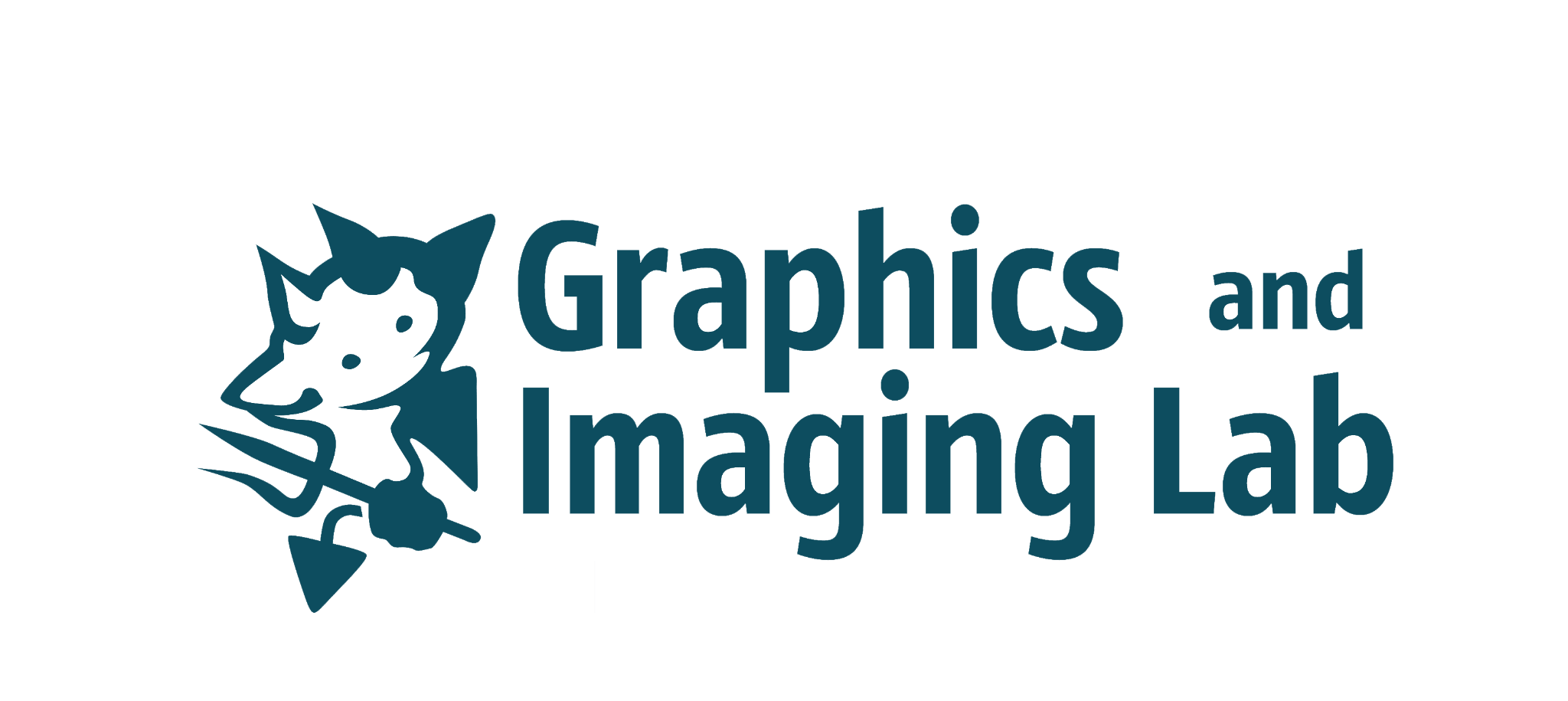 11.05.2023
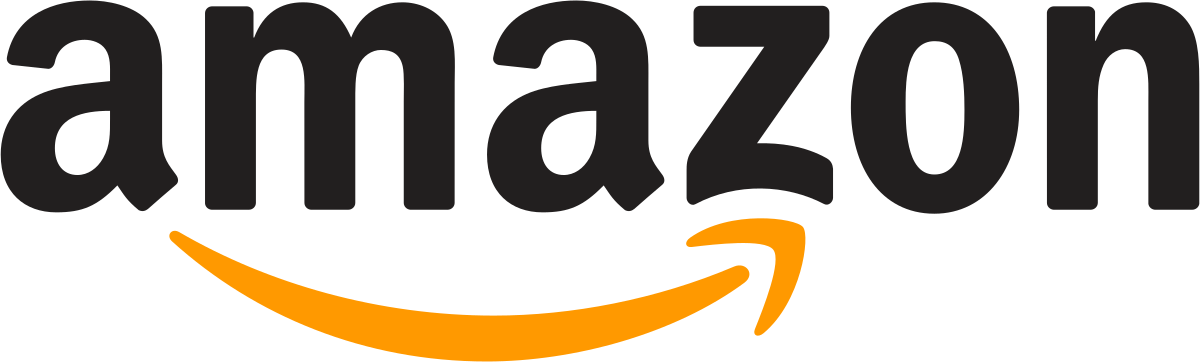 14
Related Work: [DLC*22]
Geometry still Needed ⨯
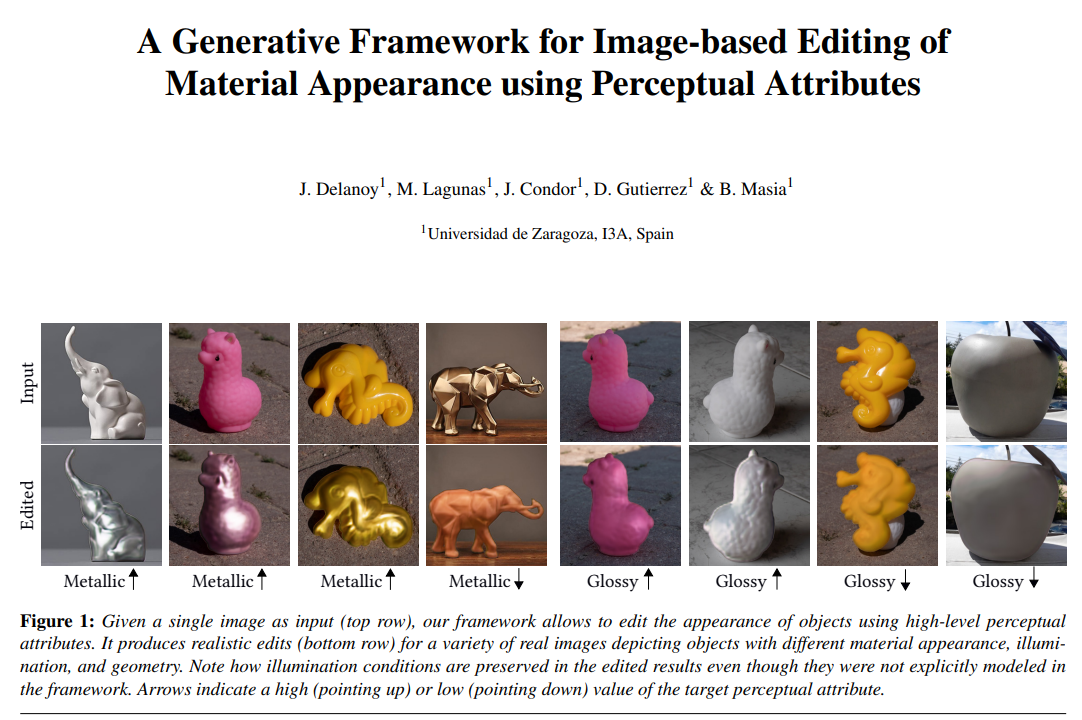 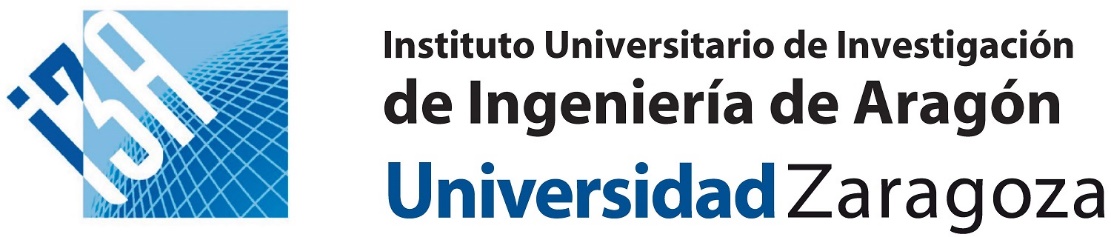 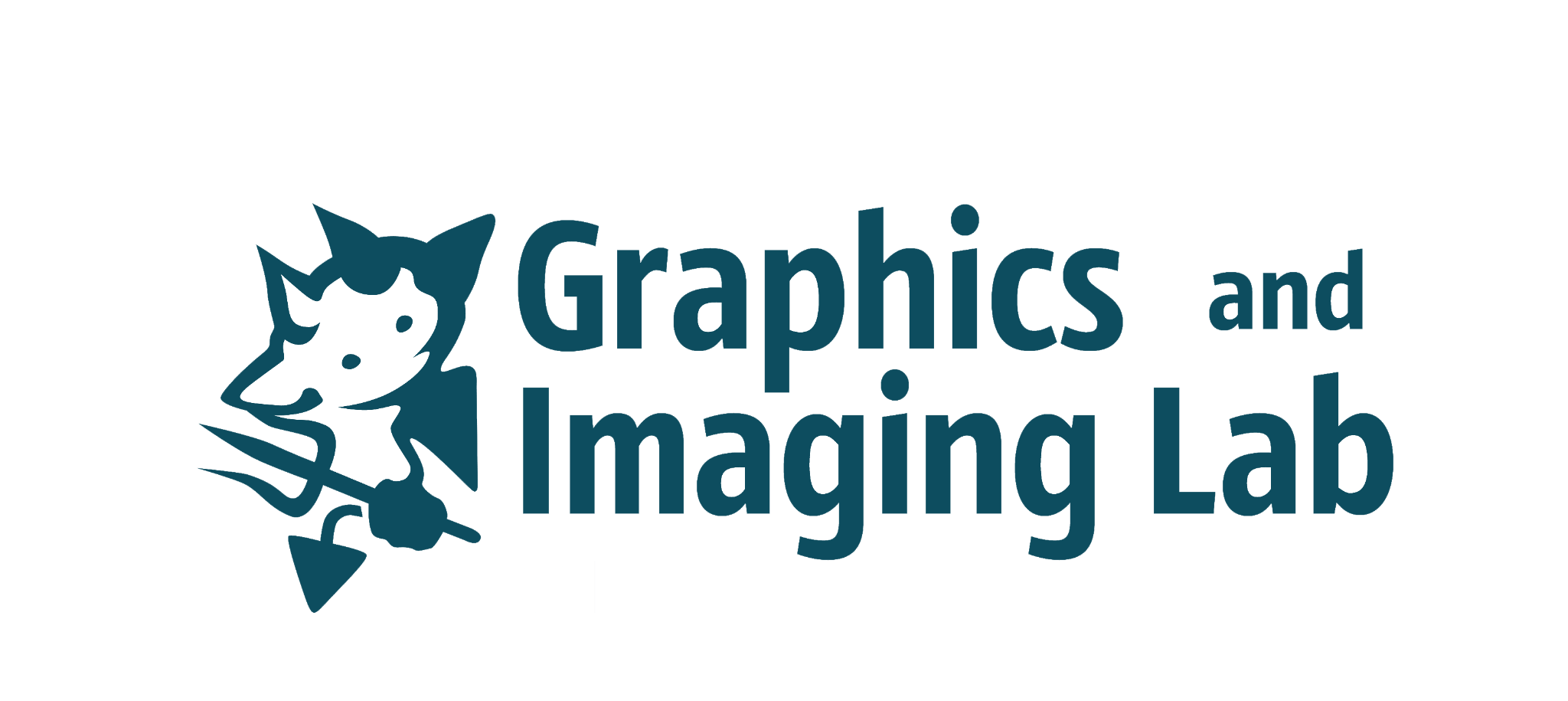 11.05.2023
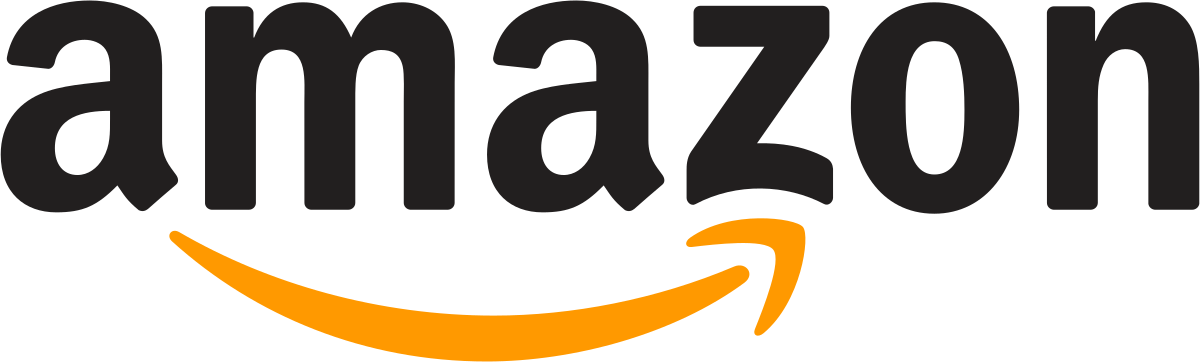 15
Related Work: [LDX*19]
High-frequency Details✔
Geometry still Needed ⨯
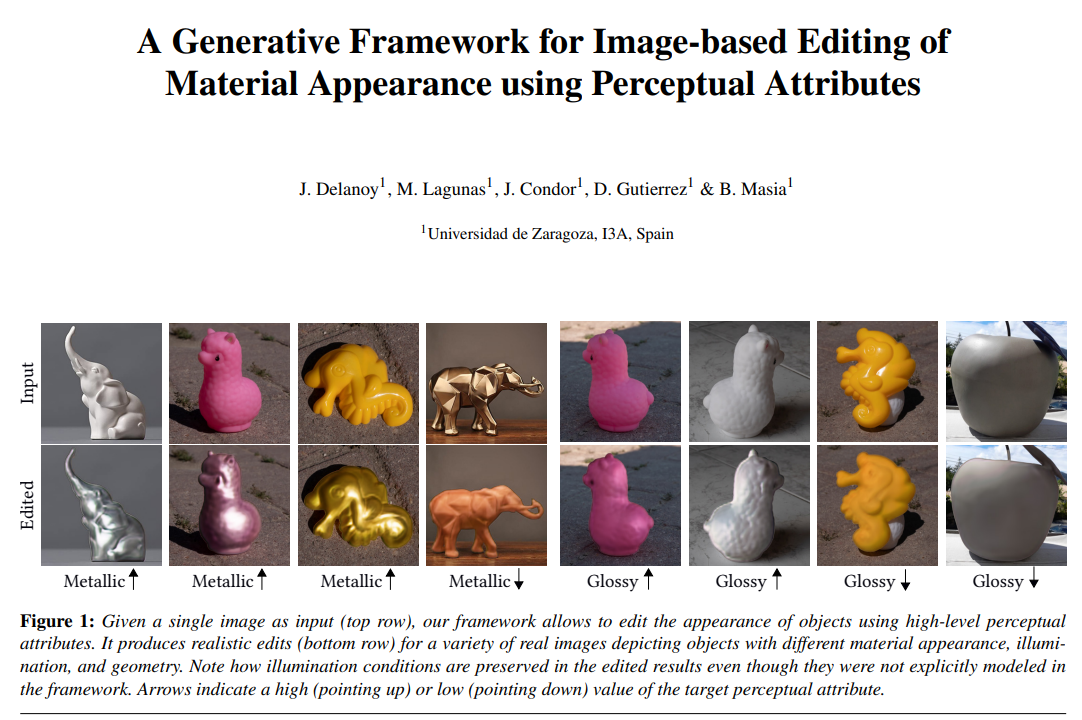 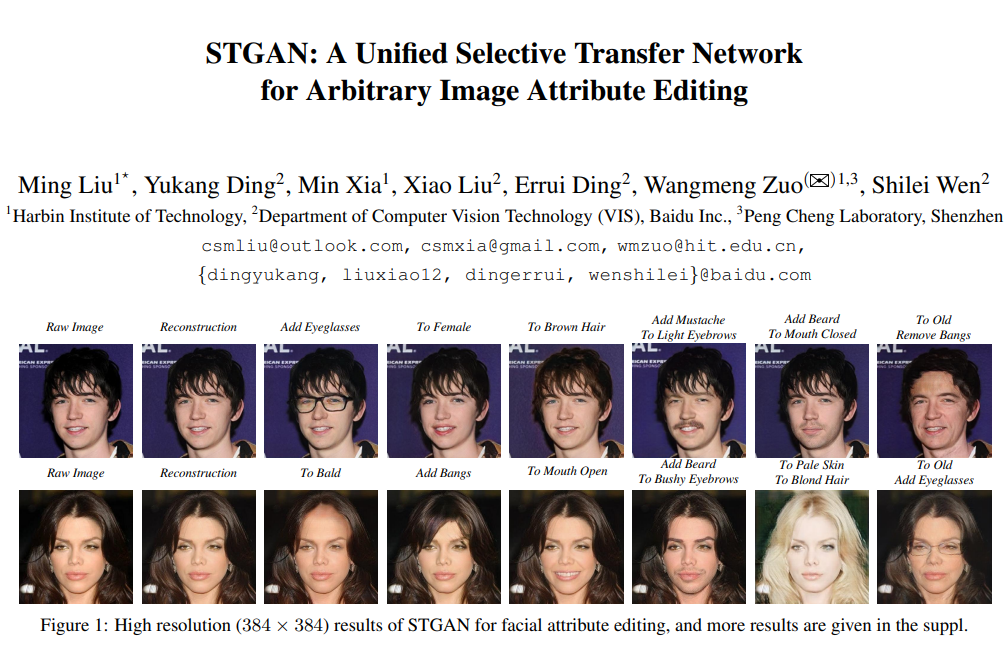 +
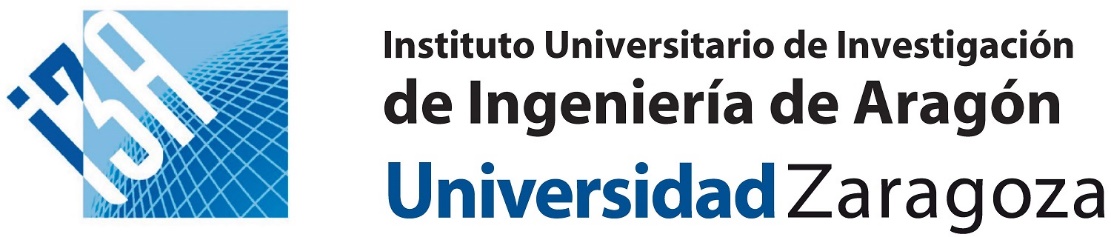 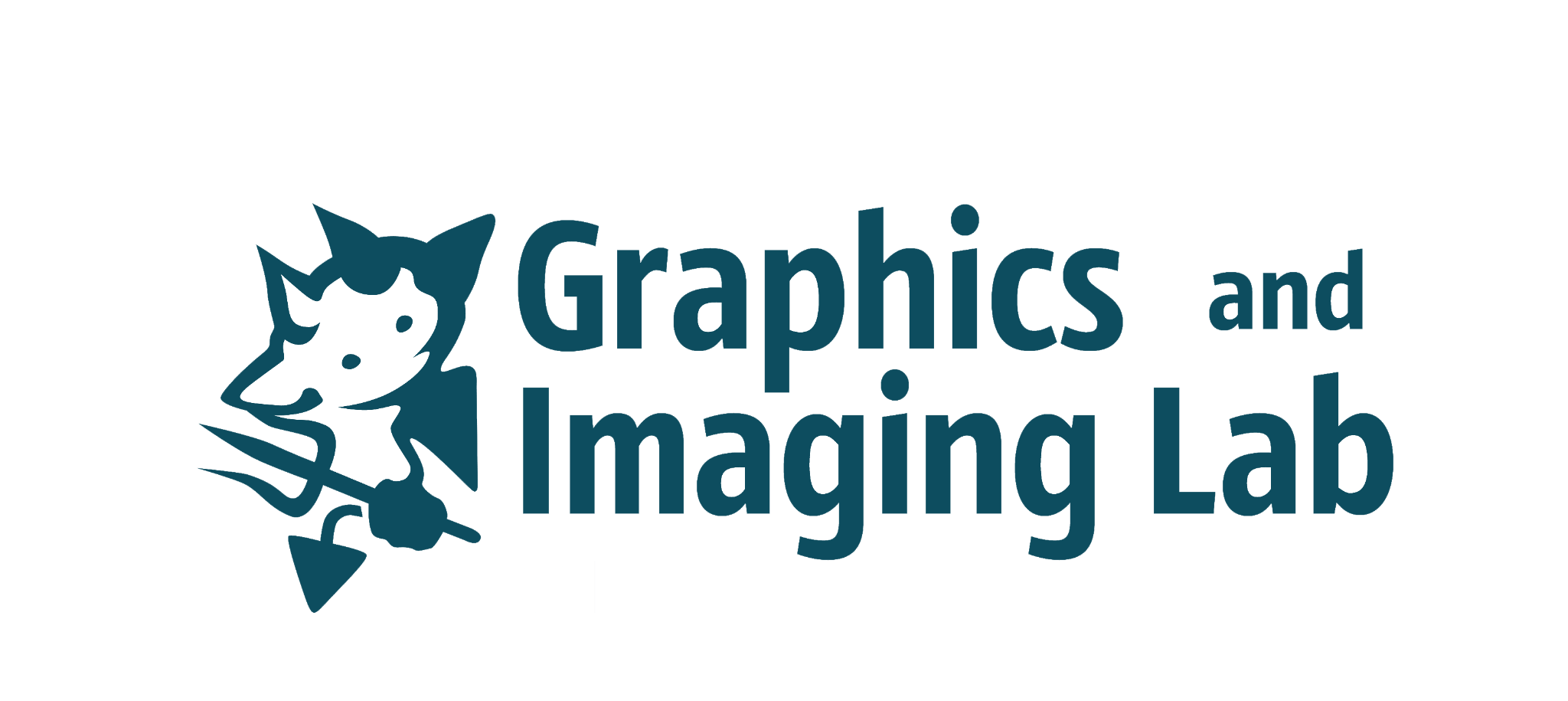 11.05.2023
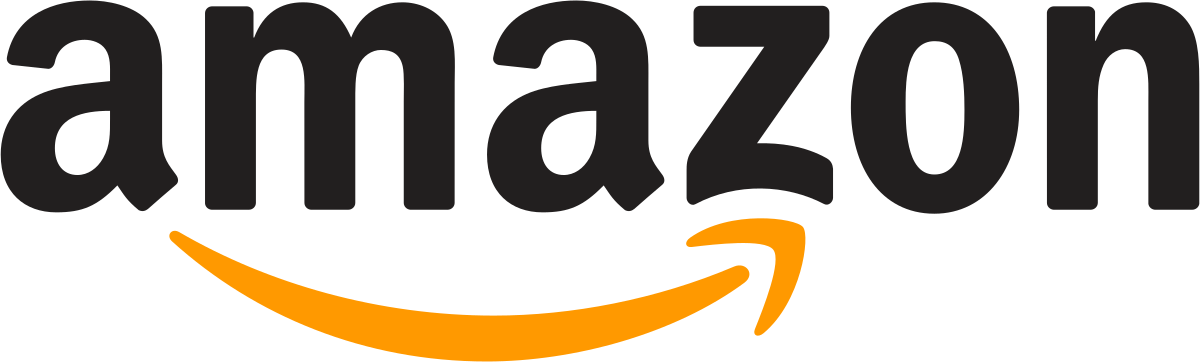 16
Related Work: Our Work
High-frequency Details✔
Geometry still Needed ⨯
Our Work
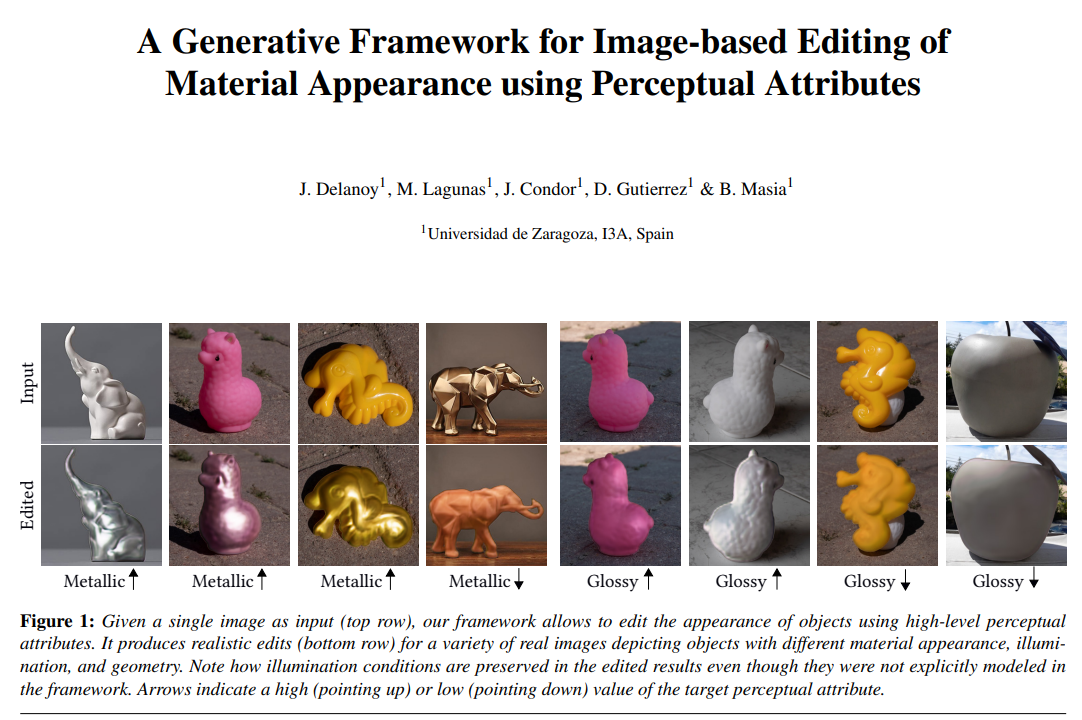 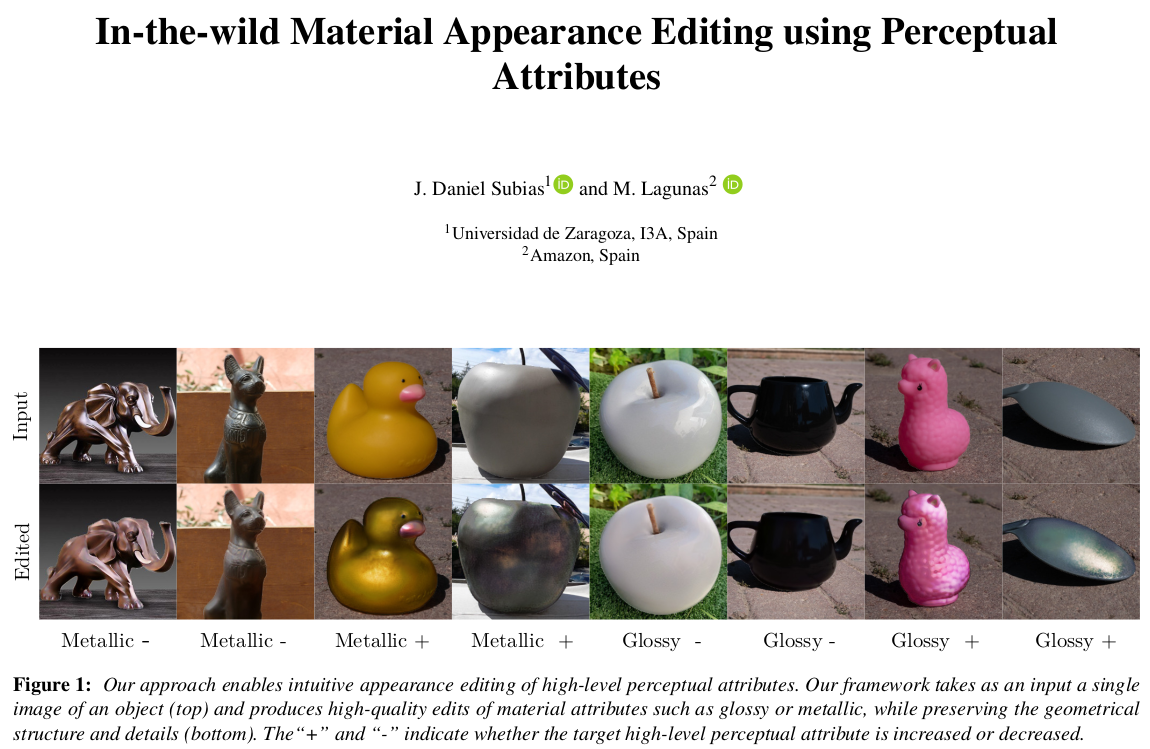 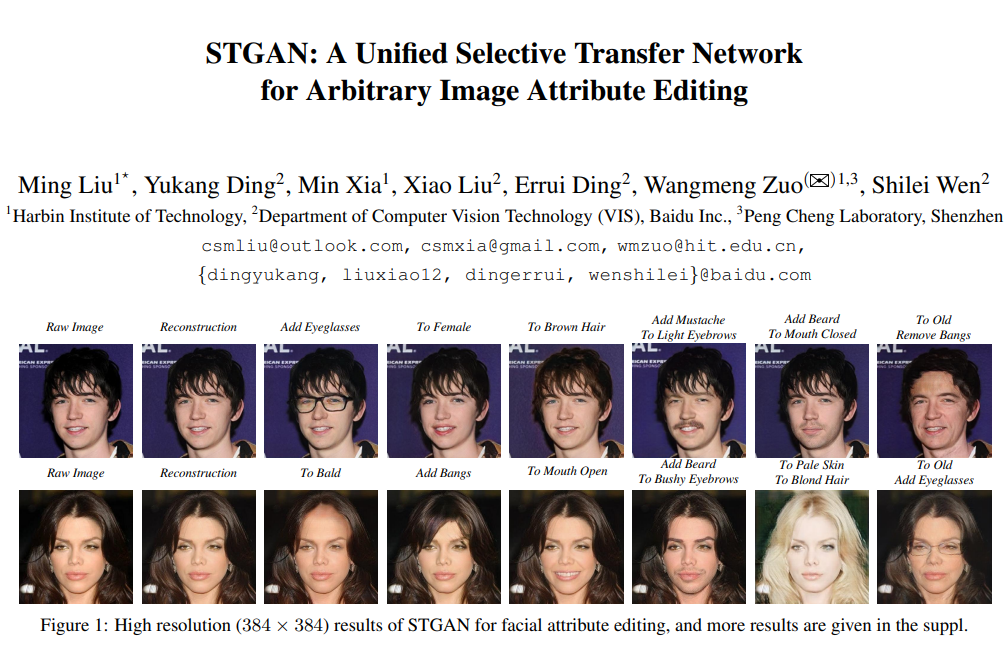 +
=
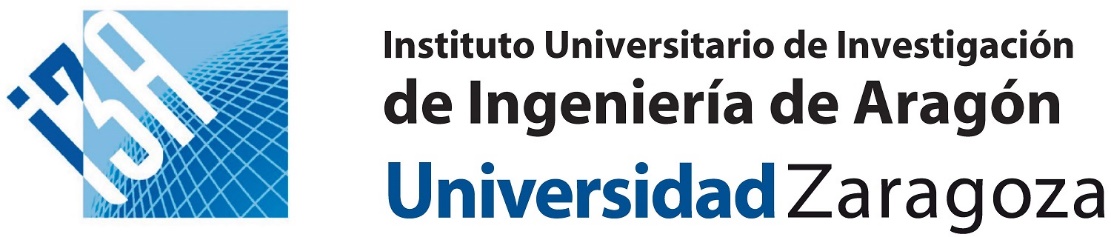 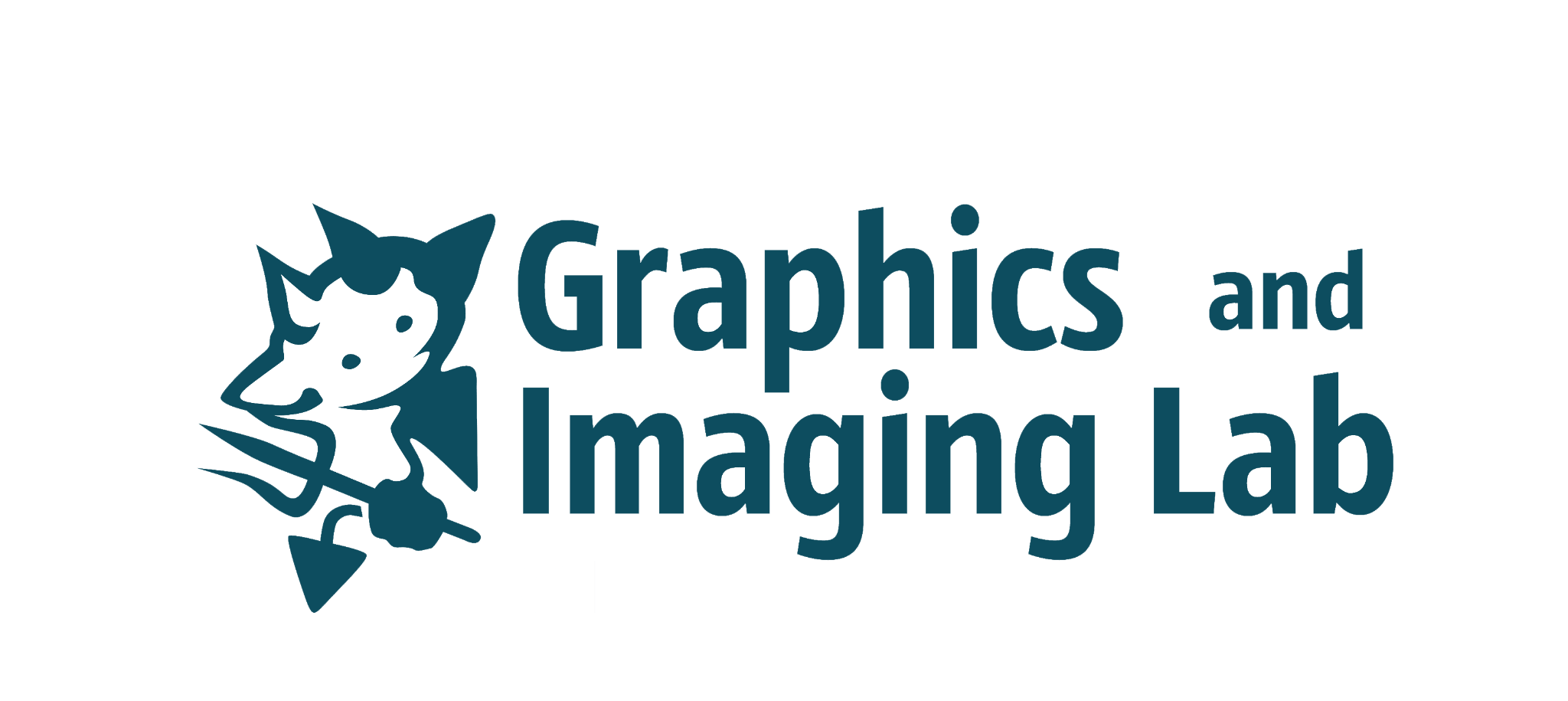 11.05.2023
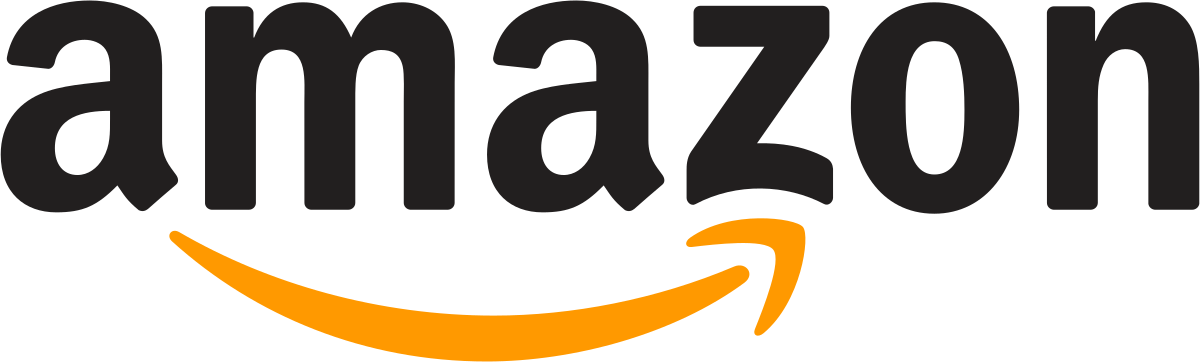 17
Our Framework: Model Architecture
Input:
Source image x
Target high-level perceptual attribute attt in [0,1]
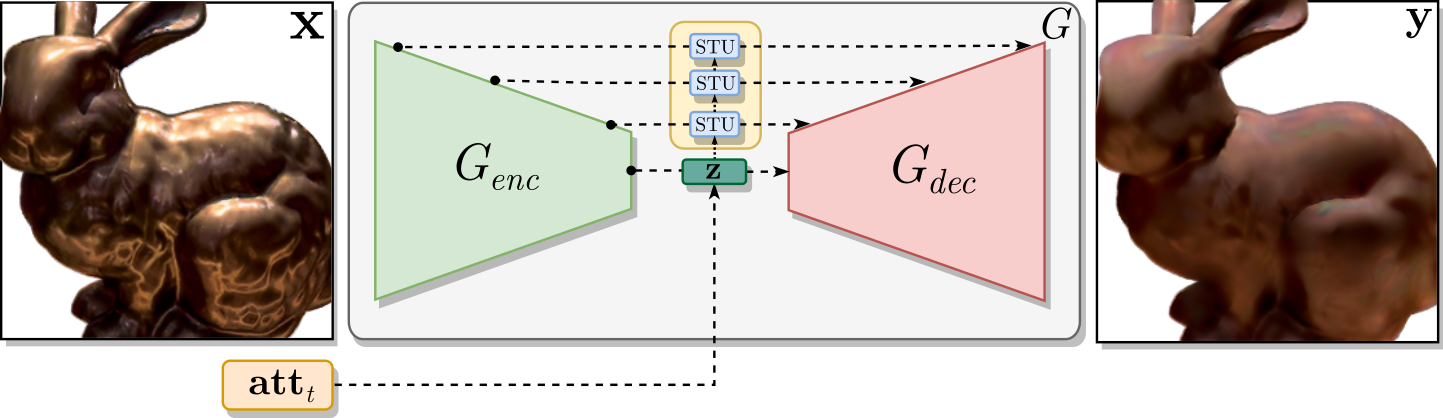 Our
Framework
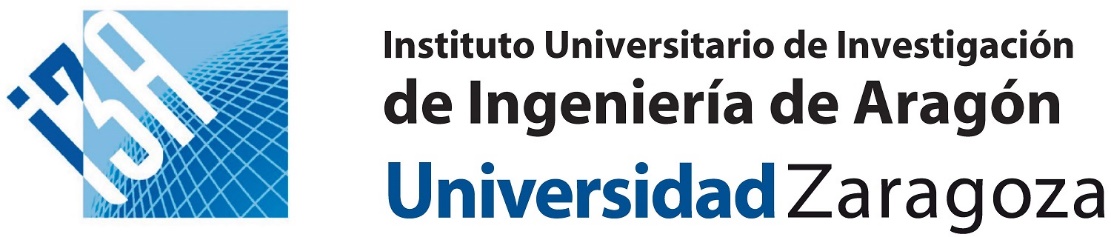 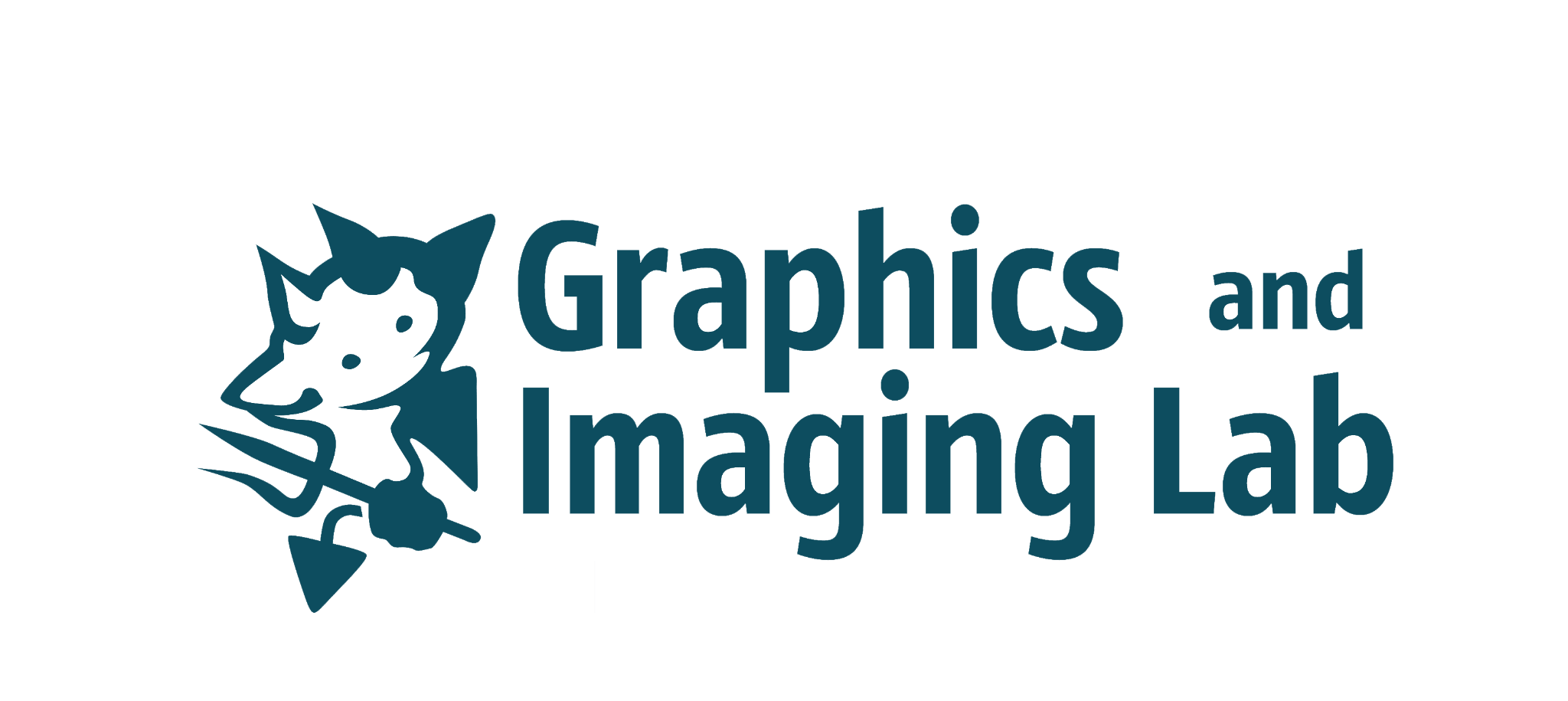 11.05.2023
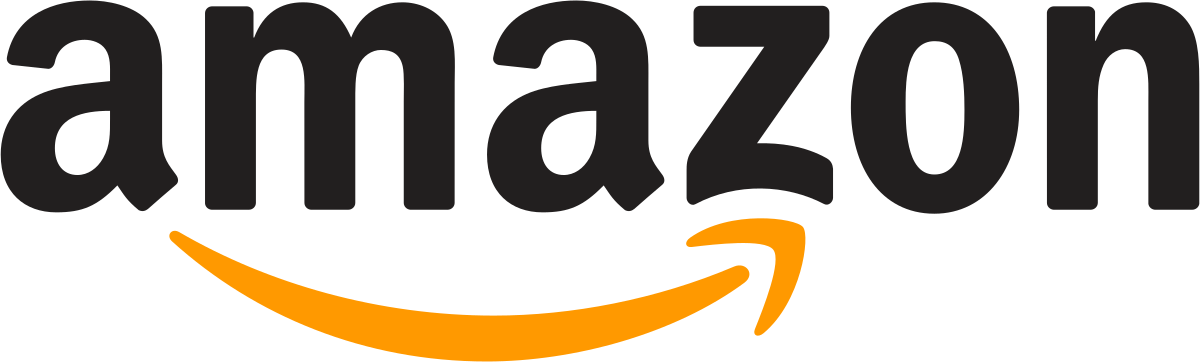 18
Our Framework: Model Architecture
Input:
Source image x
Target high-level perceptual attribute attt in [0,1]

Output:
Edited image y
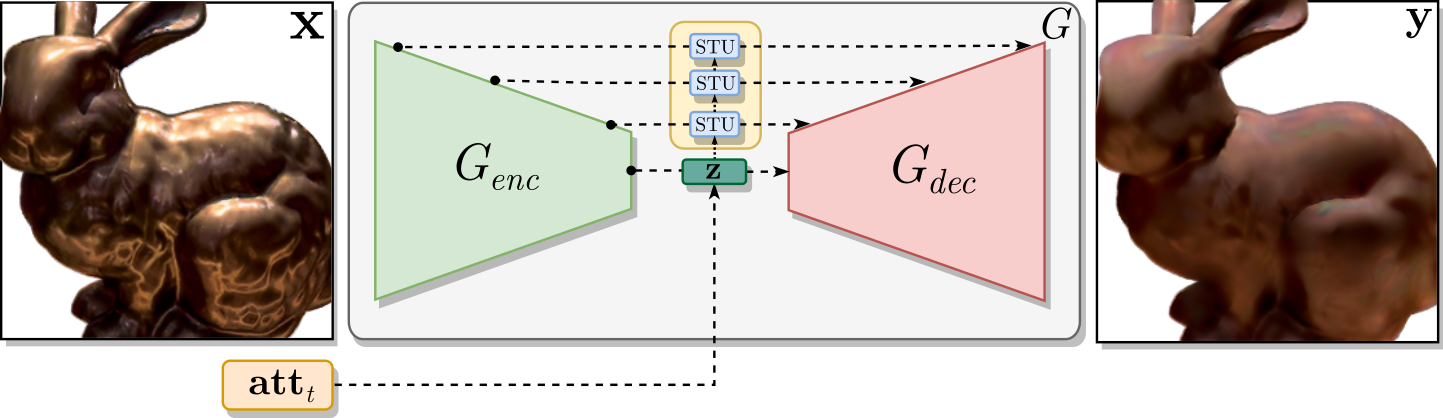 Our
Framework
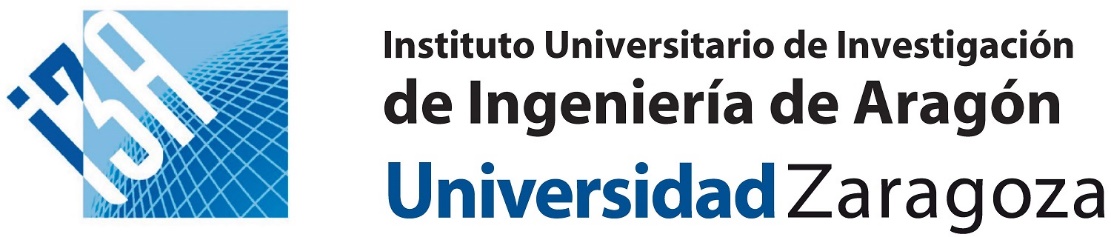 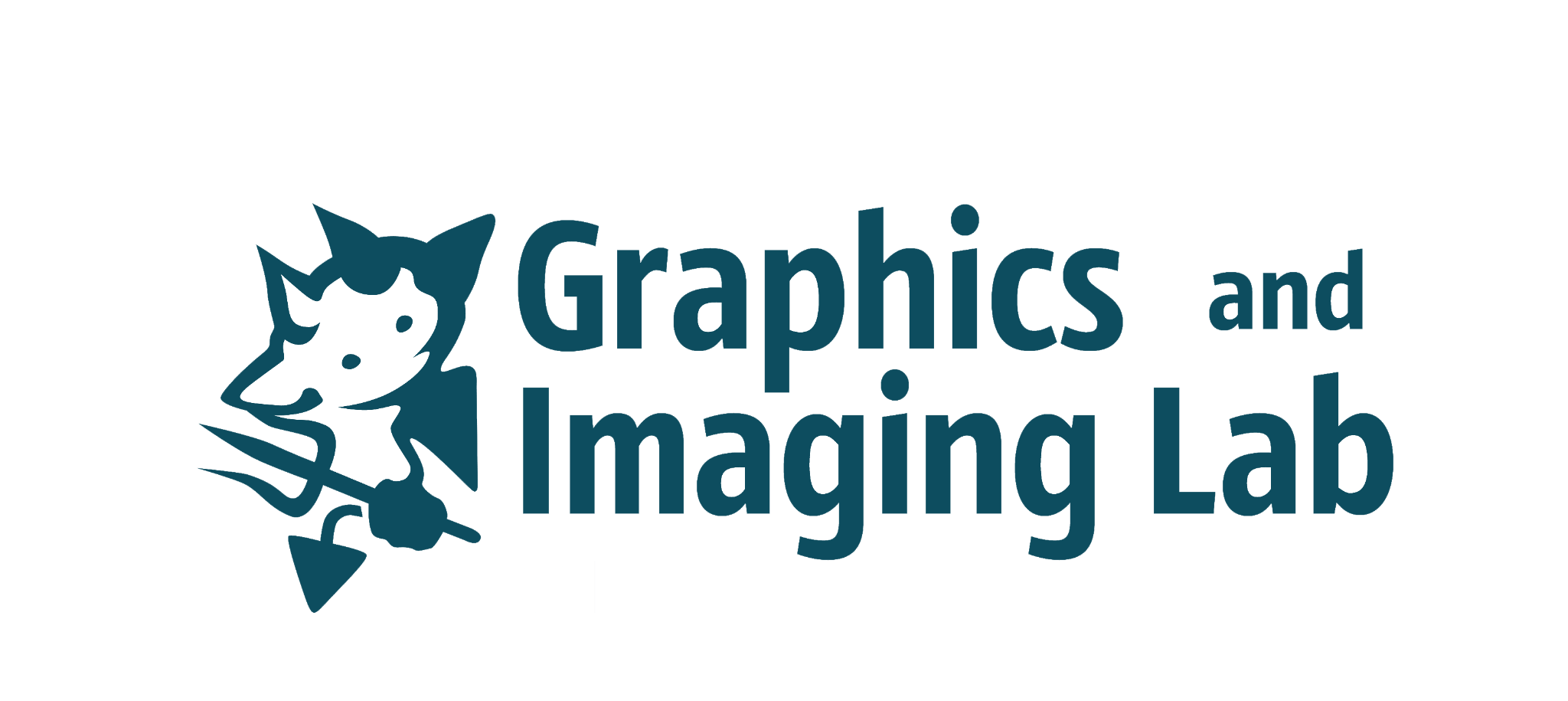 11.05.2023
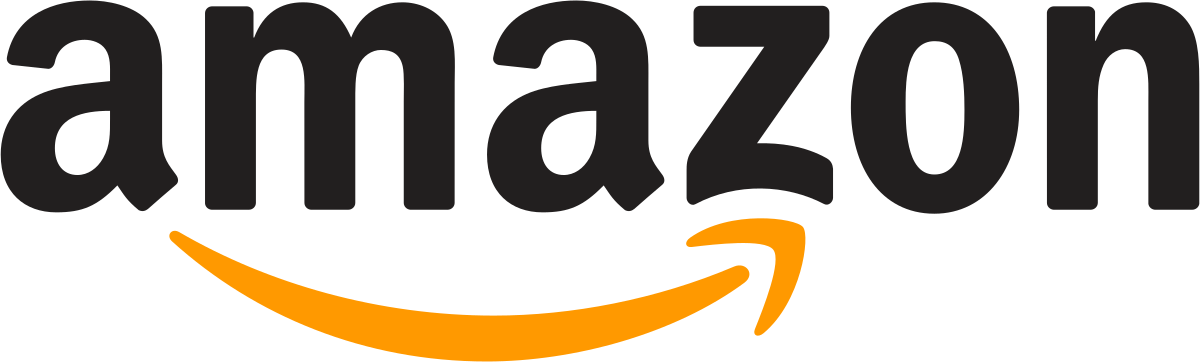 19
Our Framework: Model Architecture
Input:
Source image x
Target high-level perceptual attribute attt in [0,1]

Output:
Edited image y

Architecture
Encoder-decoder
Selective Transfer Units (STUs)
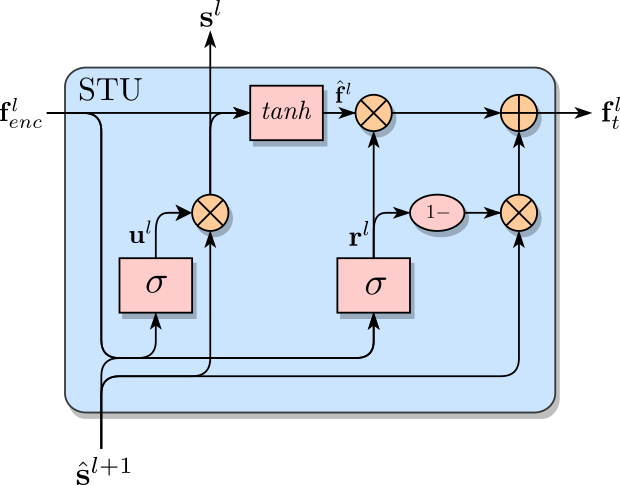 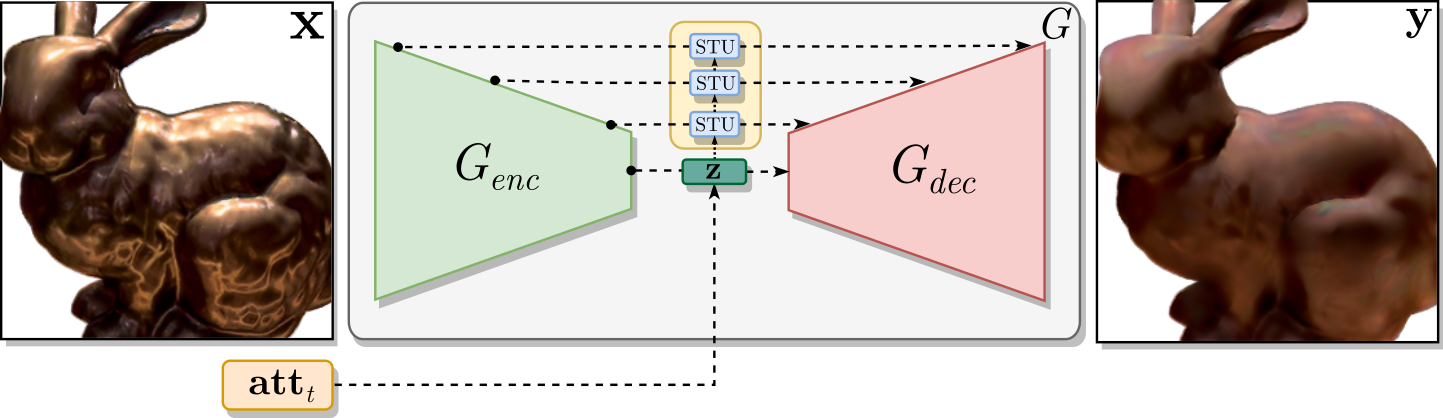 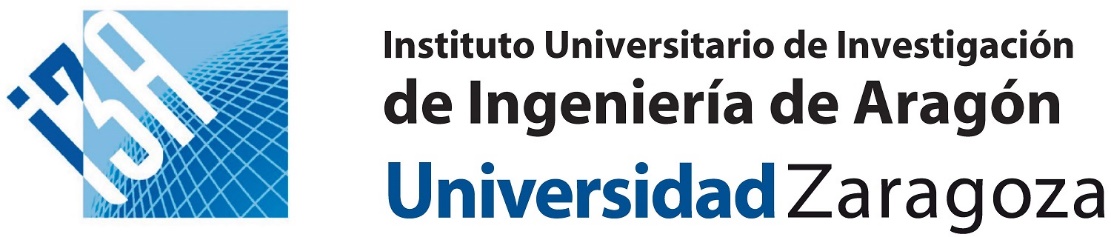 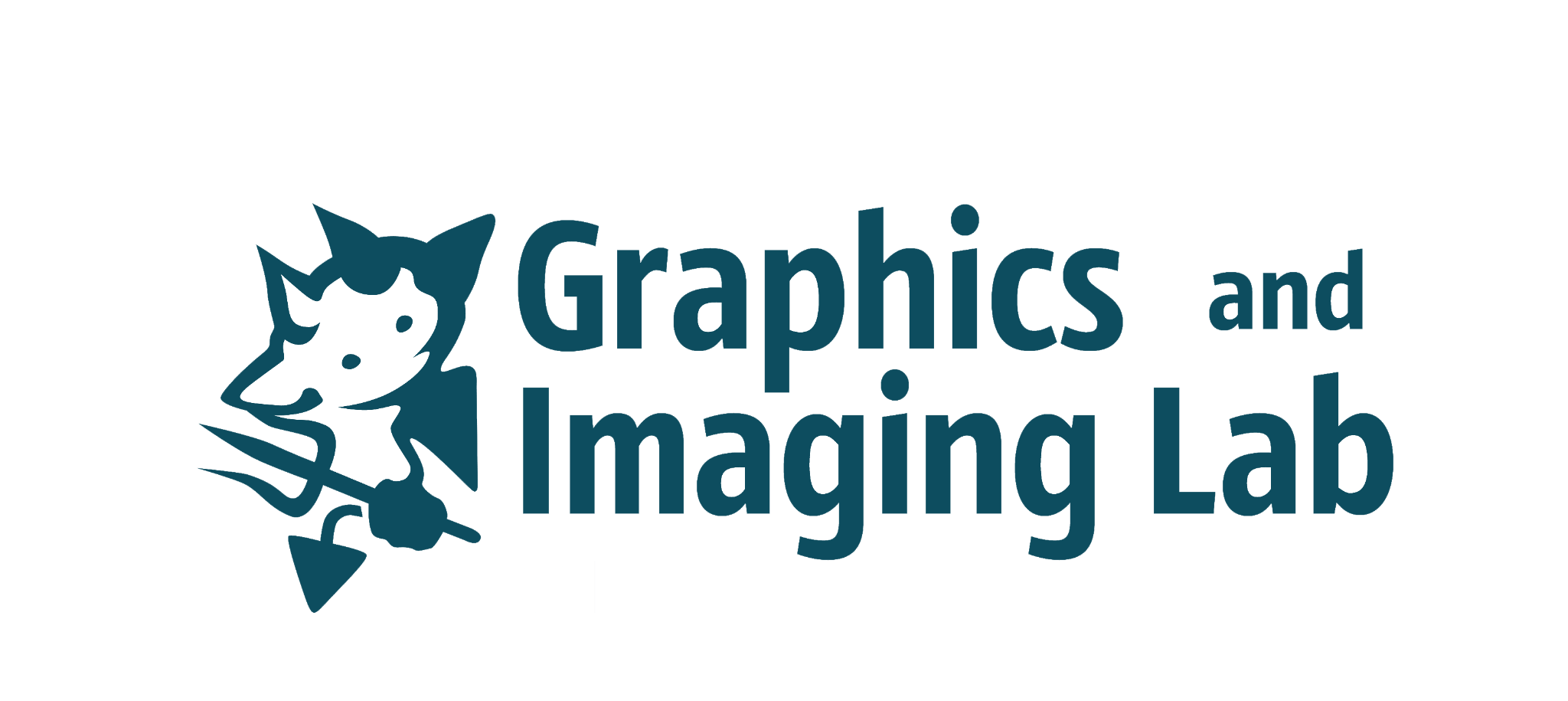 11.05.2023
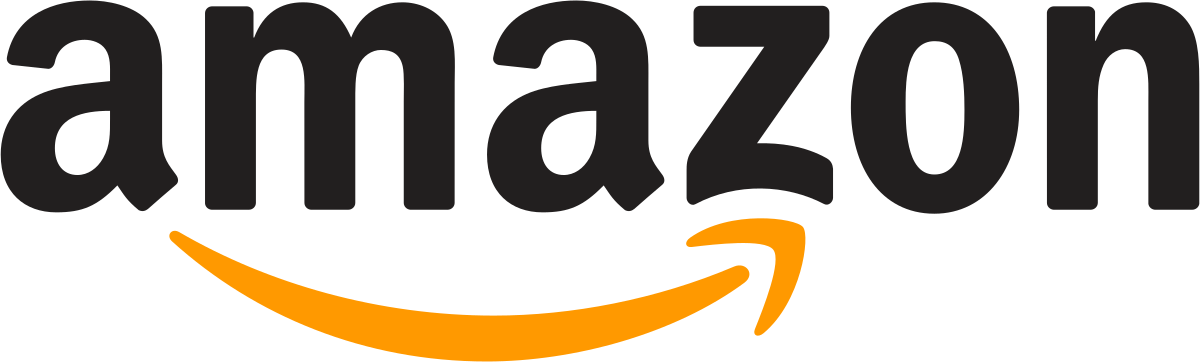 20
Our Framework: Training Dataset [DLC*22]
7 Illuminations
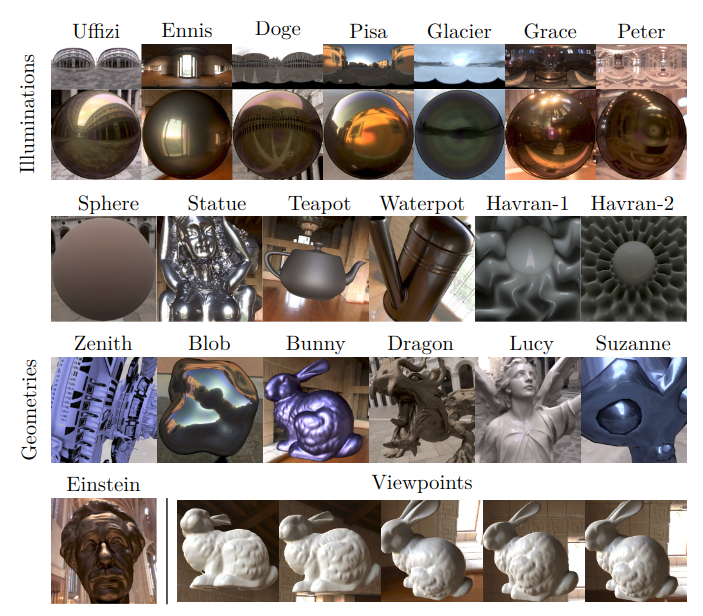 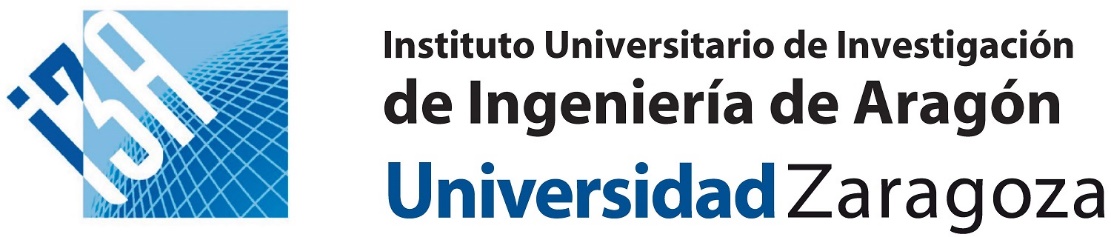 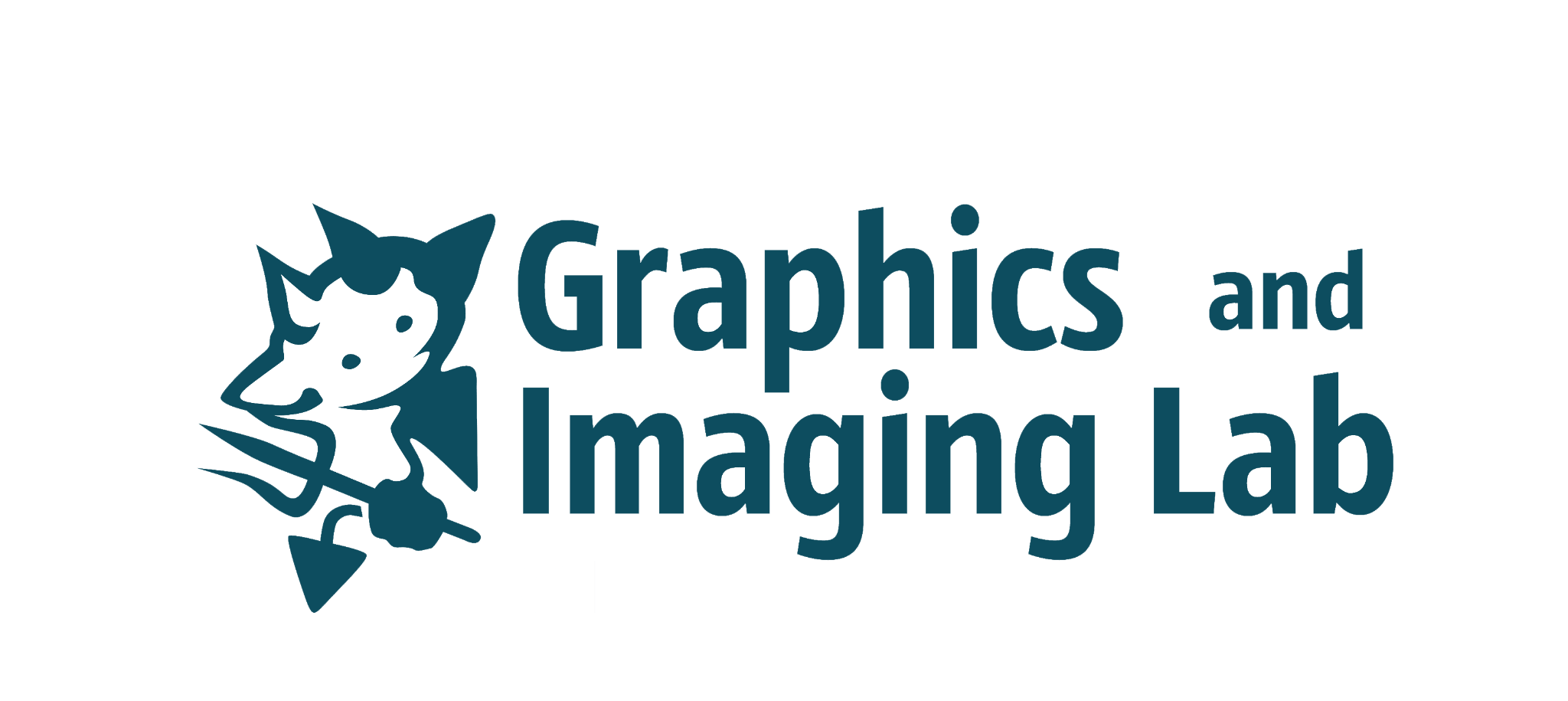 11.05.2023
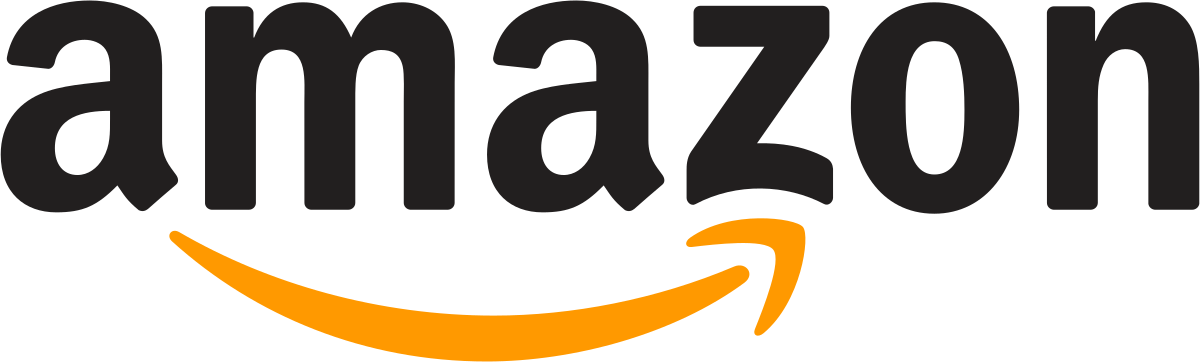 21
Our Framework: Training Dataset [DLC*22]
7 Illuminations
5 Viewpoints
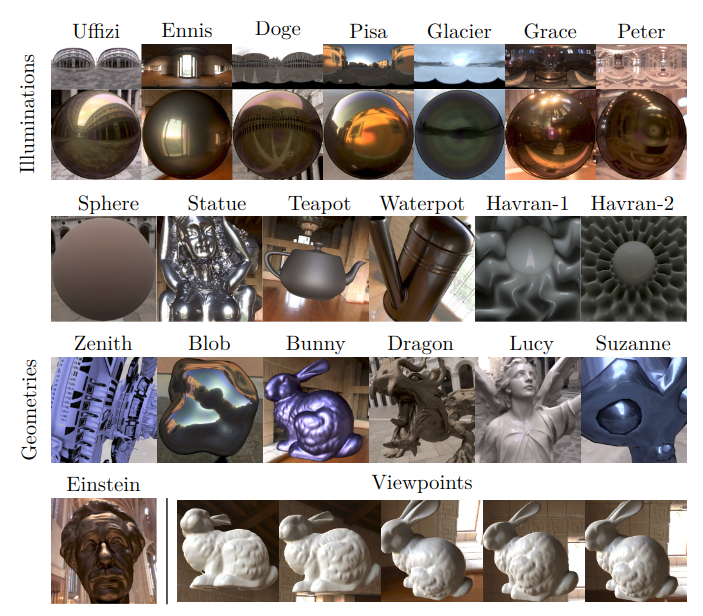 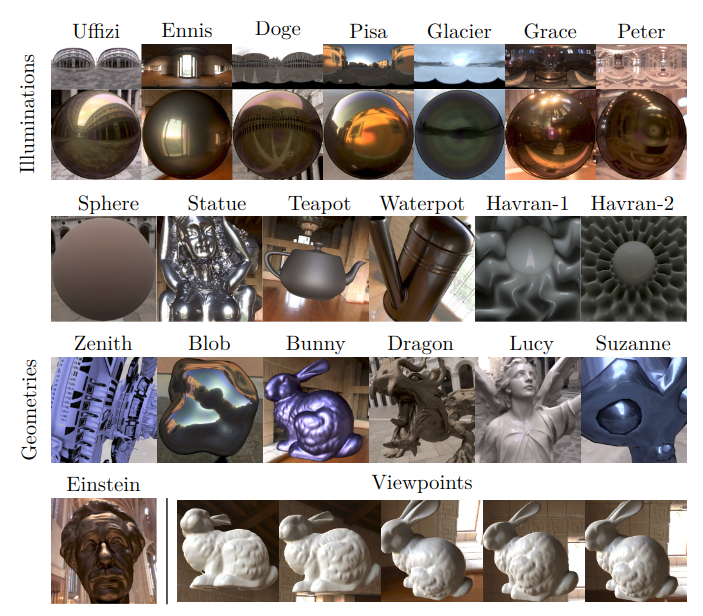 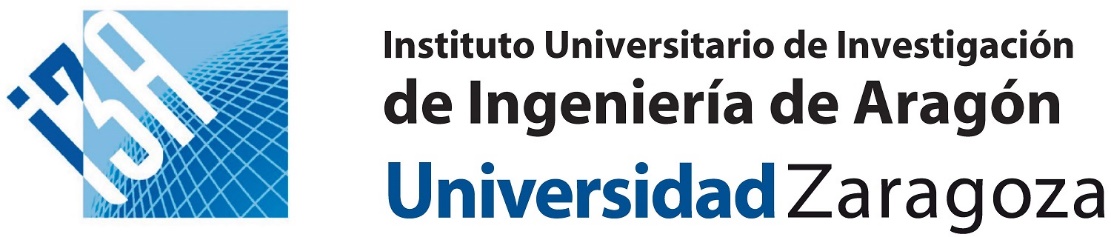 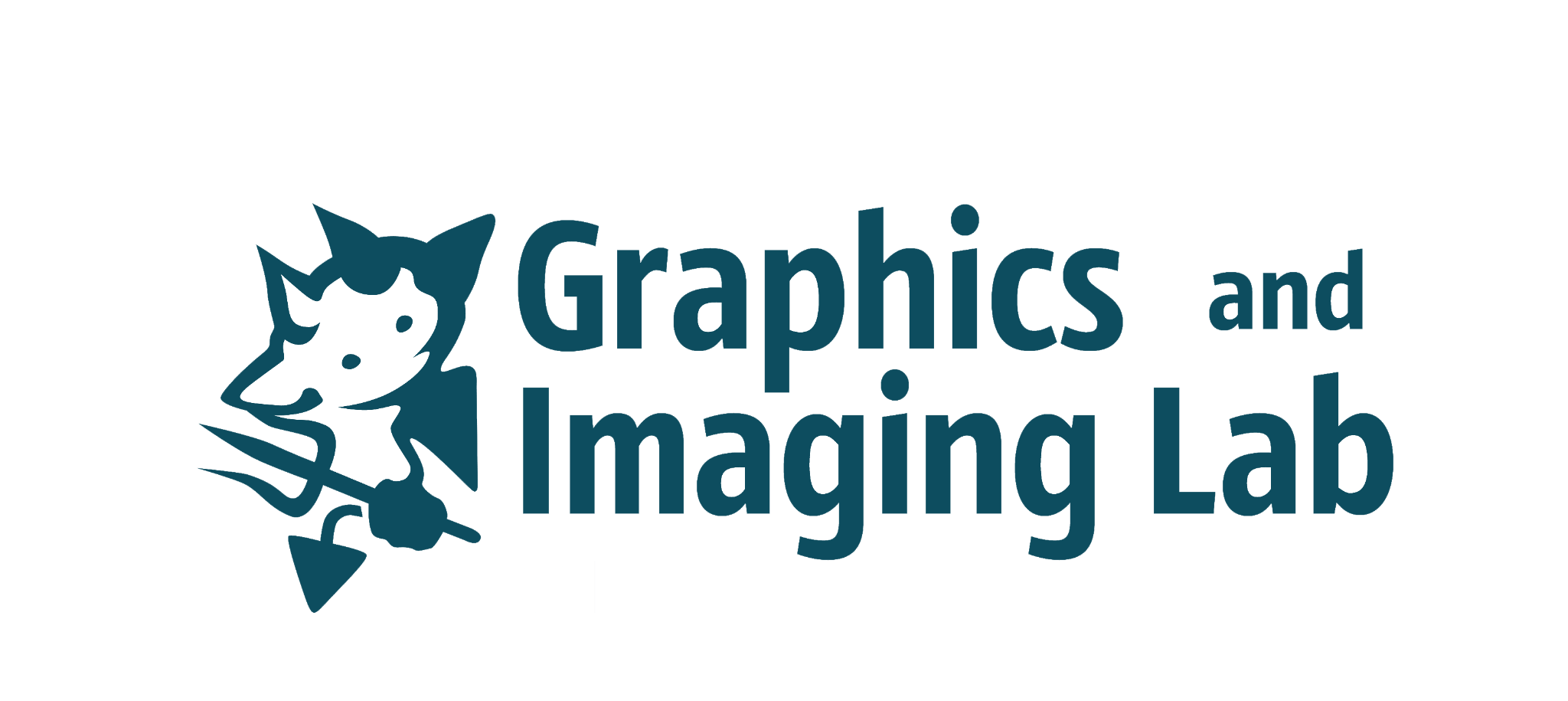 11.05.2023
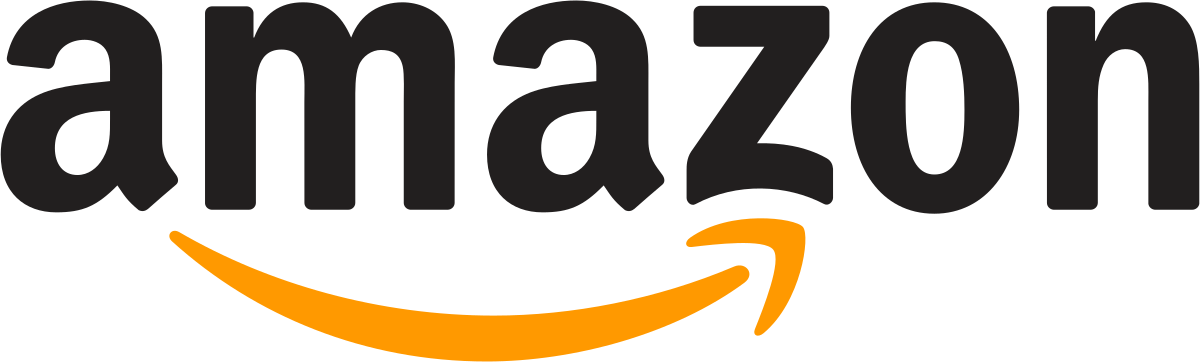 22
Our Framework: Training Dataset [DLC*22]
7 Illuminations
5 Viewpoints
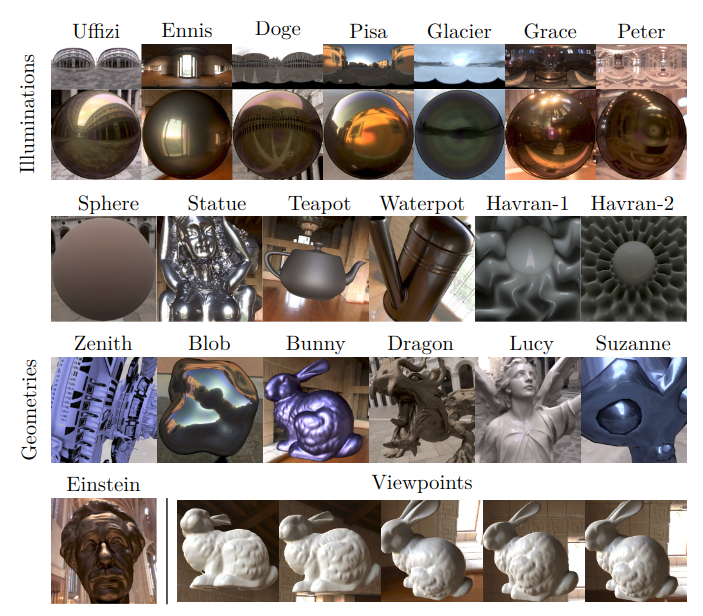 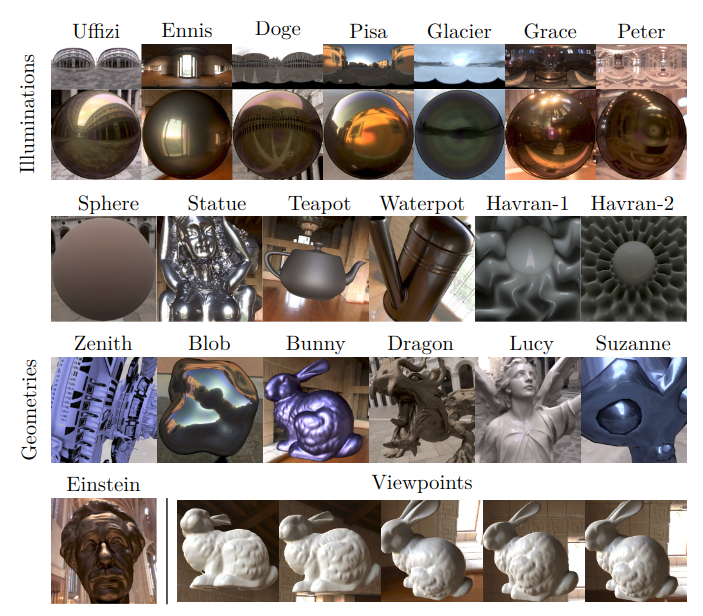 13 Geometries
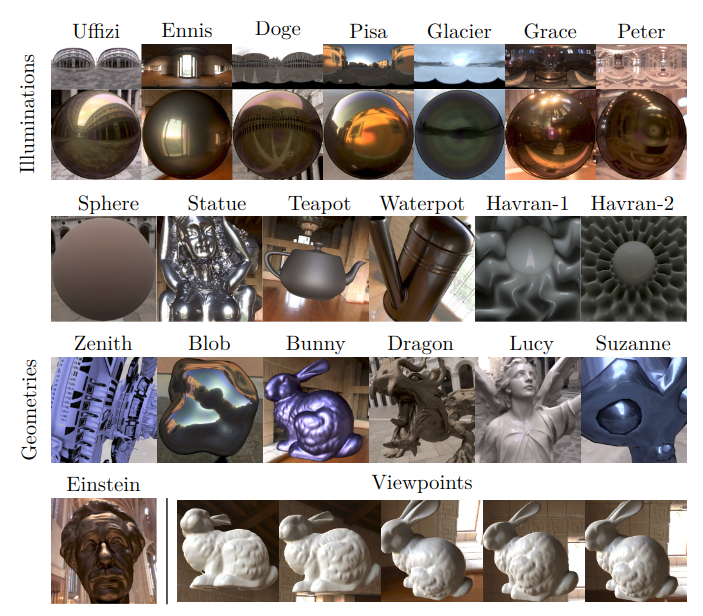 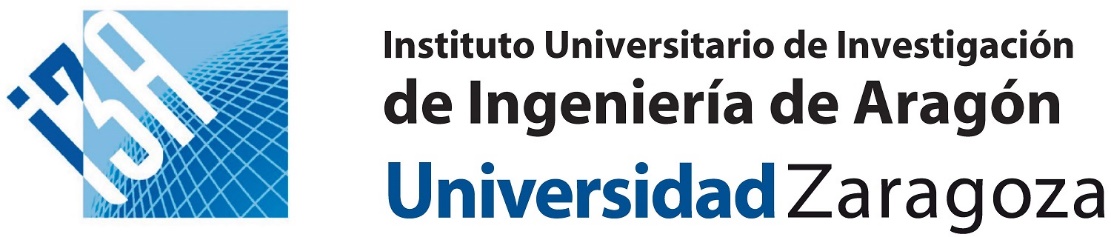 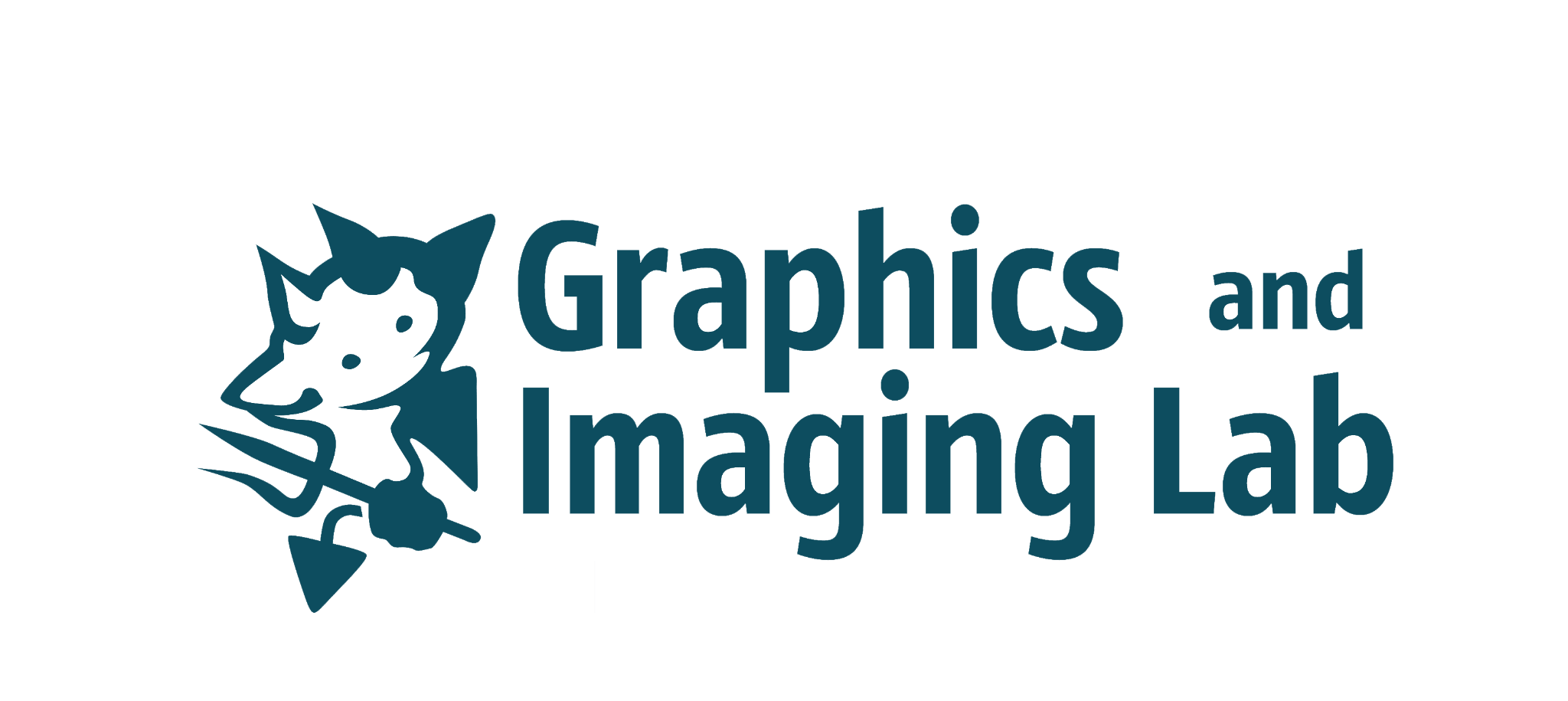 11.05.2023
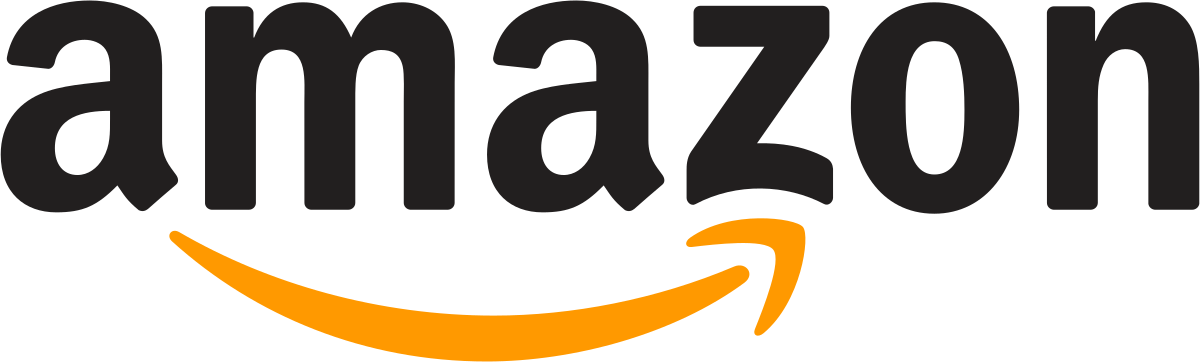 23
Our Framework: Training Dataset [DLC*22]
7 Illuminations
5 Viewpoints
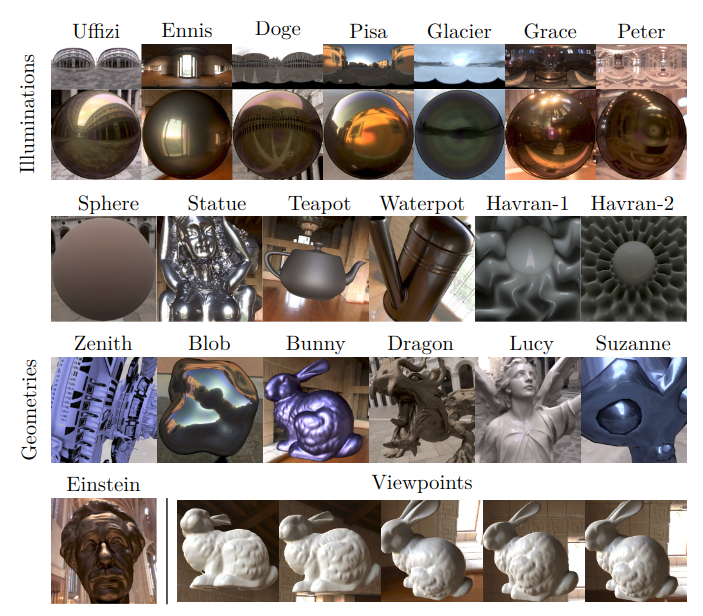 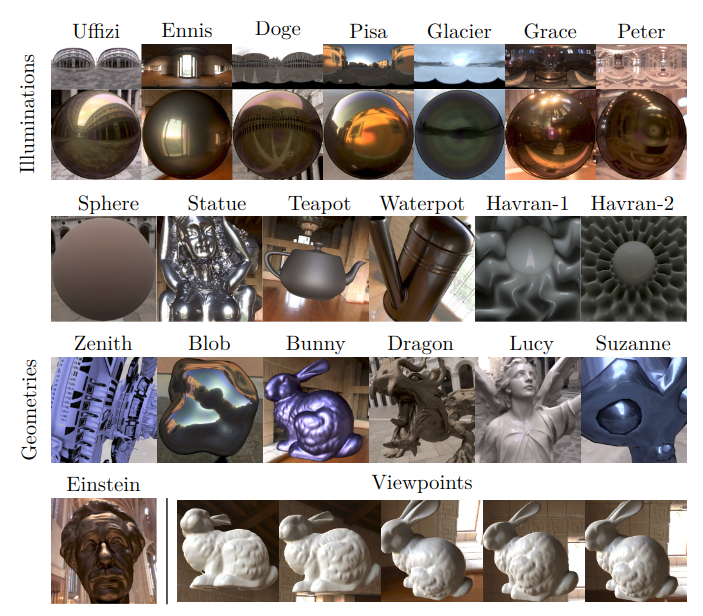 13 Geometries
100 Materials (from MERL)
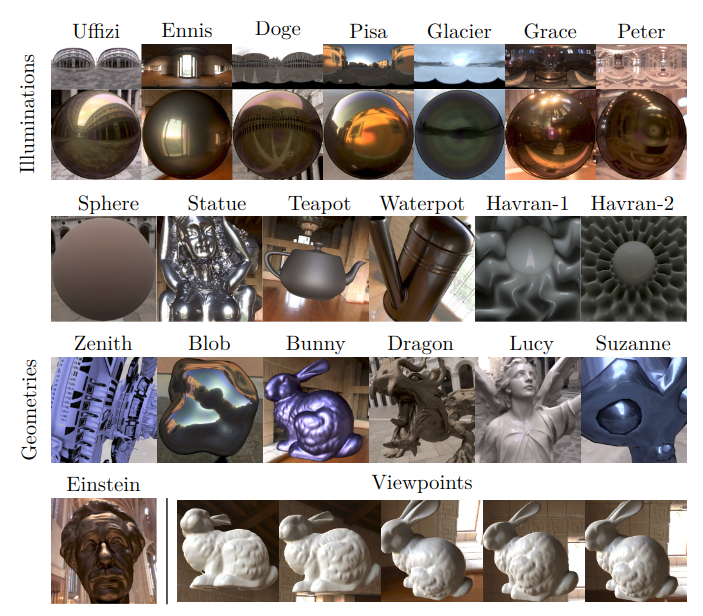 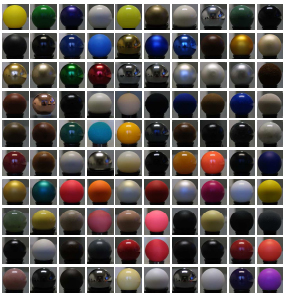 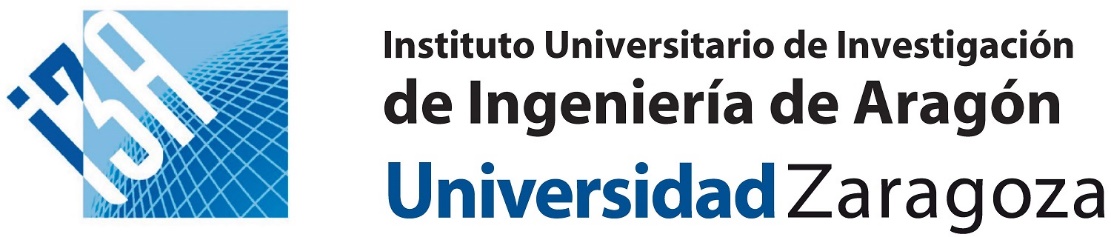 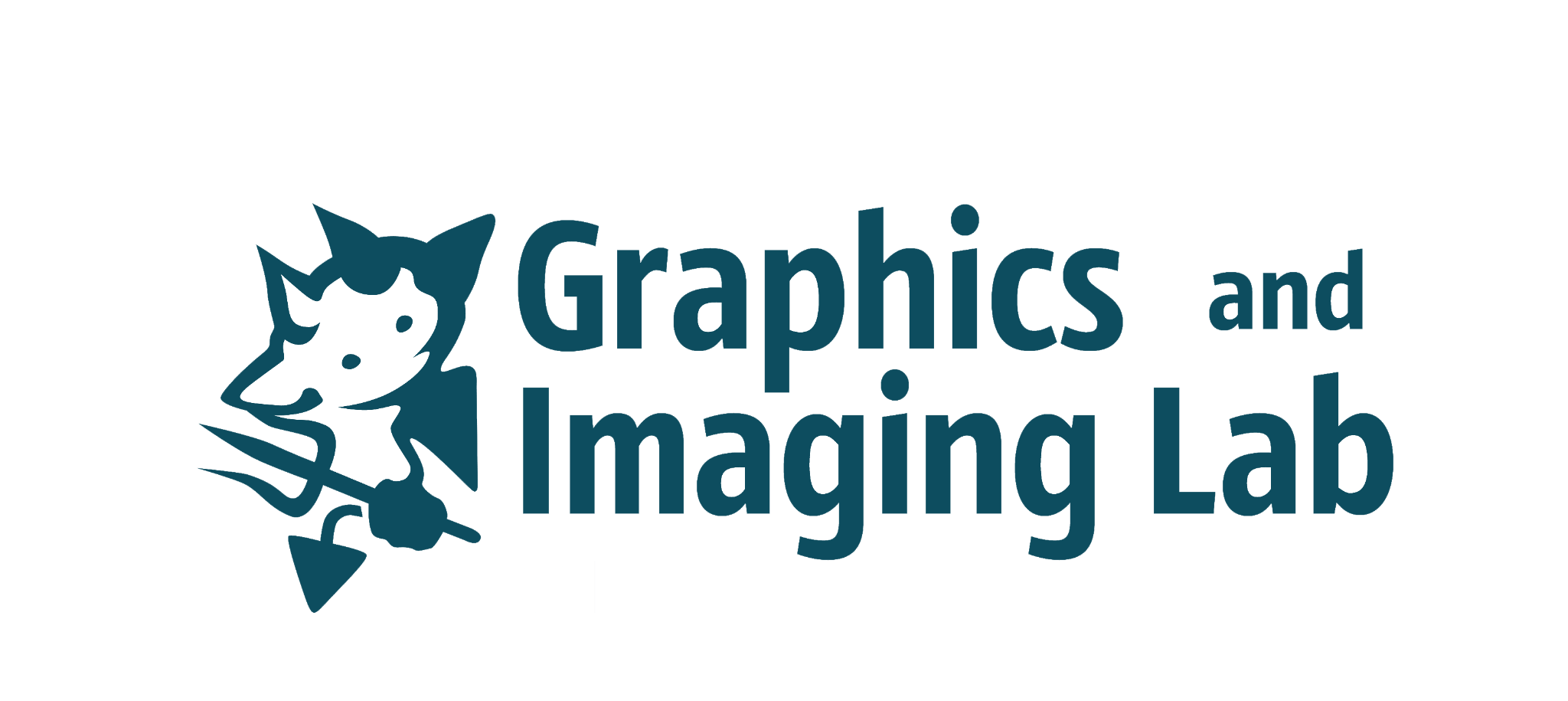 11.05.2023
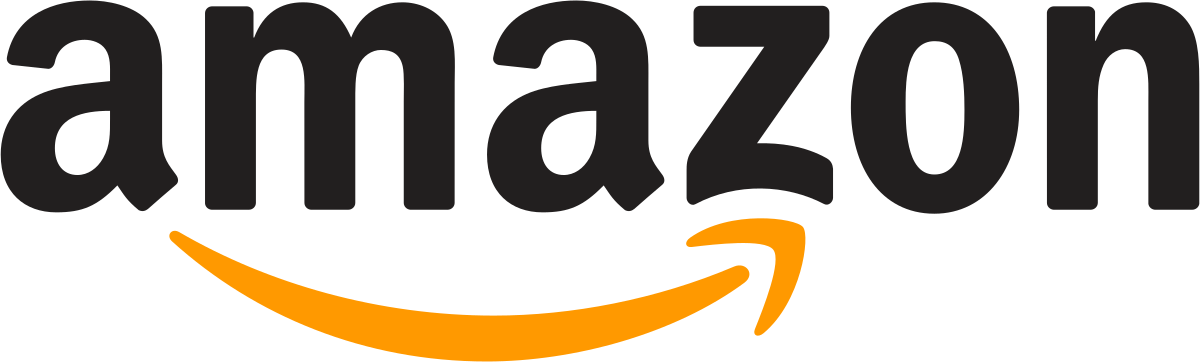 24
Our Framework: Training Dataset [DLC*22]
7 Illuminations
5 Viewpoints
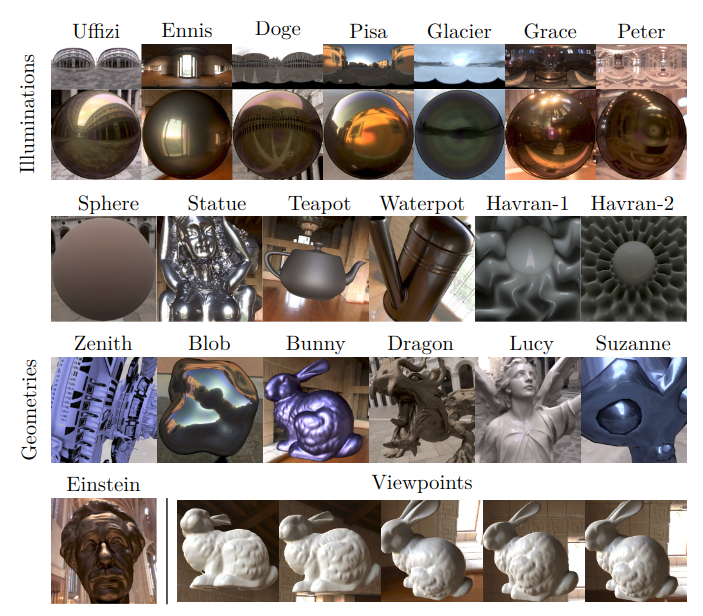 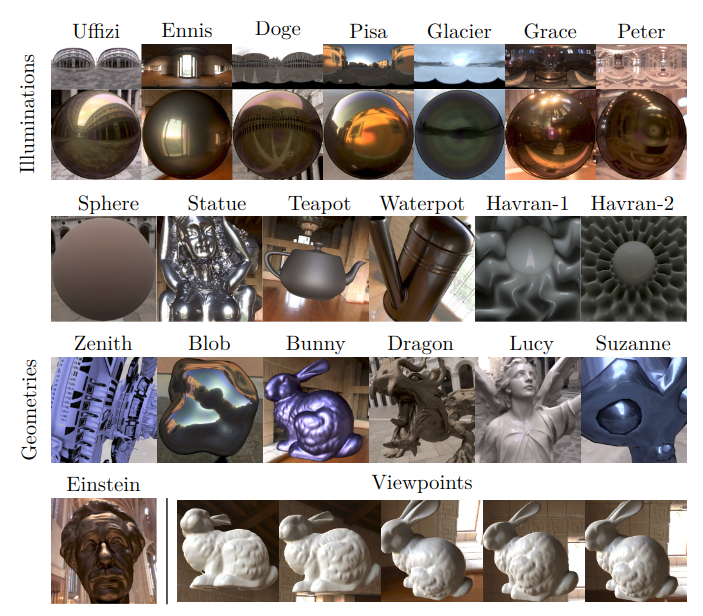 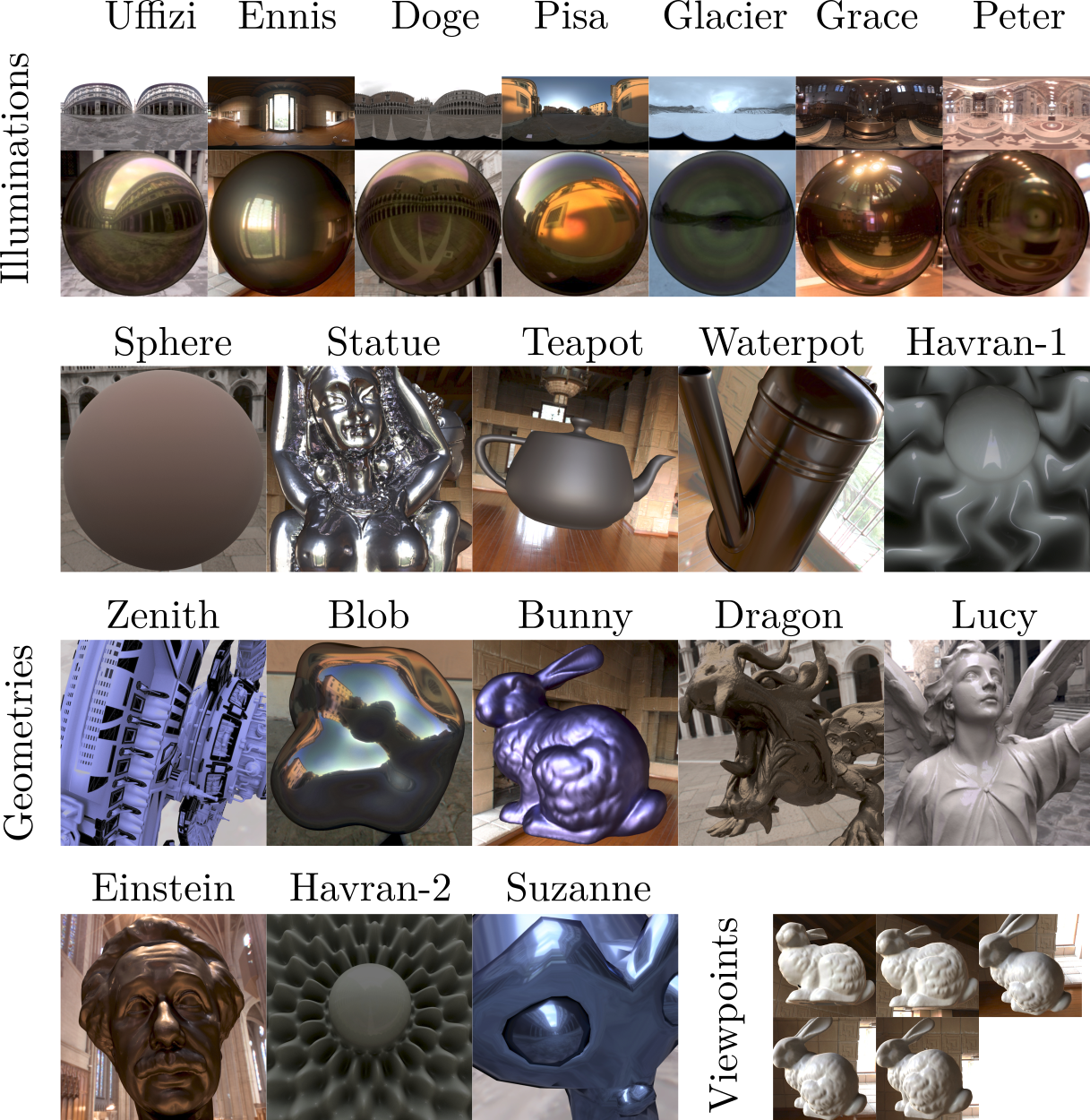 45 500 Total Images
						 Attribute    /  Value (atts)
                   			Glossy     /       0.75
    							Metallic    /       1.00
13 Geometries
100 Materials (from MERL)
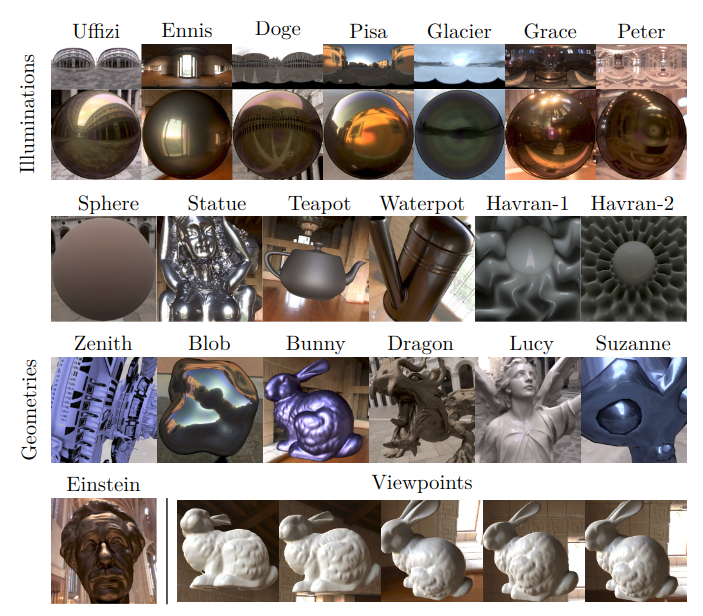 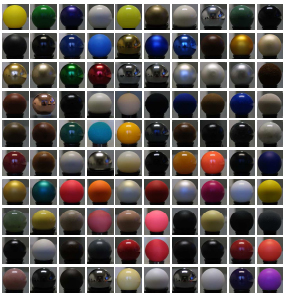 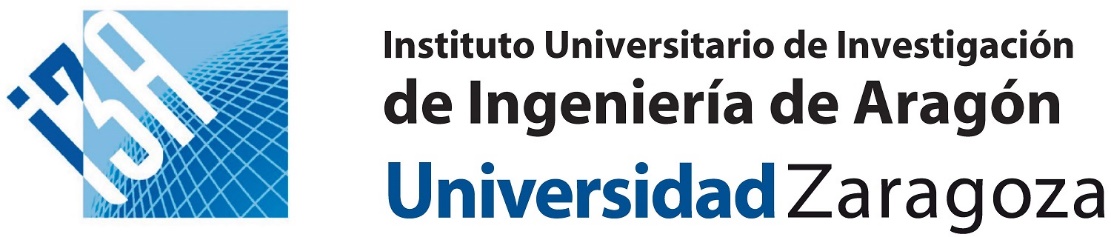 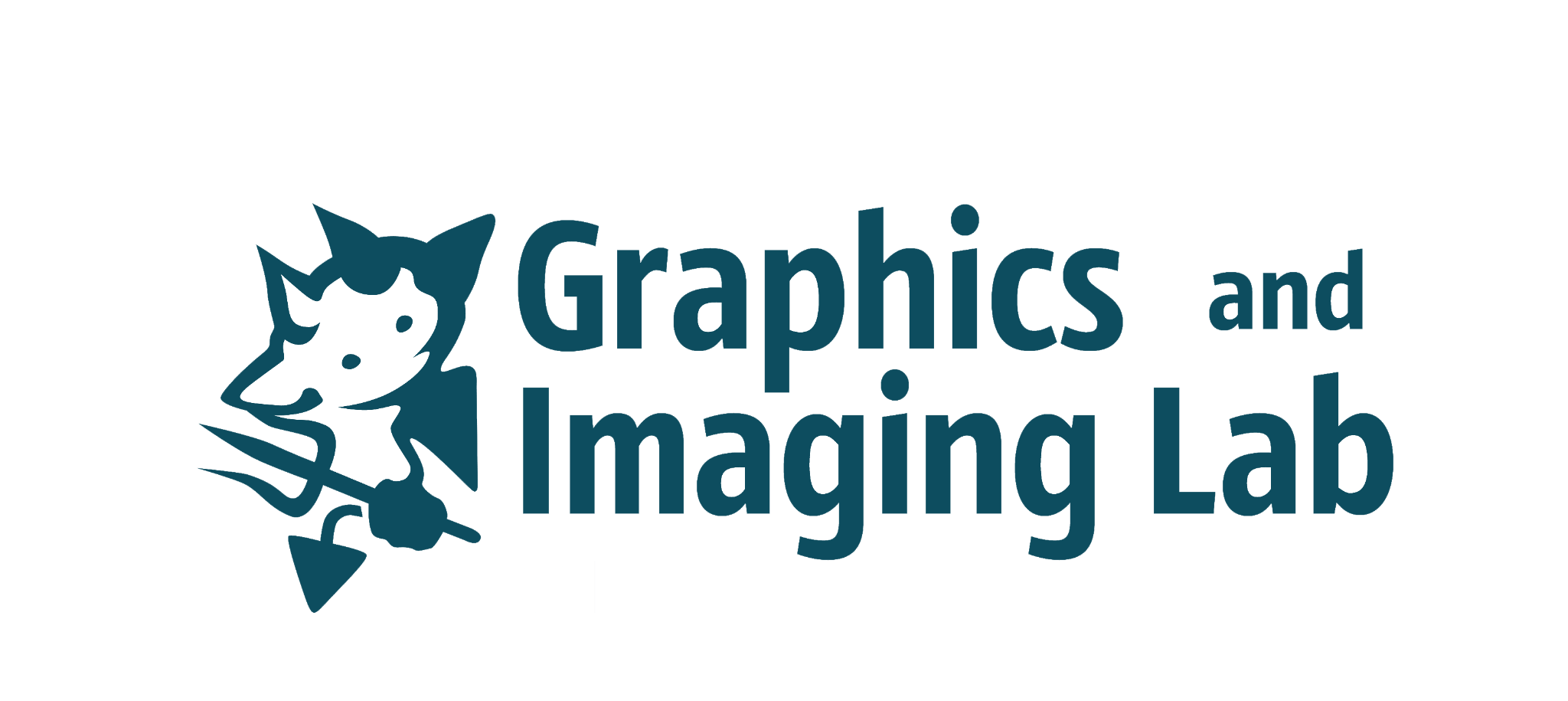 11.05.2023
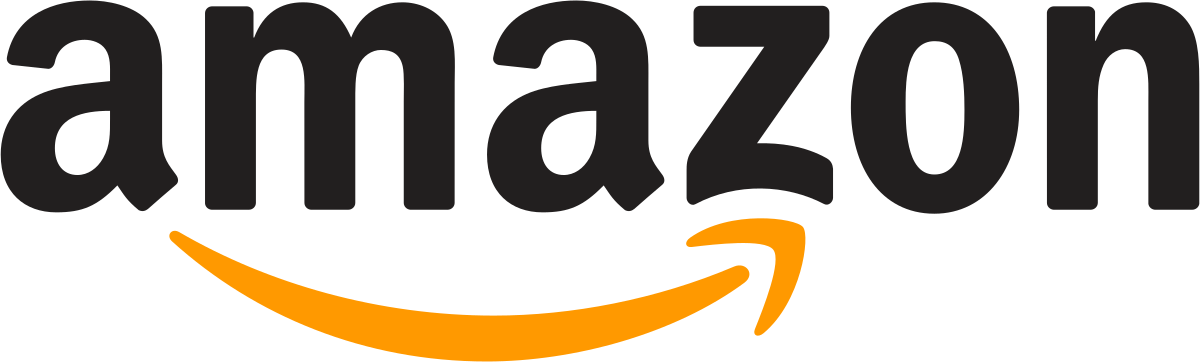 25
Our Framework: Training Dataset [DLC*22]
7 Illuminations
5 Viewpoints
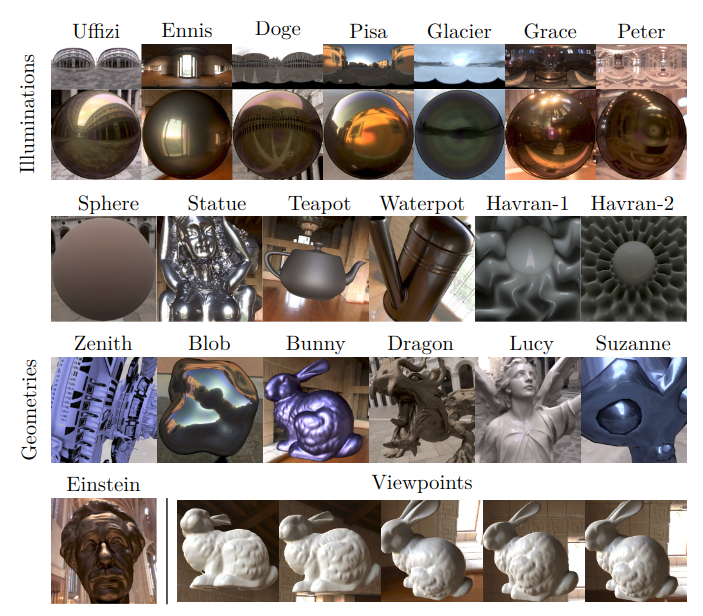 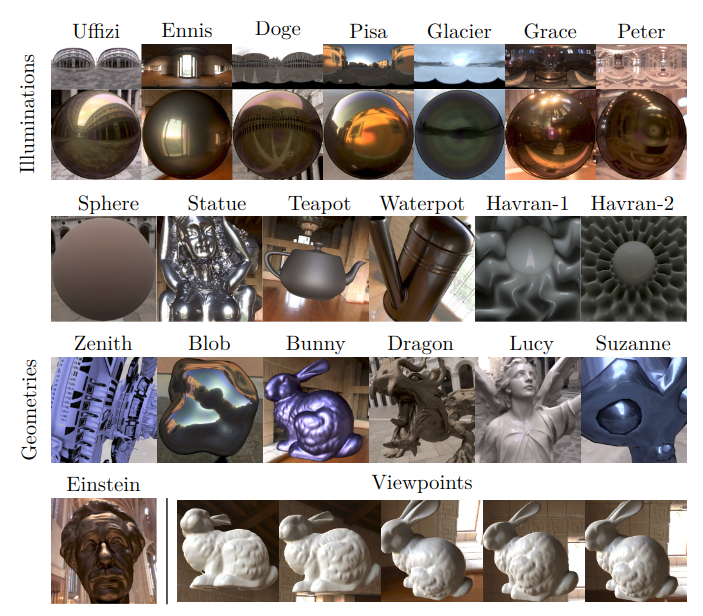 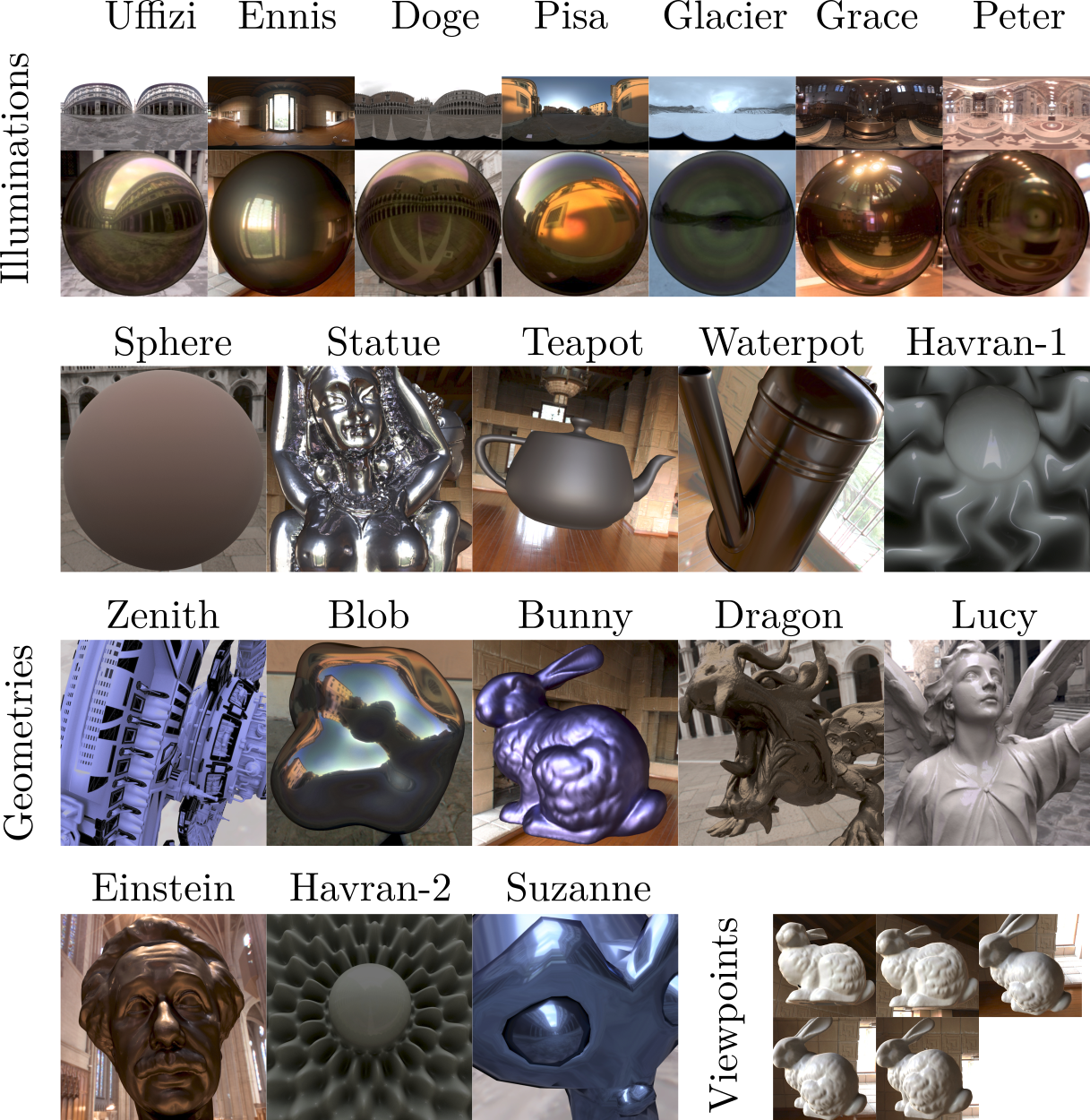 45 500 Total Images
						       Attribute    /    Value (atts)
                   			Glossy     /       0.75
    							Metallic    /       1.00
13 Geometries
100 Materials (from MERL)
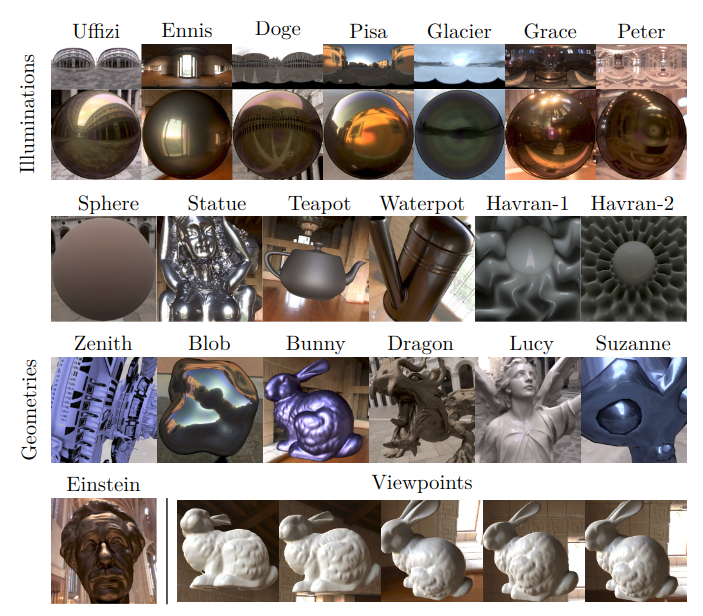 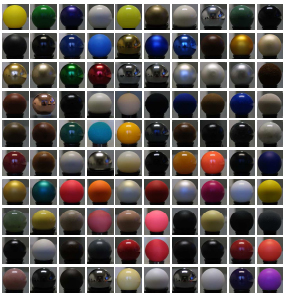 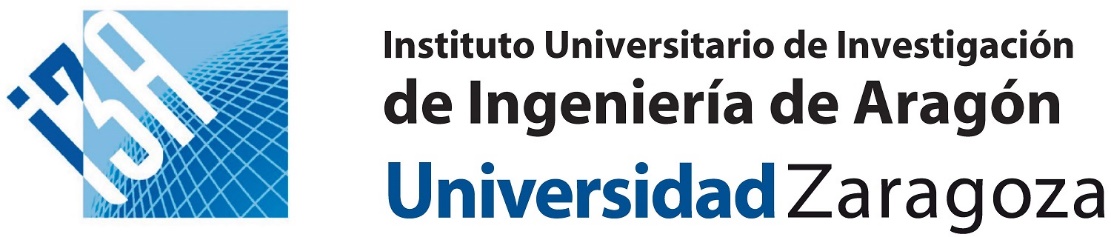 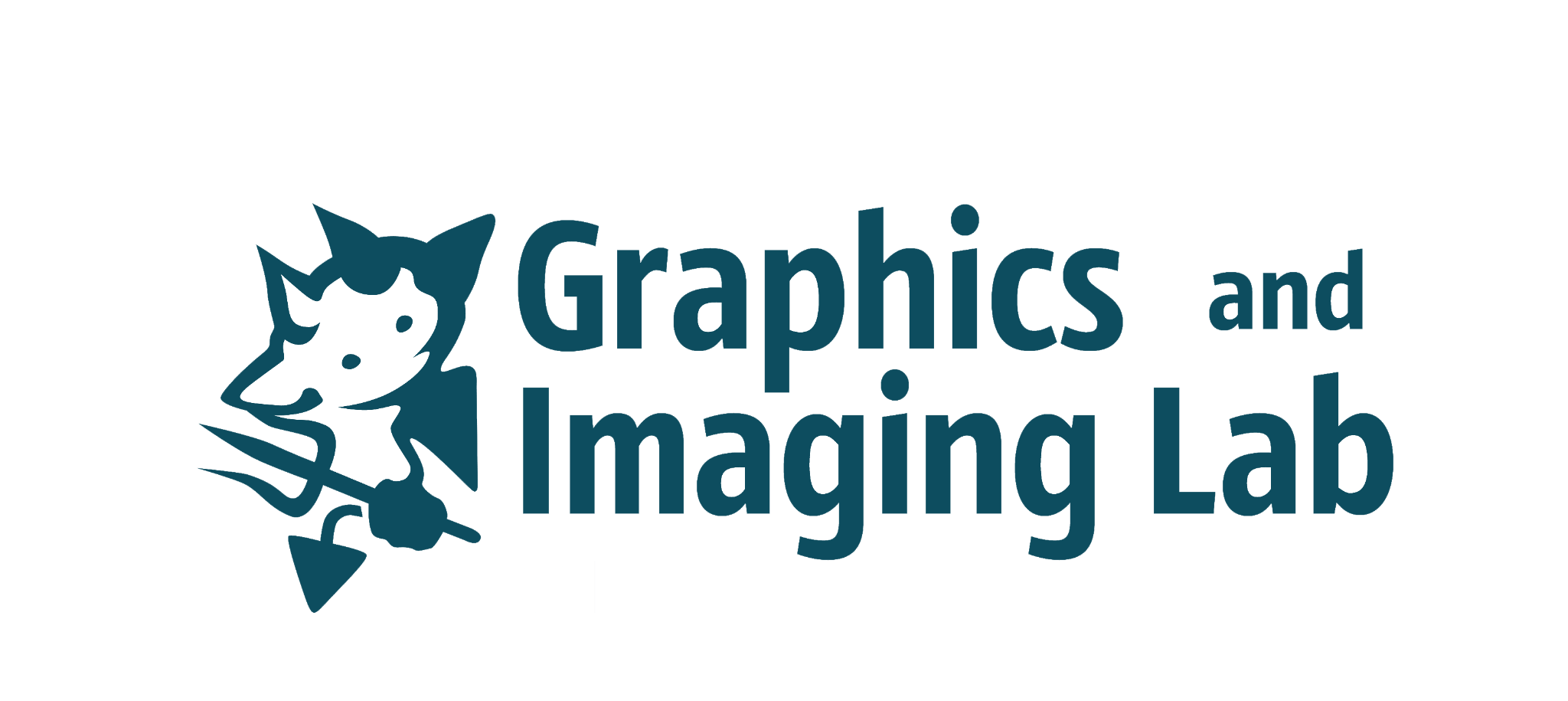 11.05.2023
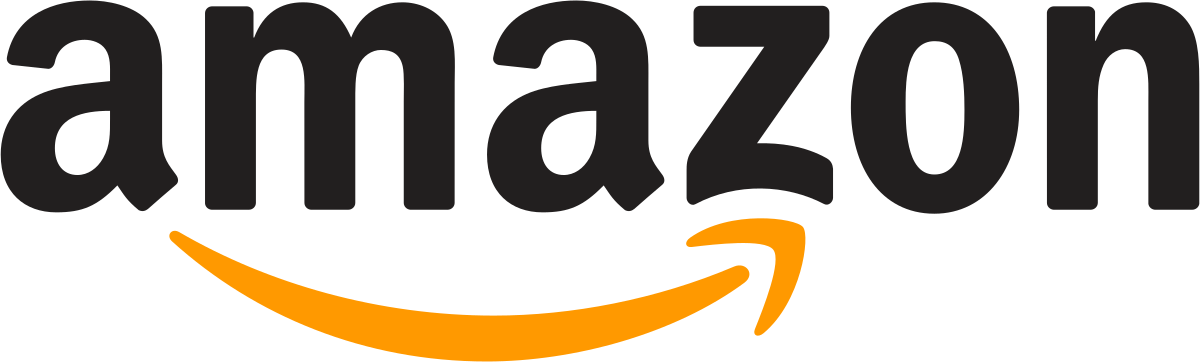 26
Our Framework: Training Scheme
Adversarial losses: 
WGAN
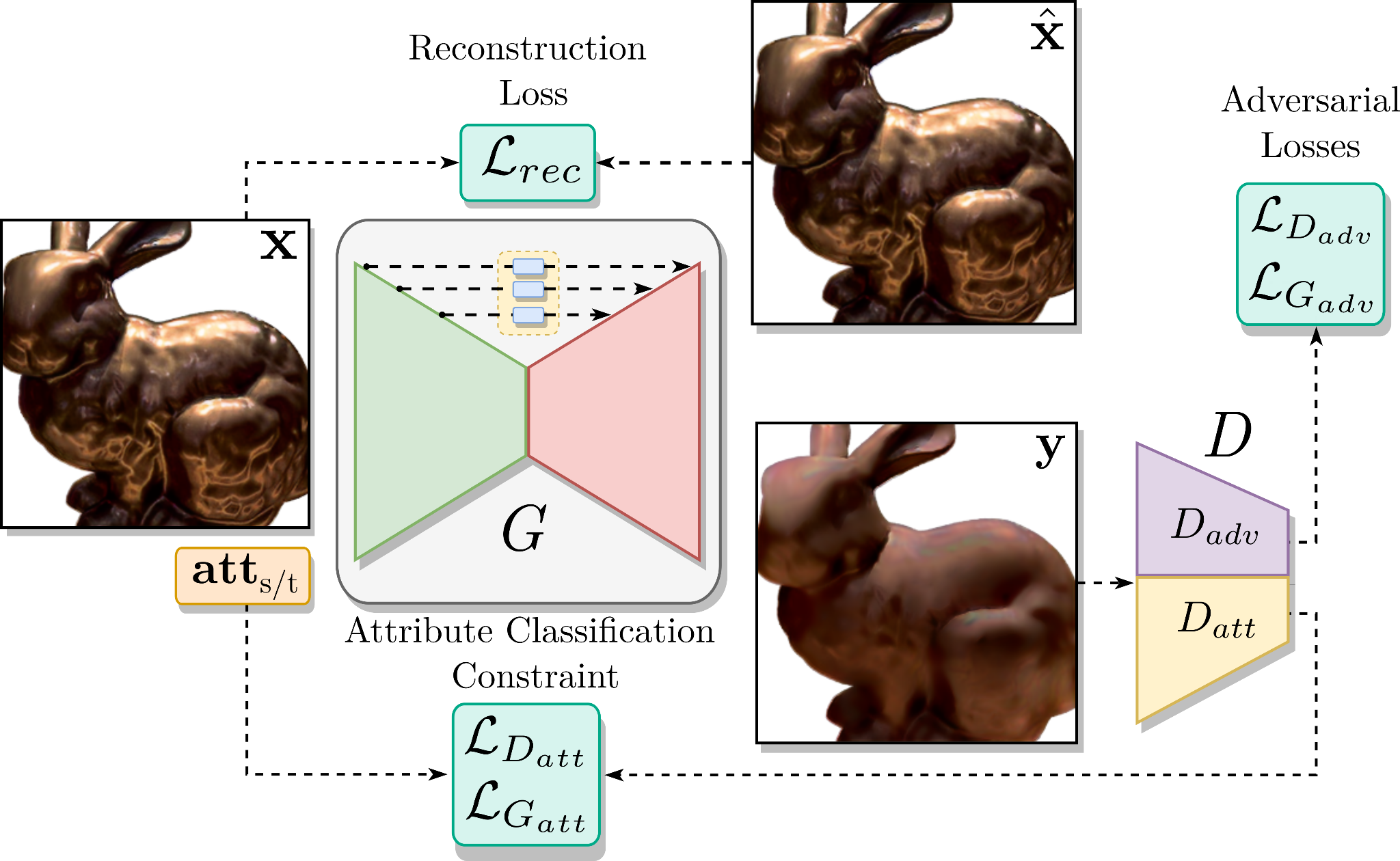 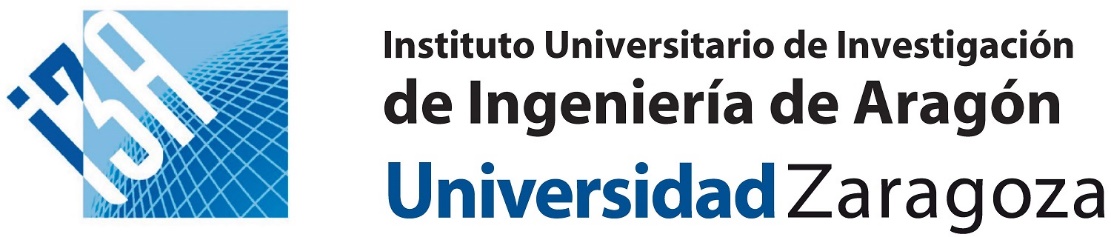 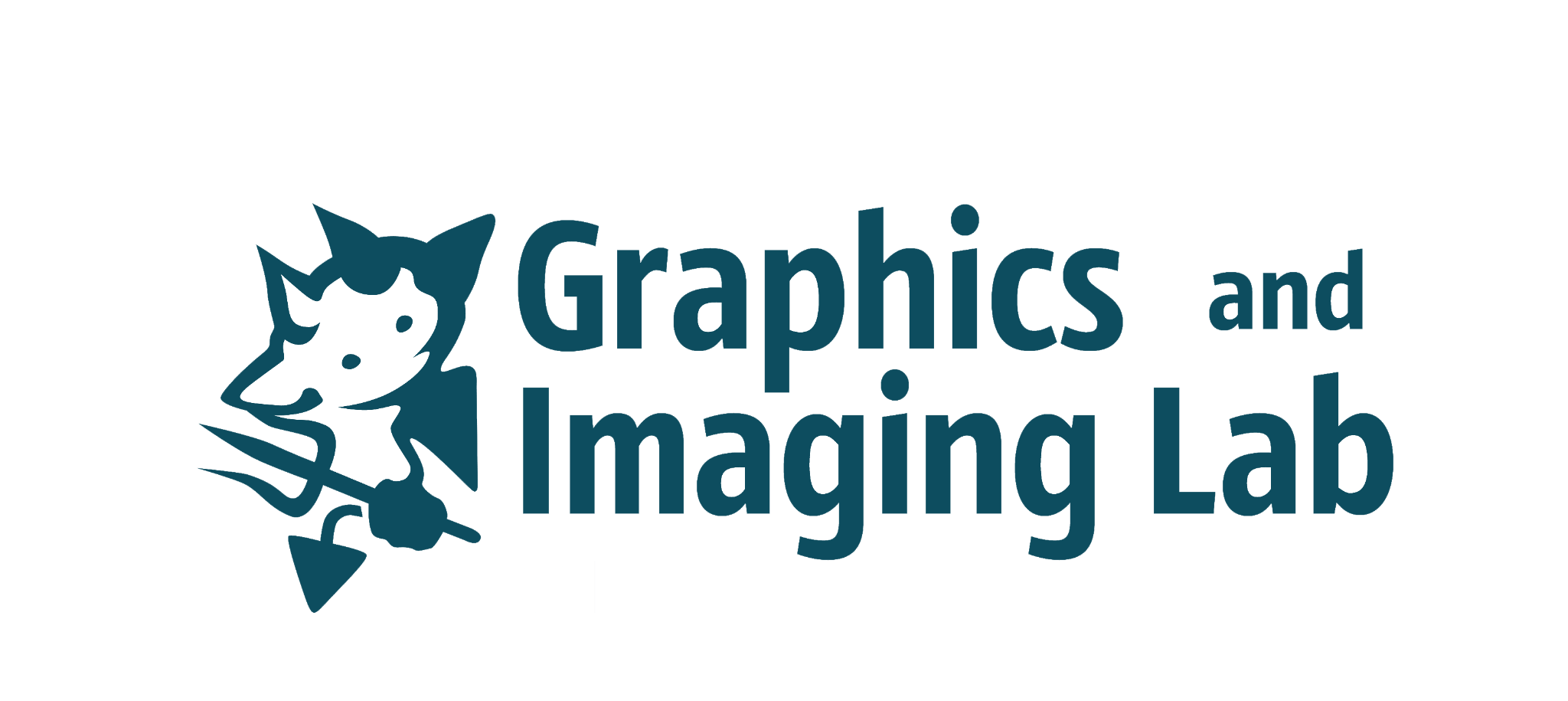 11.05.2023
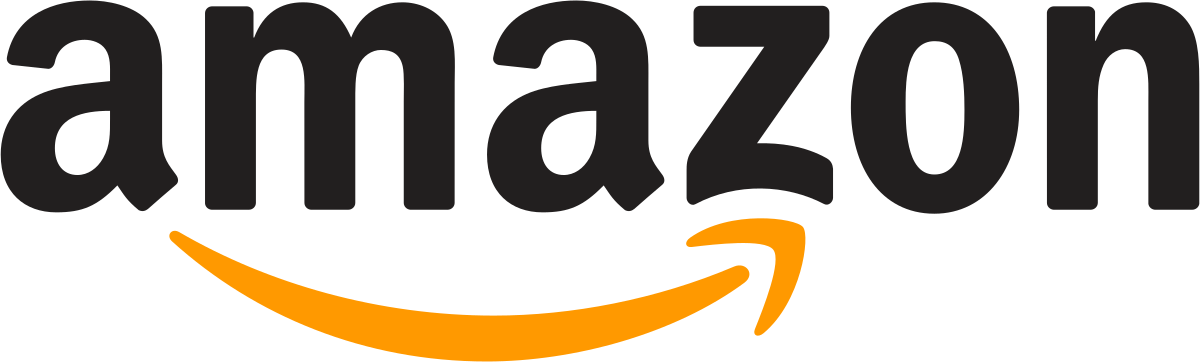 27
[Speaker Notes: The generator uses the input value to adjust the perceptual attribute of the image, and we use a discriminator to evaluate the similarity between the images generated by the generator and the images belong the training dataset. To achieve this, both the generator and the discriminator have to minimize their respective WGAN-GP adversarial loss functions.]
Our Framework: Training Scheme
Adversarial losses: 
WGAN 

Attribute manipulation losses:
L1-norm
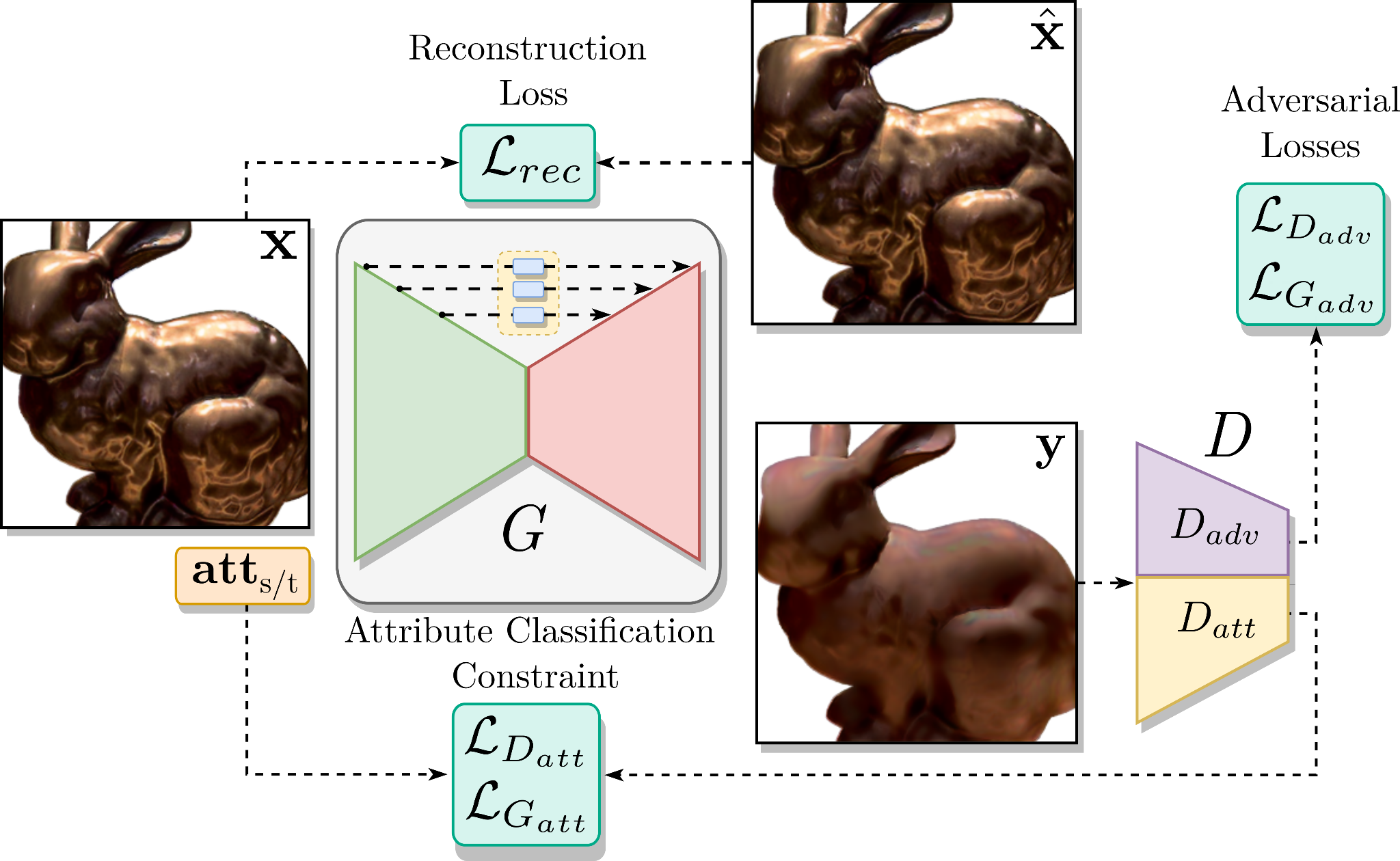 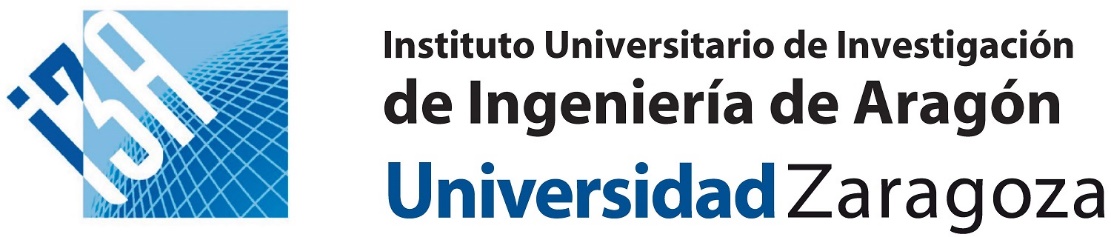 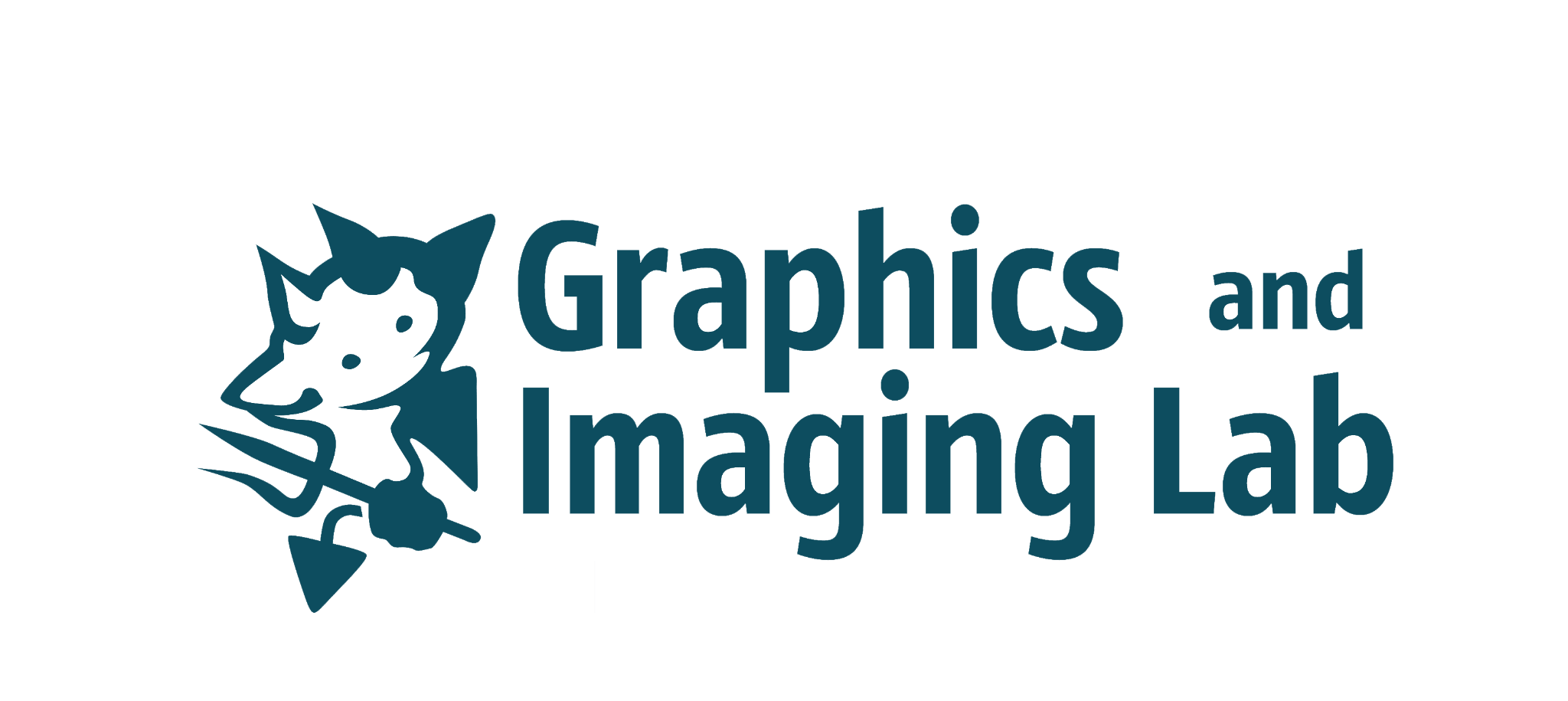 11.05.2023
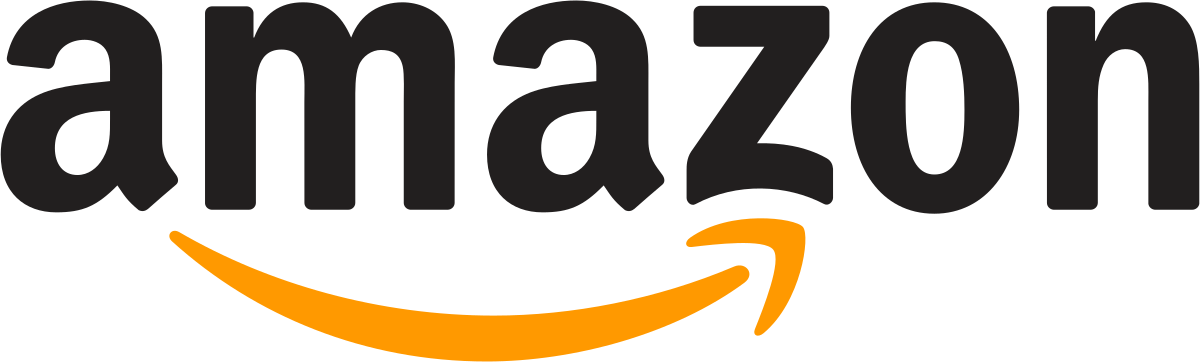 28
[Speaker Notes: In addition, the generator must ensure that the edited images correlate with the input attribute value, so the discriminator also predicts the perceptual attribute level of the images while training with the user ratings.]
Our Framework: Training Scheme
Adversarial losses: 
WGAN

Attribute manipulation losses:
L1-norm

Reconstruction loss:
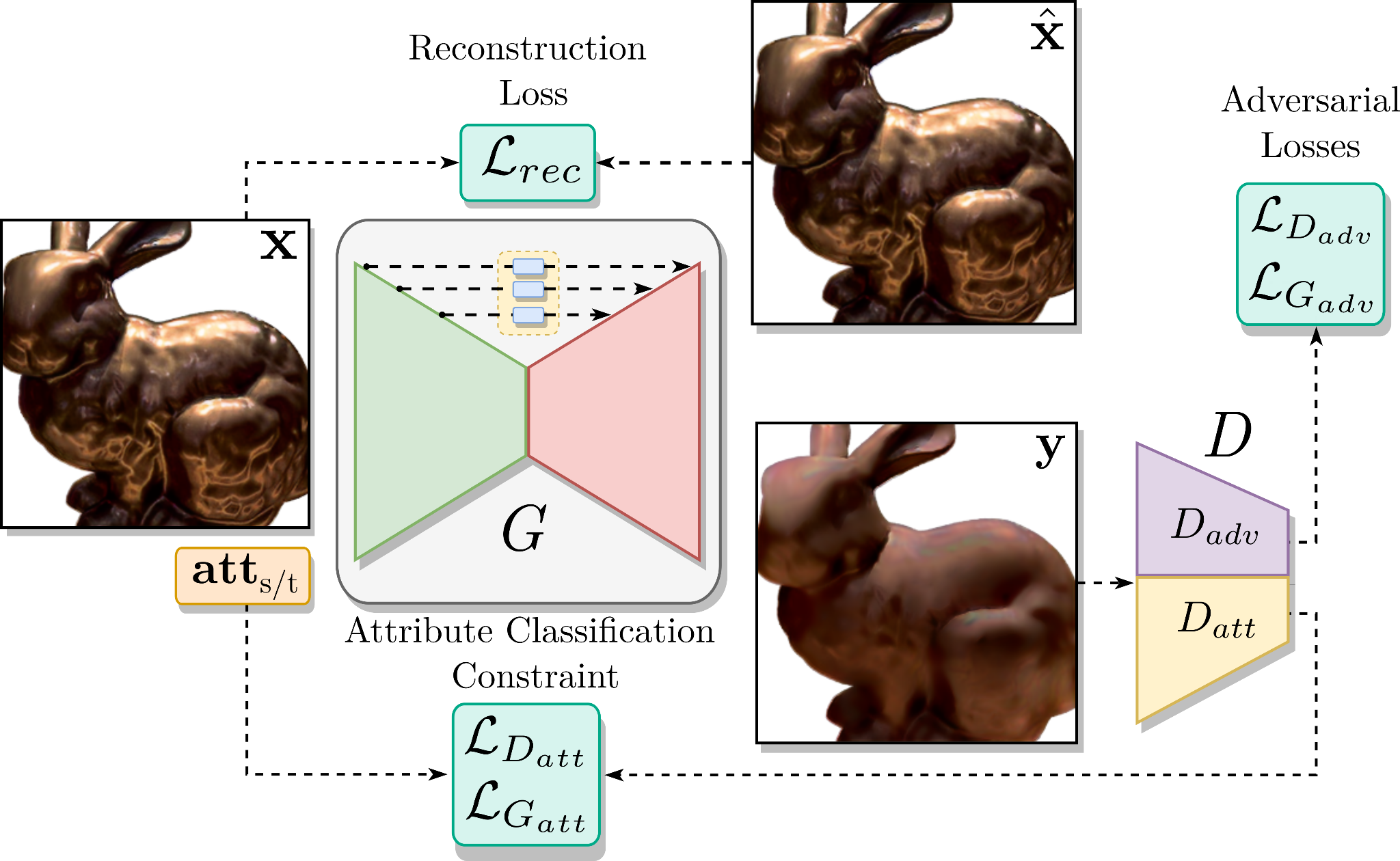 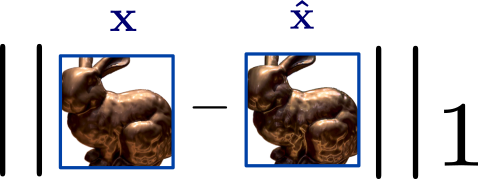 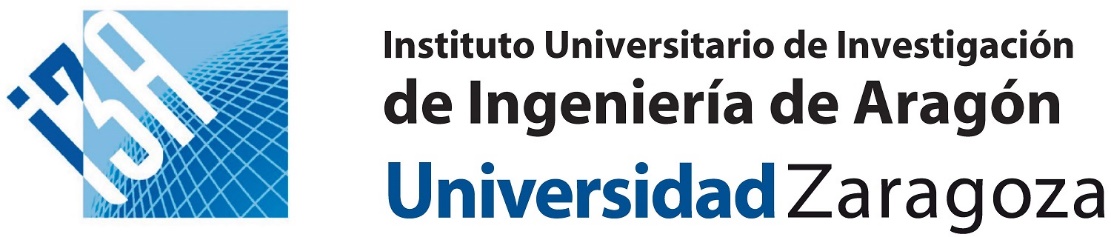 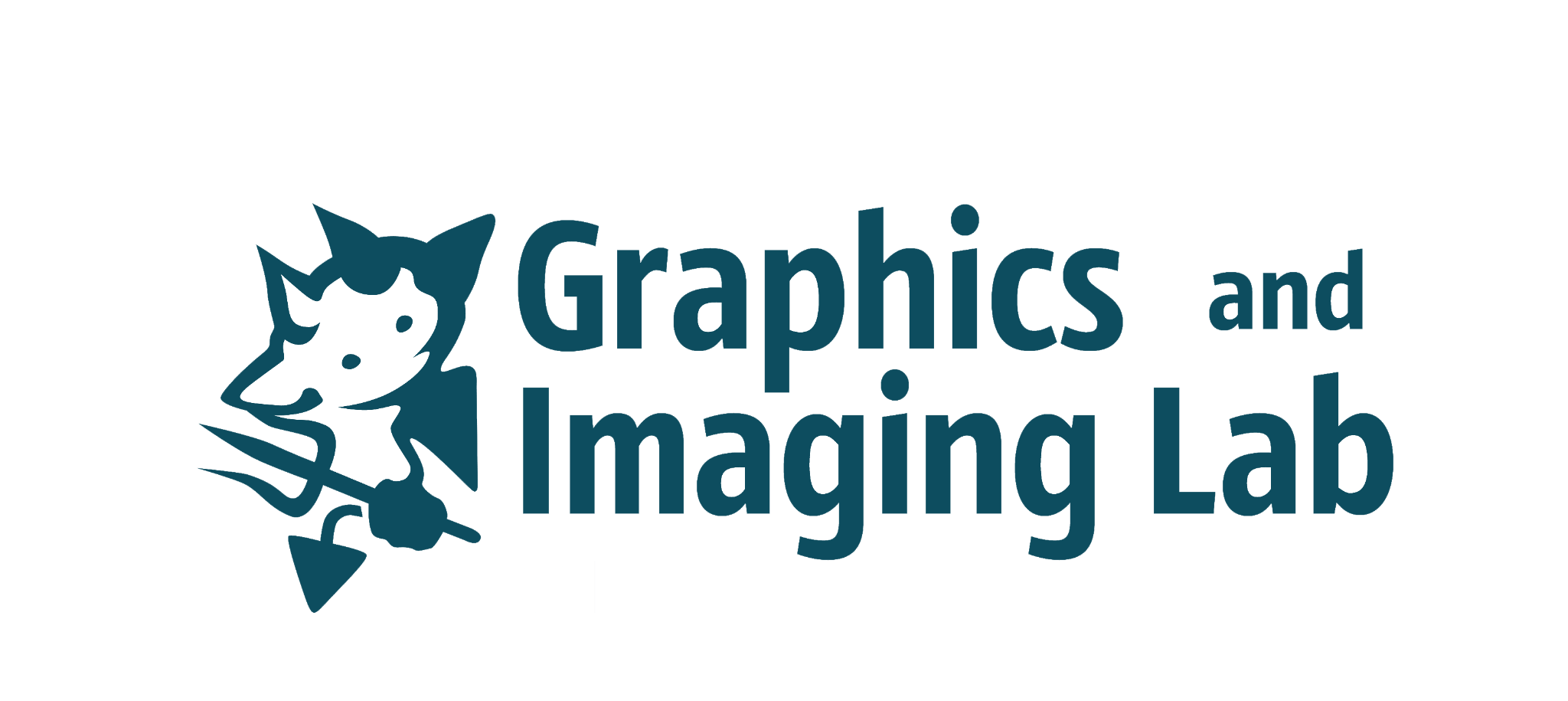 11.05.2023
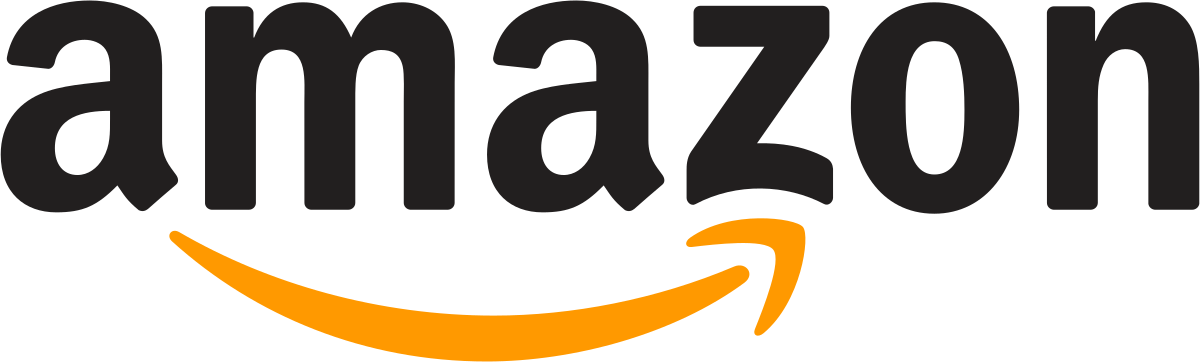 29
[Speaker Notes: Finally, to further improve the quality of the generated images, the generator also receives feedback on the quality of its reconstructions through a reconstruction loss function.]
Results: Synthetic Images
Input Image
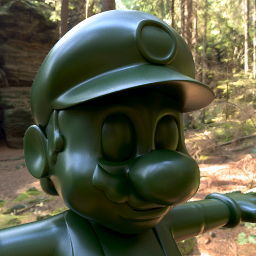 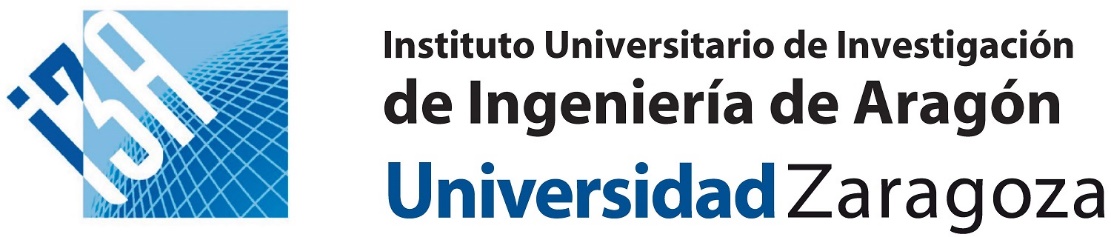 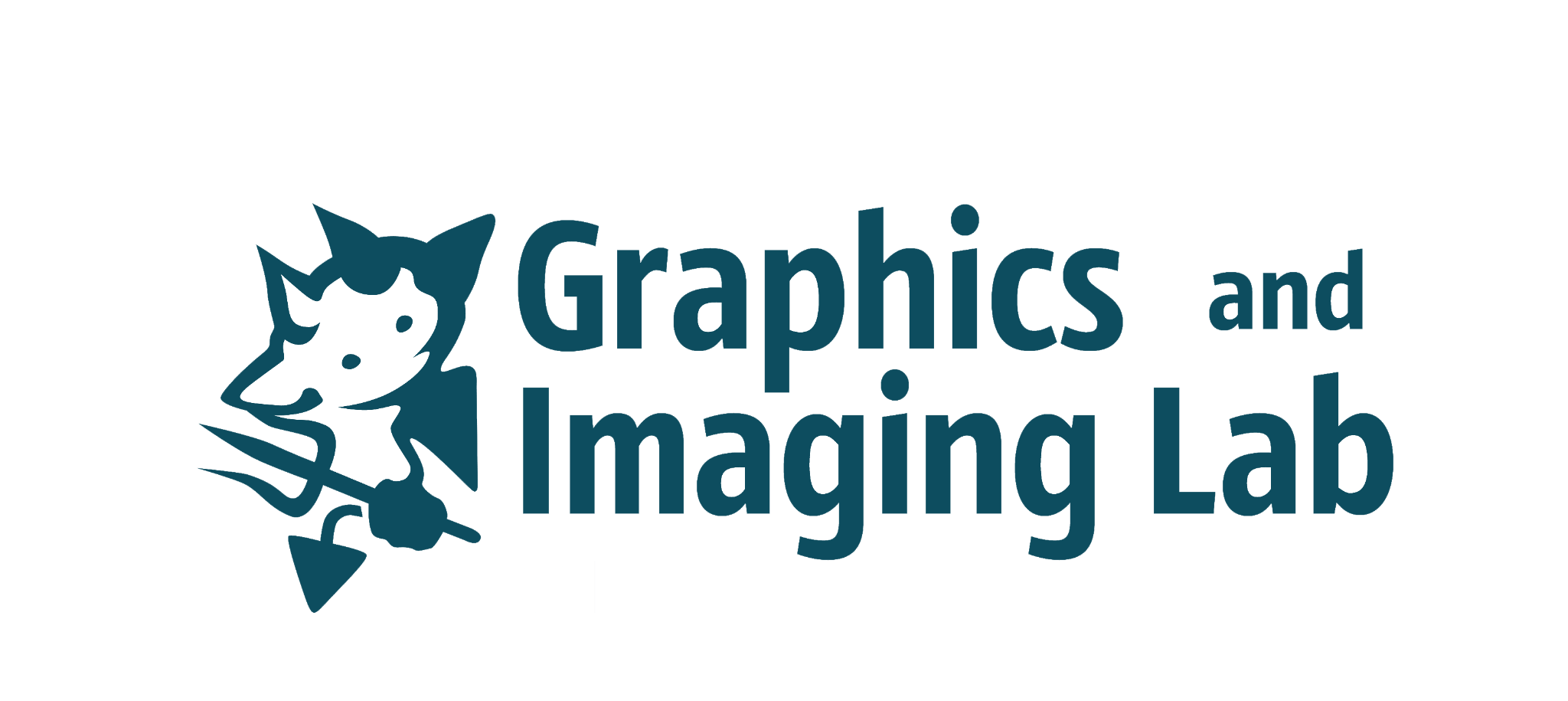 11.05.2023
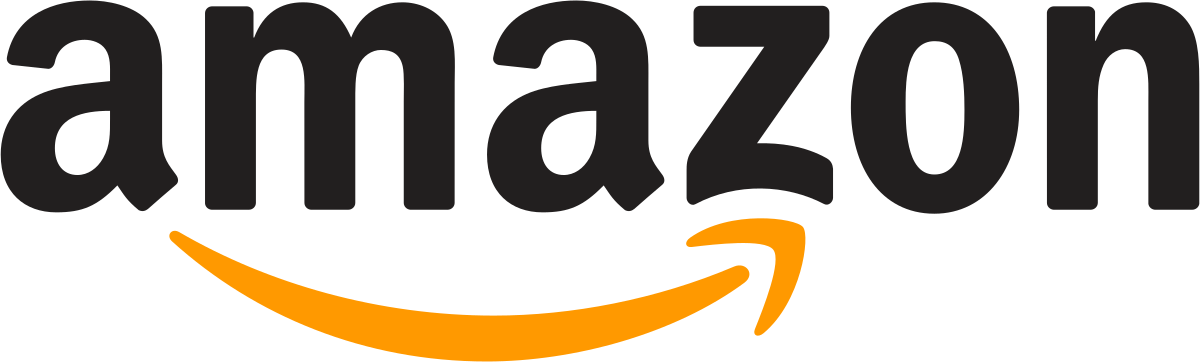 30
[Speaker Notes: Once our framework has been trained, we evaluate its ability to edit images in a synthetic dataset, composed of single object scenes, and with illuminations, geometries and measured materials never seen during training. As we can see in these examples, if we train our framework to edit the glossiness, the framework is able to reduce or increase the presence of specular highlights, while preserving the high-frequency details of the geometry.]
Results: Synthetic Images
Input Image
Gloss
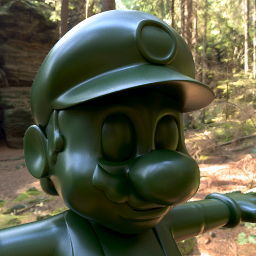 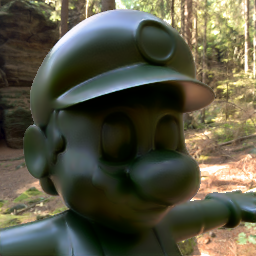 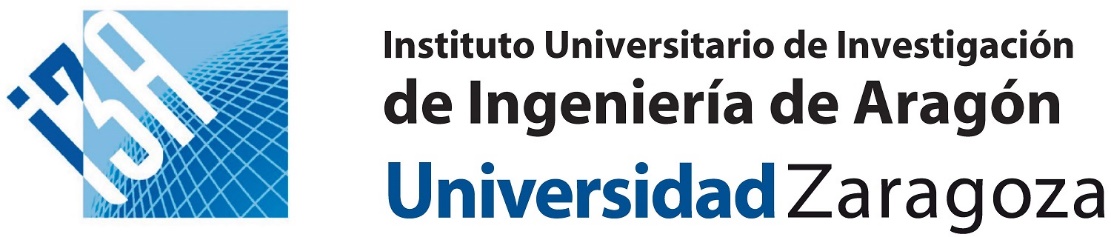 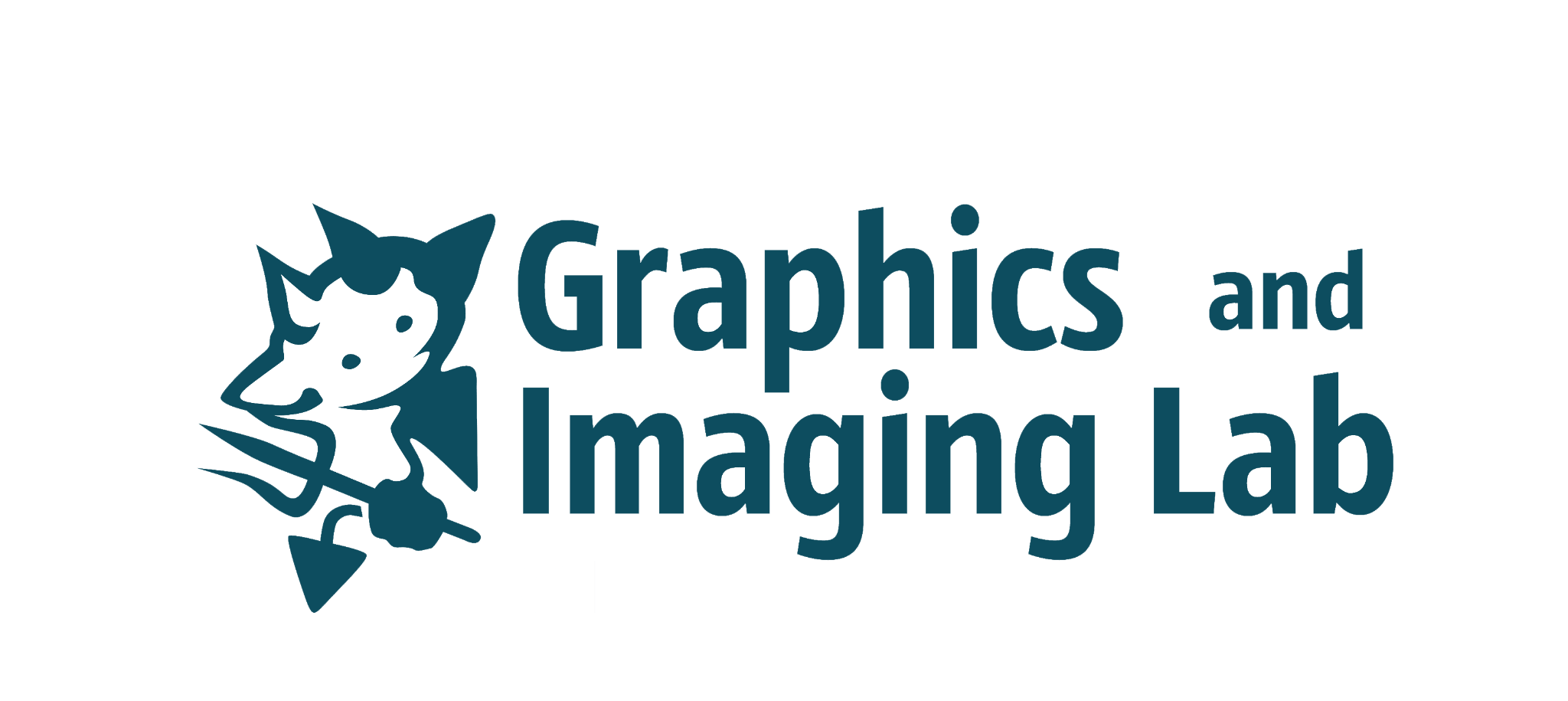 11.05.2023
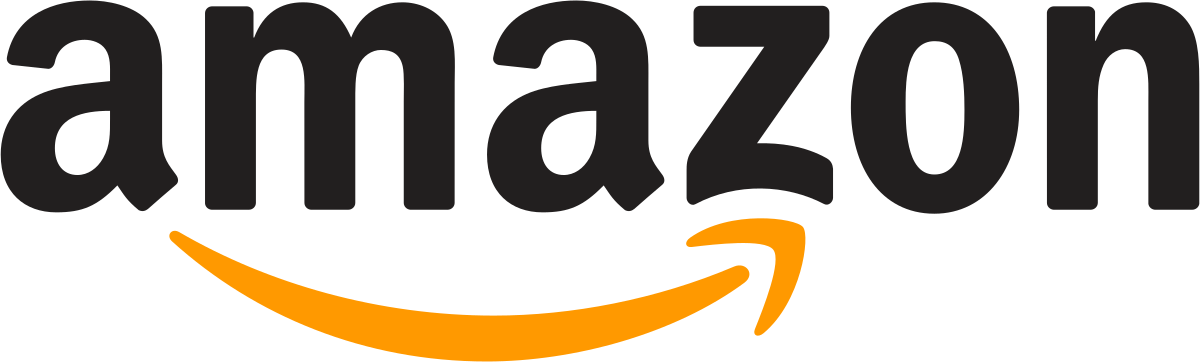 31
[Speaker Notes: Once our framework has been trained, we evaluate its ability to edit images in a synthetic dataset, composed of single object scenes, and with illuminations, geometries and measured materials never seen during training. As we can see in these examples, if we train our framework to edit the glossiness, the framework is able to reduce or increase the presence of specular highlights, while preserving the high-frequency details of the geometry.]
Results: Synthetic Images
Input Image
Gloss
Gloss
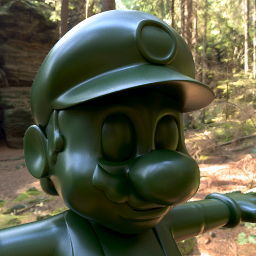 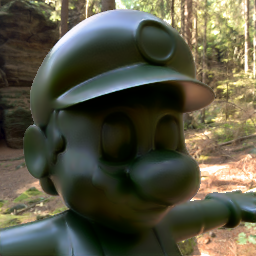 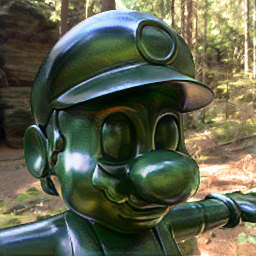 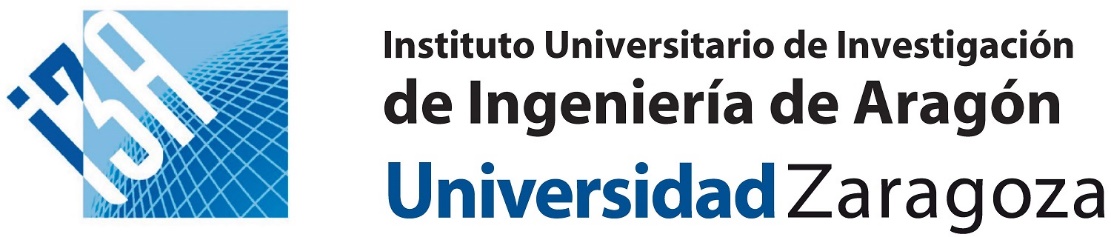 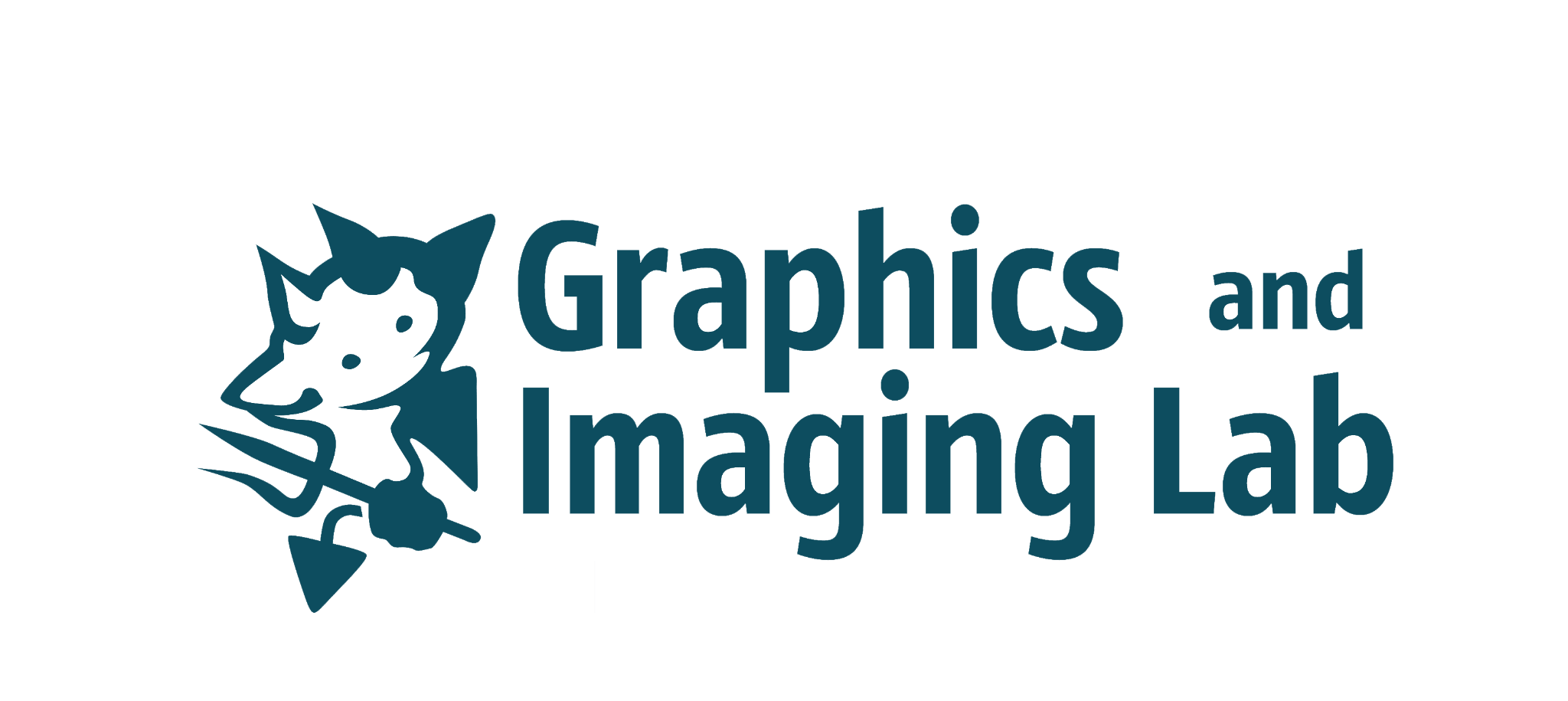 11.05.2023
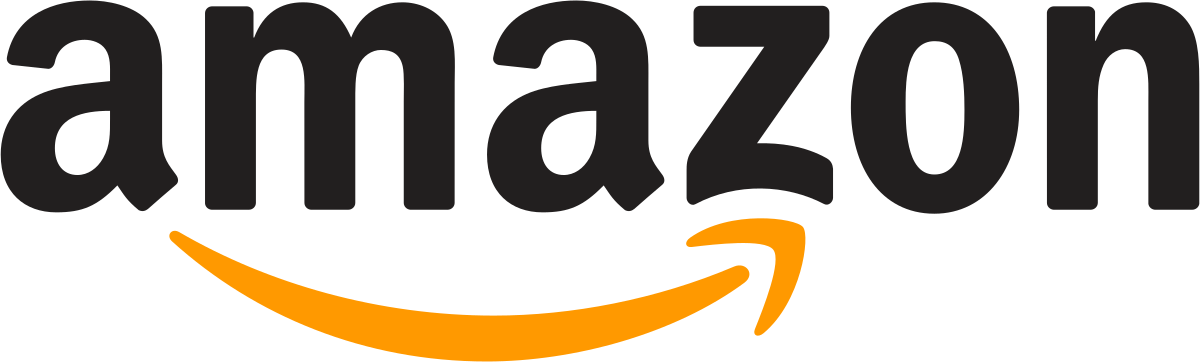 32
[Speaker Notes: Once our framework has been trained, we evaluate its ability to edit images in a synthetic dataset, composed of single object scenes, and with illuminations, geometries and measured materials never seen during training. As we can see in these examples, if we train our framework to edit the glossiness, the framework is able to reduce or increase the presence of specular highlights, while preserving the high-frequency details of the geometry.]
Results: Real Photographs
Input Image
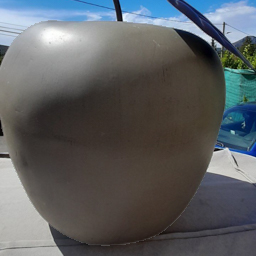 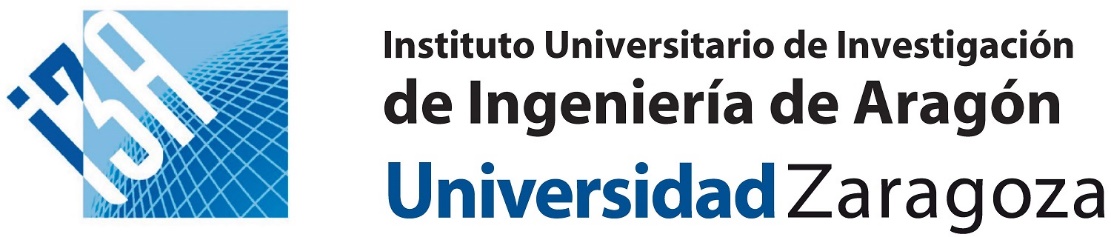 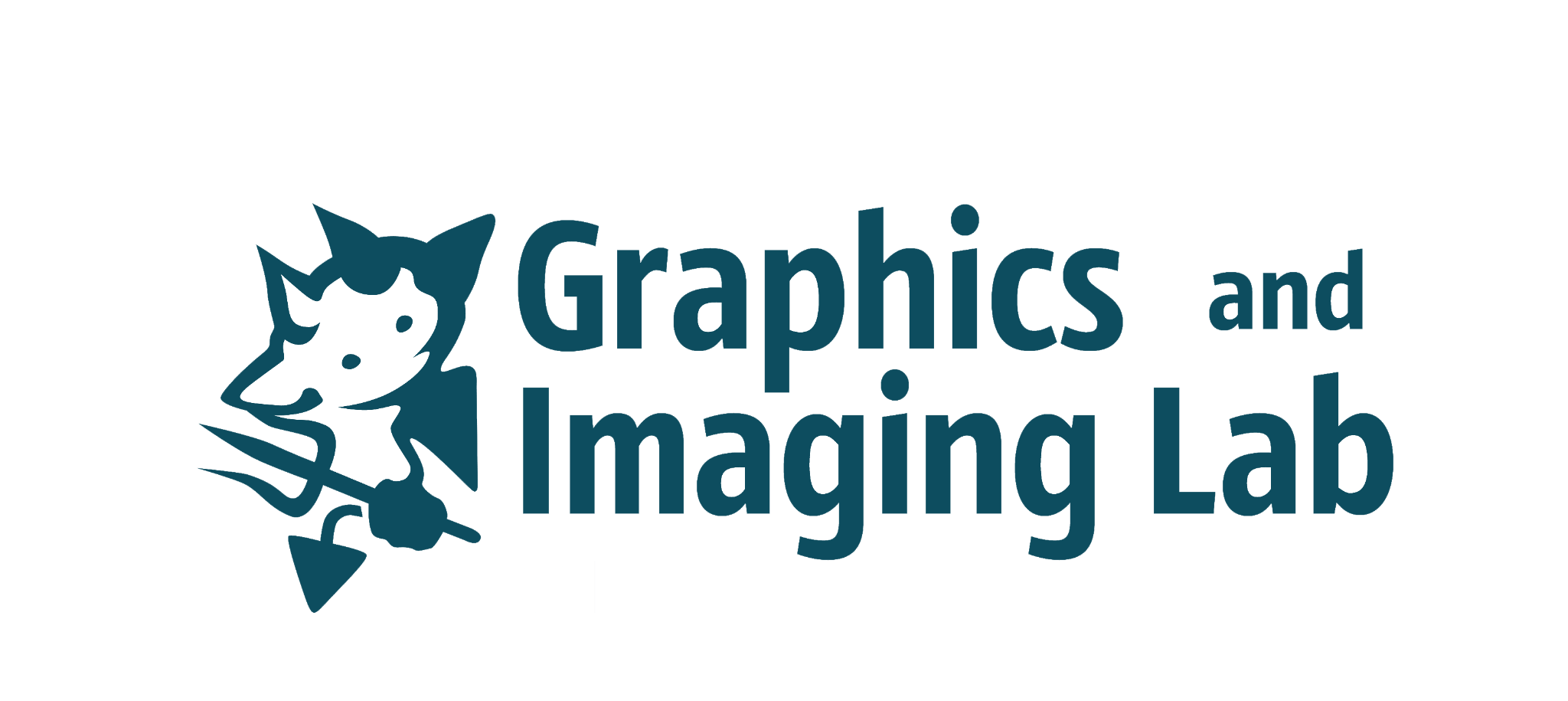 11.05.2023
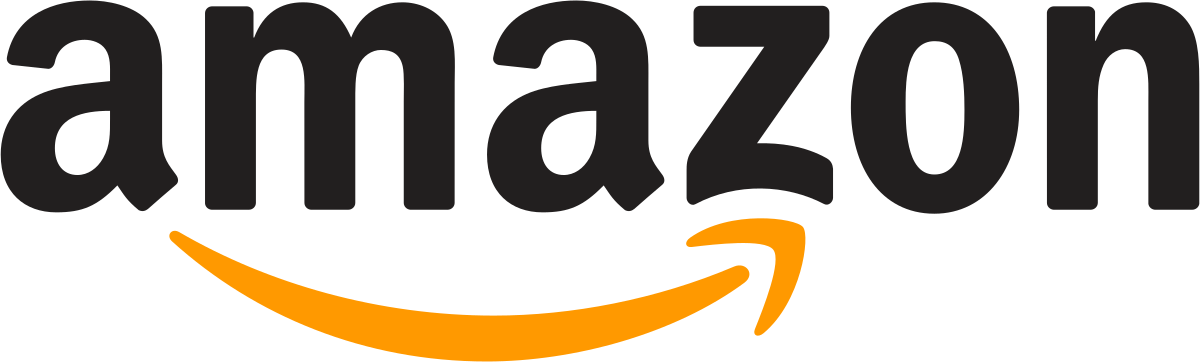 33
[Speaker Notes: On the other hand we also evaluate our framework on photographs, where the scene parameters are completely unknown. As we can see in this example, if we train our framwork to edit the metalness, the framework does not completely eliminate the specular highlights when the metallicity is decreased. While increasing the metallicity, the framework modify the pixel values so that the surface of the apple takes on a silvery hue.]
Results: Real Photographs
Input Image
Metallic
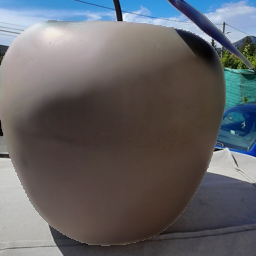 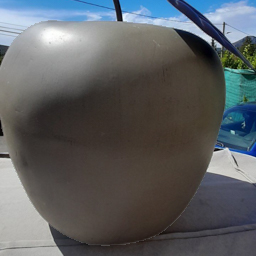 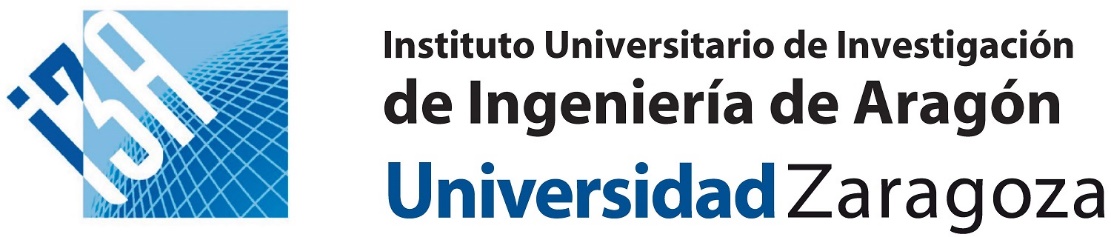 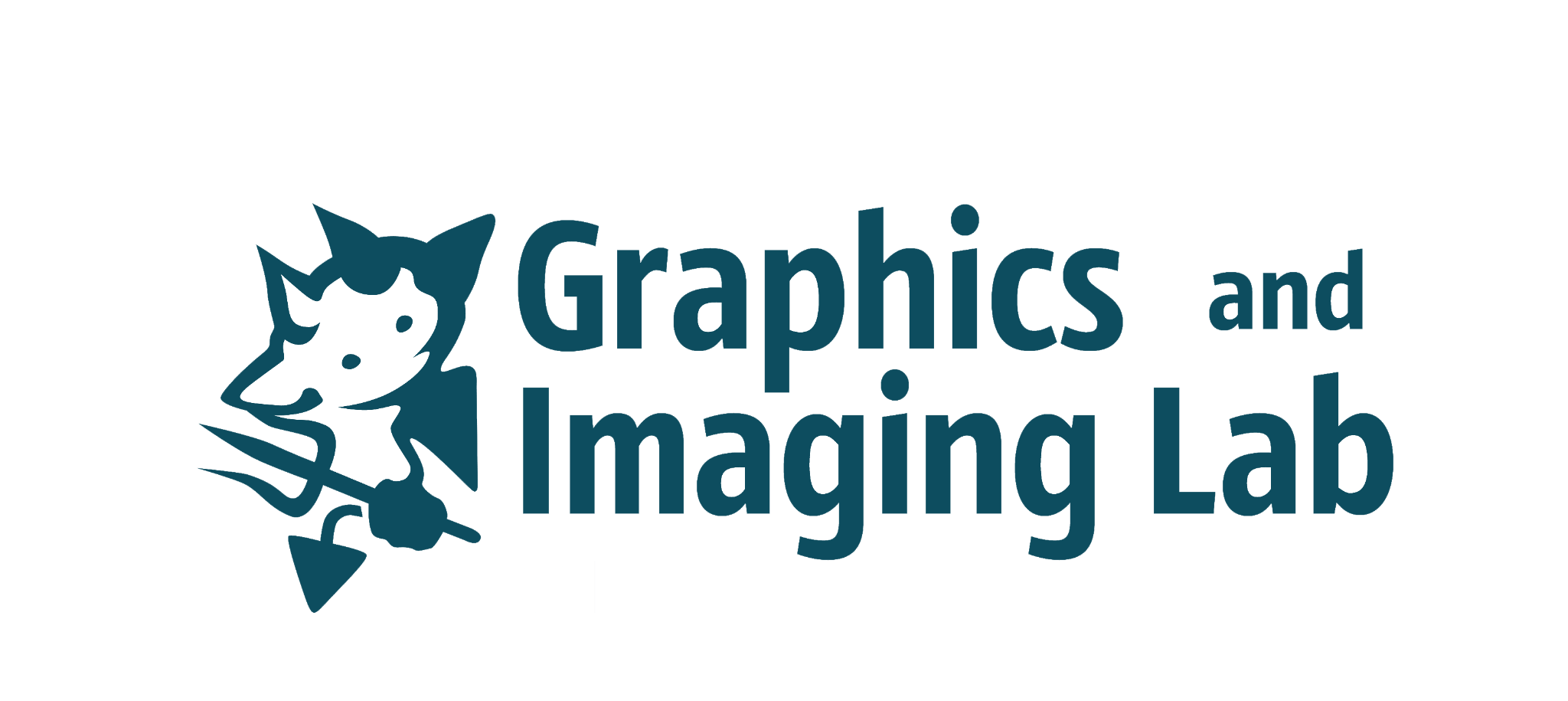 11.05.2023
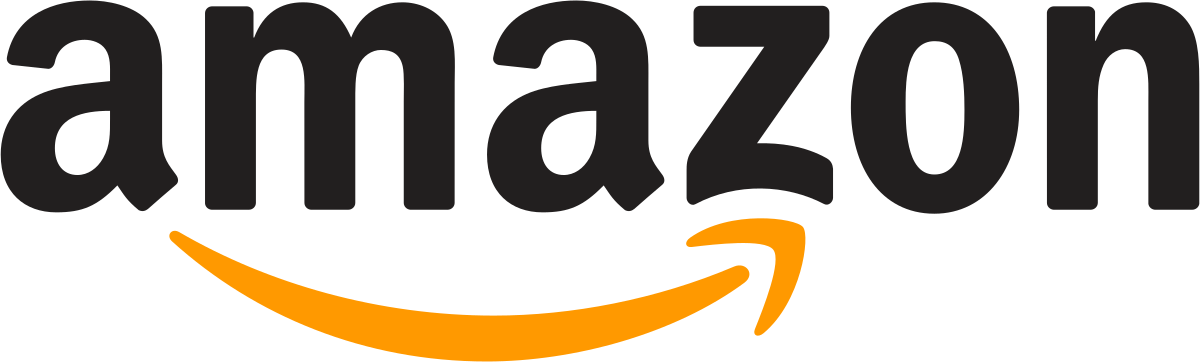 34
[Speaker Notes: On the other hand we also evaluate our framework on photographs, where the scene parameters are completely unknown. As we can see in this example, if we train our framwork to edit the metalness, the framework does not completely eliminate the specular highlights when the metallicity is decreased. While increasing the metallicity, the framework modify the pixel values so that the surface of the apple takes on a silvery hue.]
Results: Real Photographs
Input Image
Metallic
Metallic
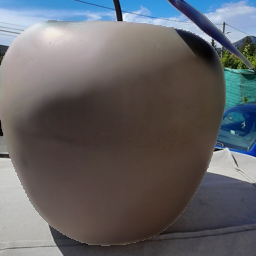 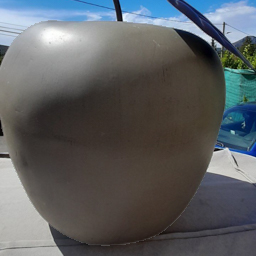 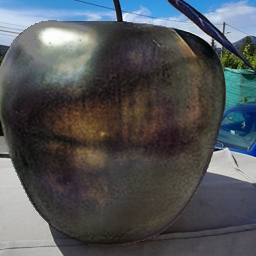 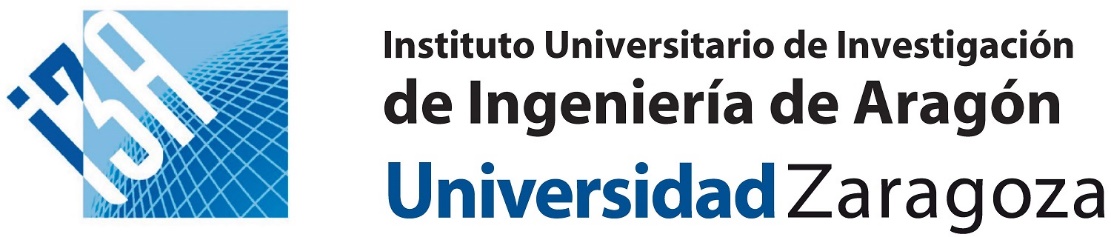 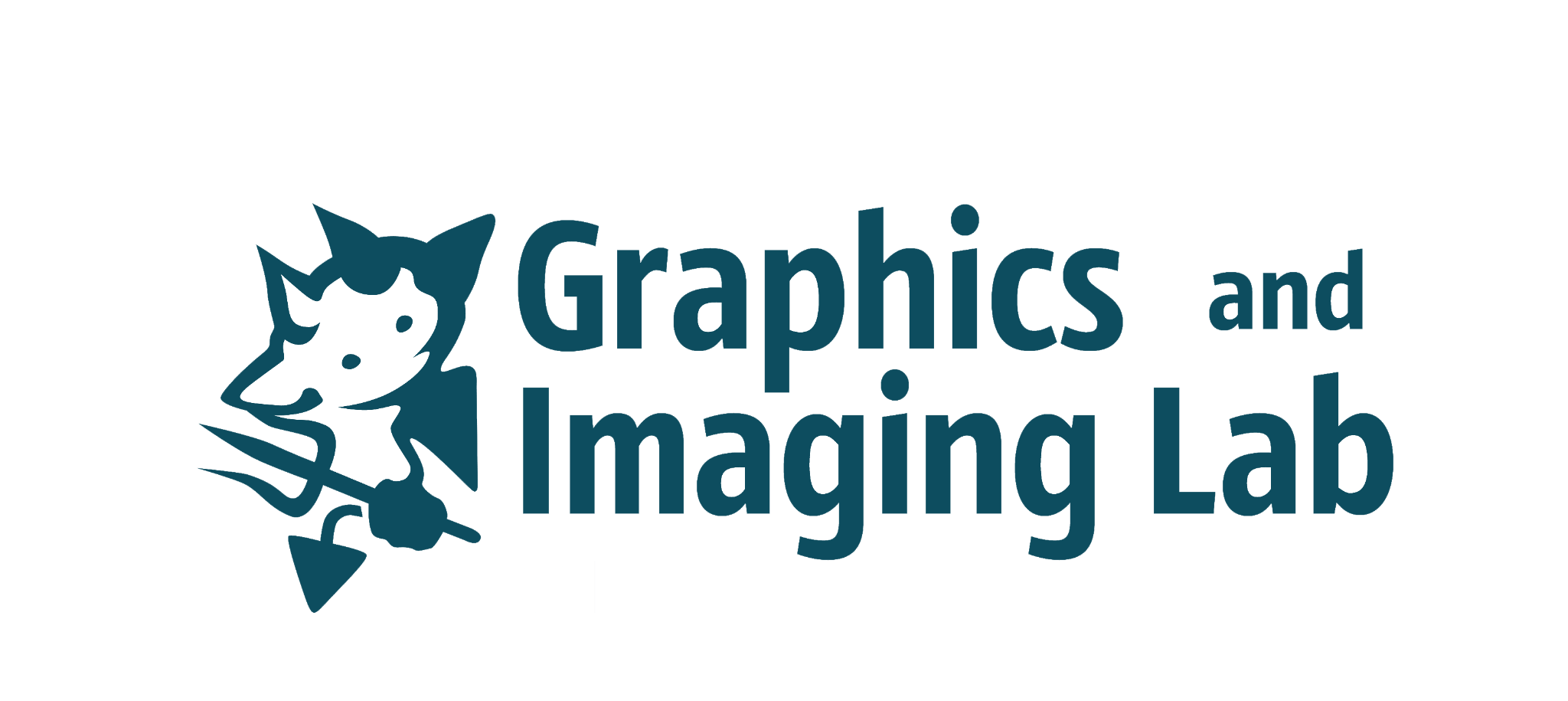 11.05.2023
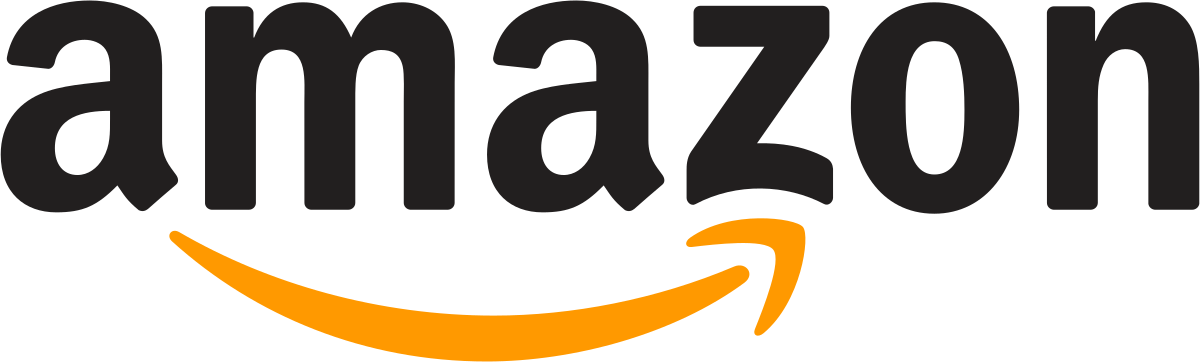 35
[Speaker Notes: On the other hand we also evaluate our framework on photographs, where the scene parameters are completely unknown. As we can see in this example, if we train our framwork to edit the metalness, the framework does not completely eliminate the specular highlights when the metallicity is decreased. While increasing the metallicity, the framework modify the pixel values so that the surface of the apple takes on a silvery hue.]
Results: Comparison with SOTA [DLC*22]
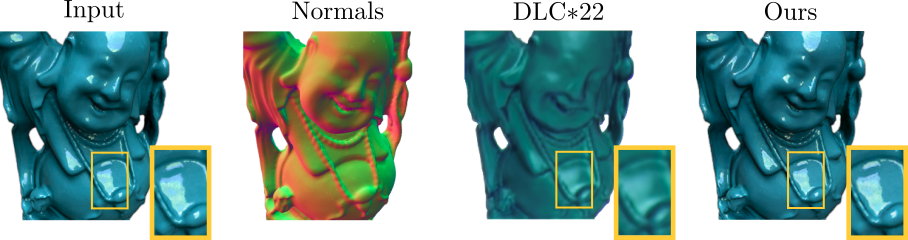 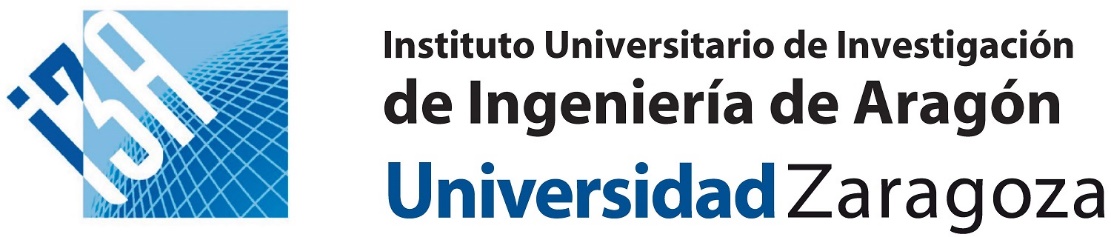 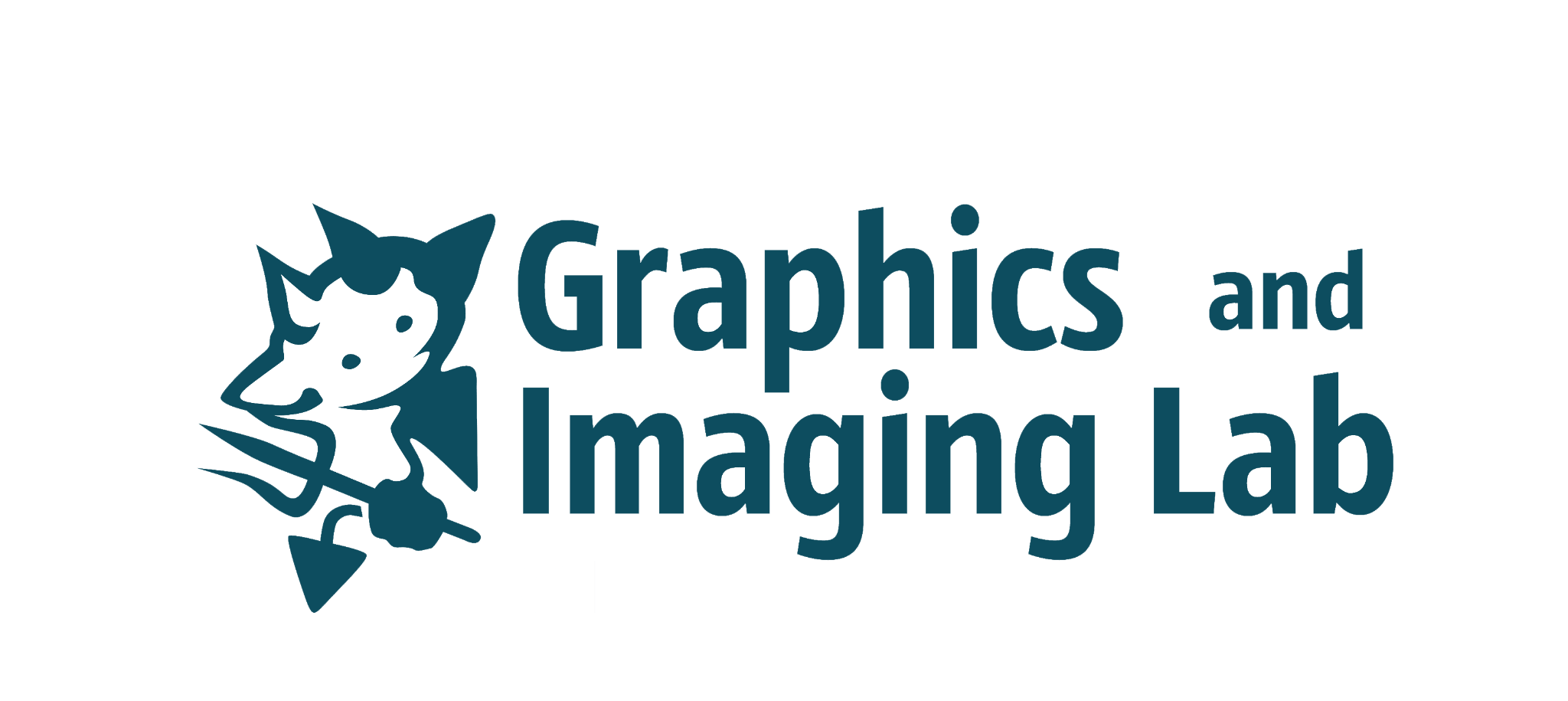 11.05.2023
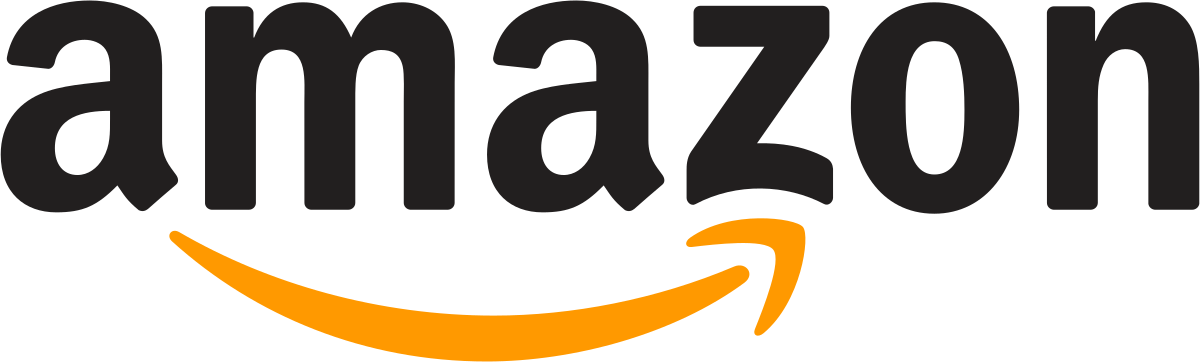 36
[Speaker Notes: Finally, we compare our framework with other editing strategies, starting with the previous state-of-the-art method proposed by Delanoy et al.,  which takes as input the target image, the attribute value, and the geometrical information of the object via a normal map. As we can see in the following images, we certainly get a very significant improvement when reconstructing images, in part because our framework is completely free of the noise that may come from a bad estimation of the geometry, as we can also see in the following table, where we compute traditional metrics that measure the similarity between the input images and the reconstructed ones.]
Results: Comparison with SOTA [DLC*22]
Reconstrucction
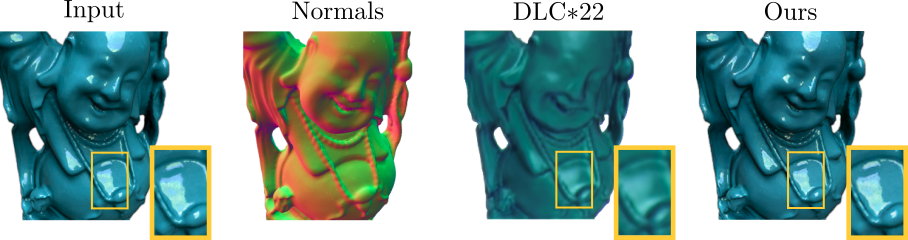 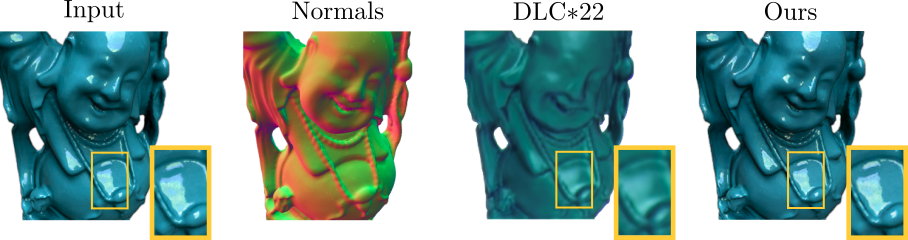 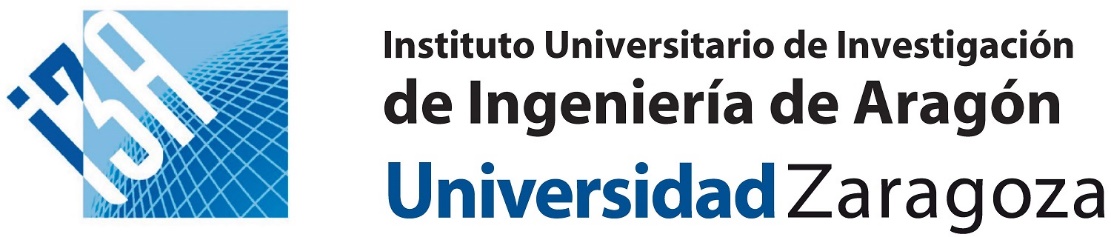 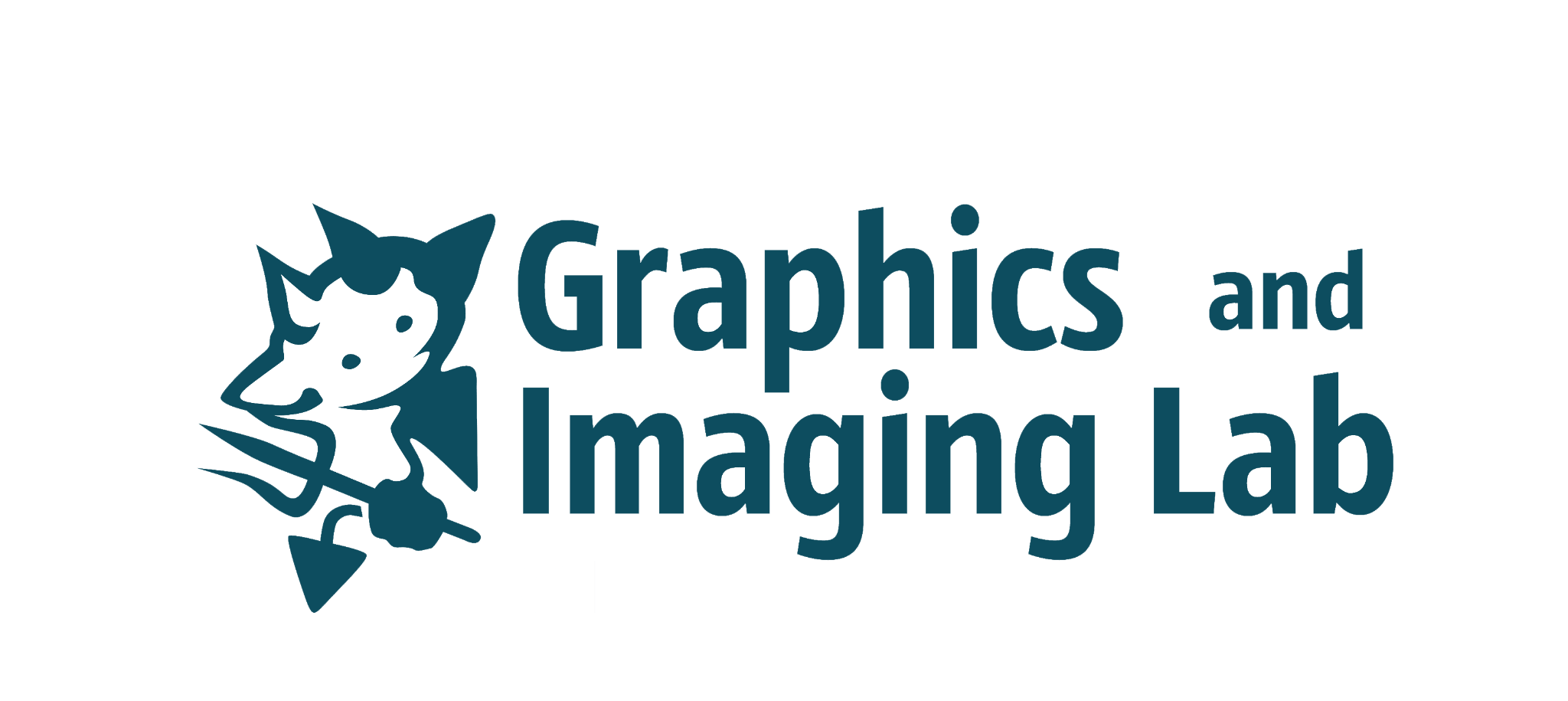 11.05.2023
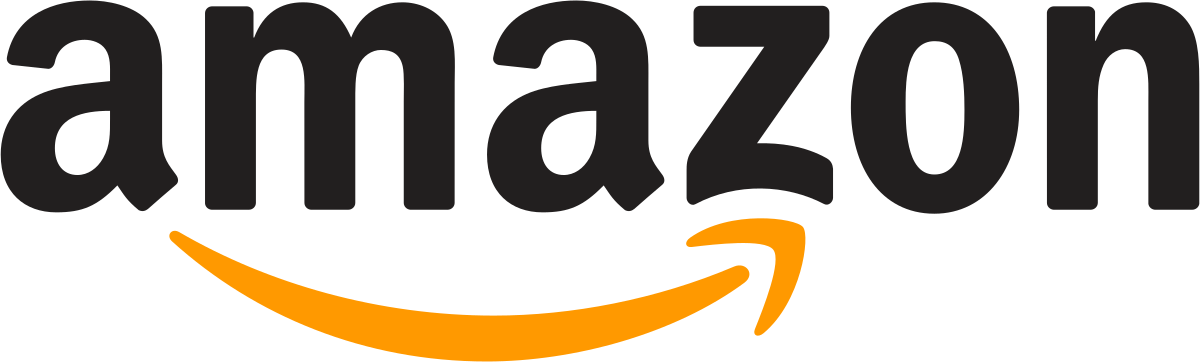 37
[Speaker Notes: Finally, we compare our framework with other editing strategies, starting with the previous state-of-the-art method proposed by Delanoy et al.,  which takes as input the target image, the attribute value, and the geometrical information of the object via a normal map. As we can see in the following images, we certainly get a very significant improvement when reconstructing images, in part because our framework is completely free of the noise that may come from a bad estimation of the geometry, as we can also see in the following table, where we compute traditional metrics that measure the similarity between the input images and the reconstructed ones.]
Results: Comparison with SOTA [DLC*22]
Reconstrucction
Metrics
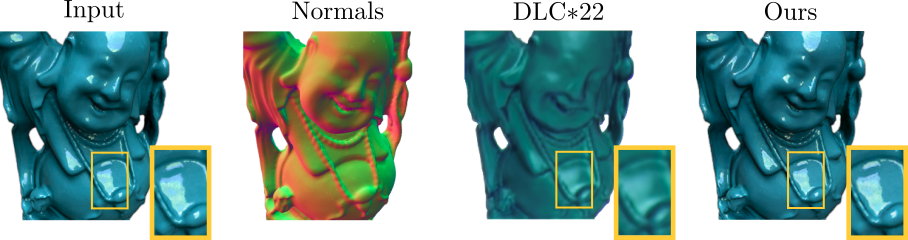 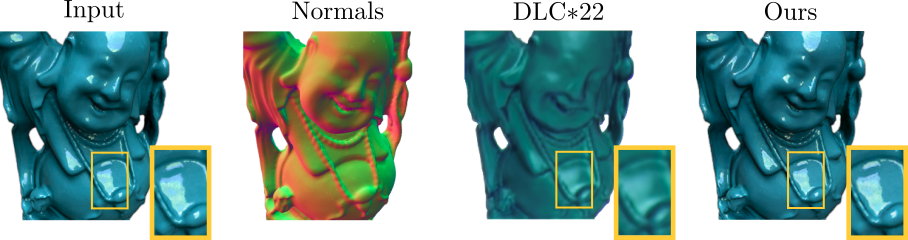 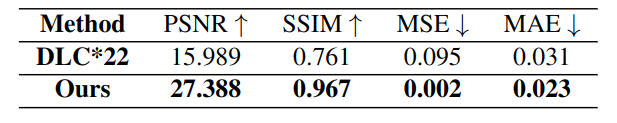 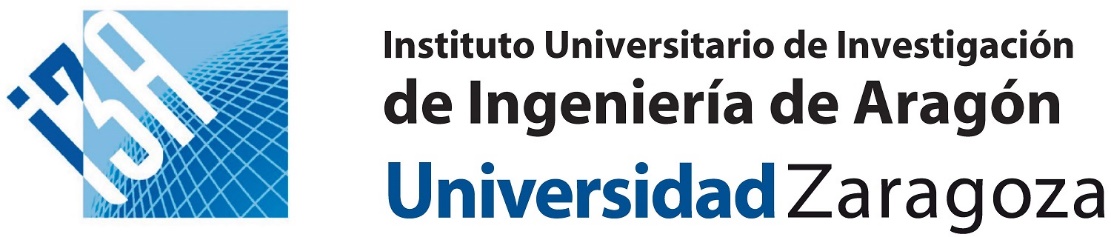 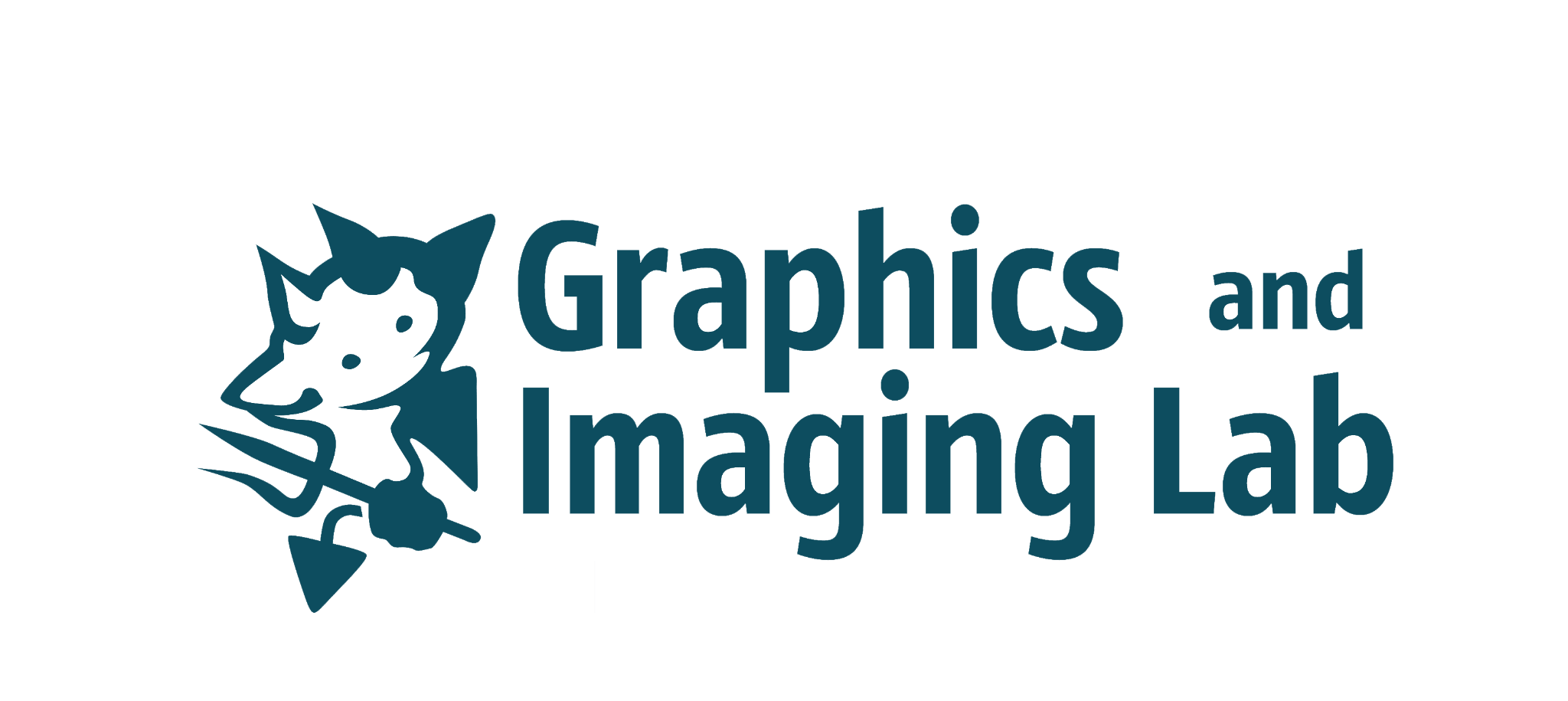 11.05.2023
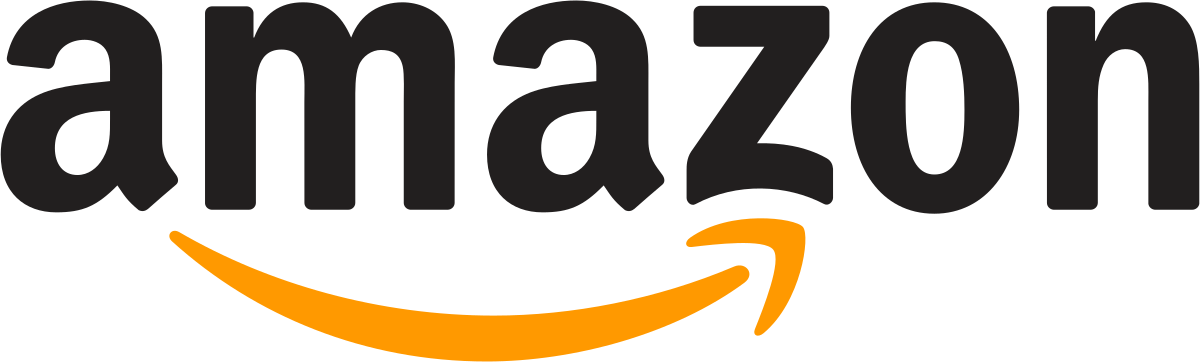 38
[Speaker Notes: Finally, we compare our framework with other editing strategies, starting with the previous state-of-the-art method proposed by Delanoy et al.,  which takes as input the target image, the attribute value, and the geometrical information of the object via a normal map. As we can see in the following images, we certainly get a very significant improvement when reconstructing images, in part because our framework is completely free of the noise that may come from a bad estimation of the geometry, as we can also see in the following table, where we compute traditional metrics that measure the similarity between the input images and the reconstructed ones.]
Results: Comparison with SOTA [DLC*22]
Image Editing (Gloss)
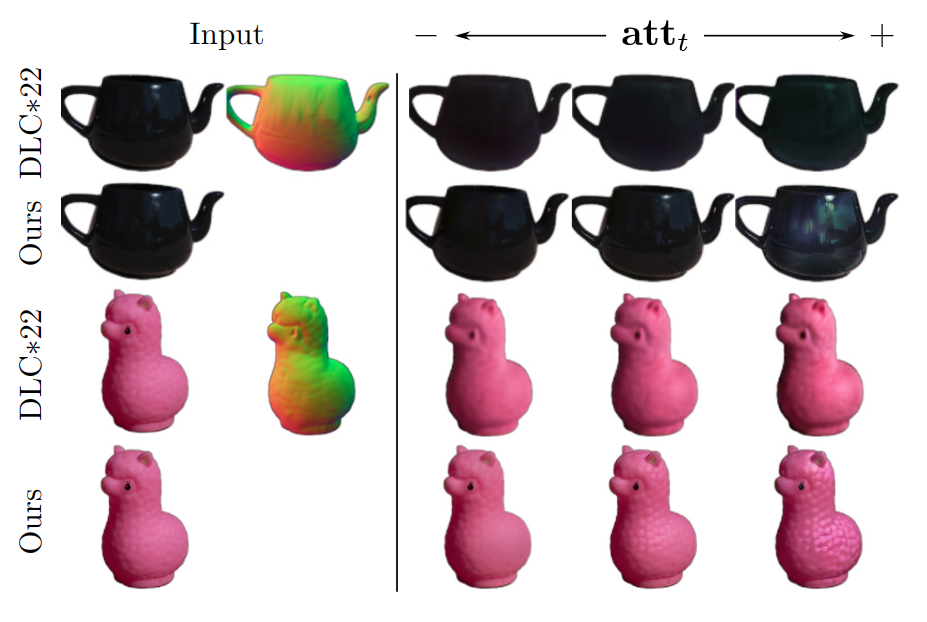 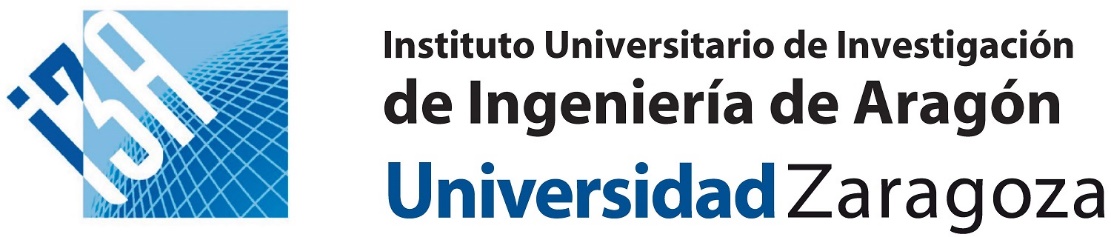 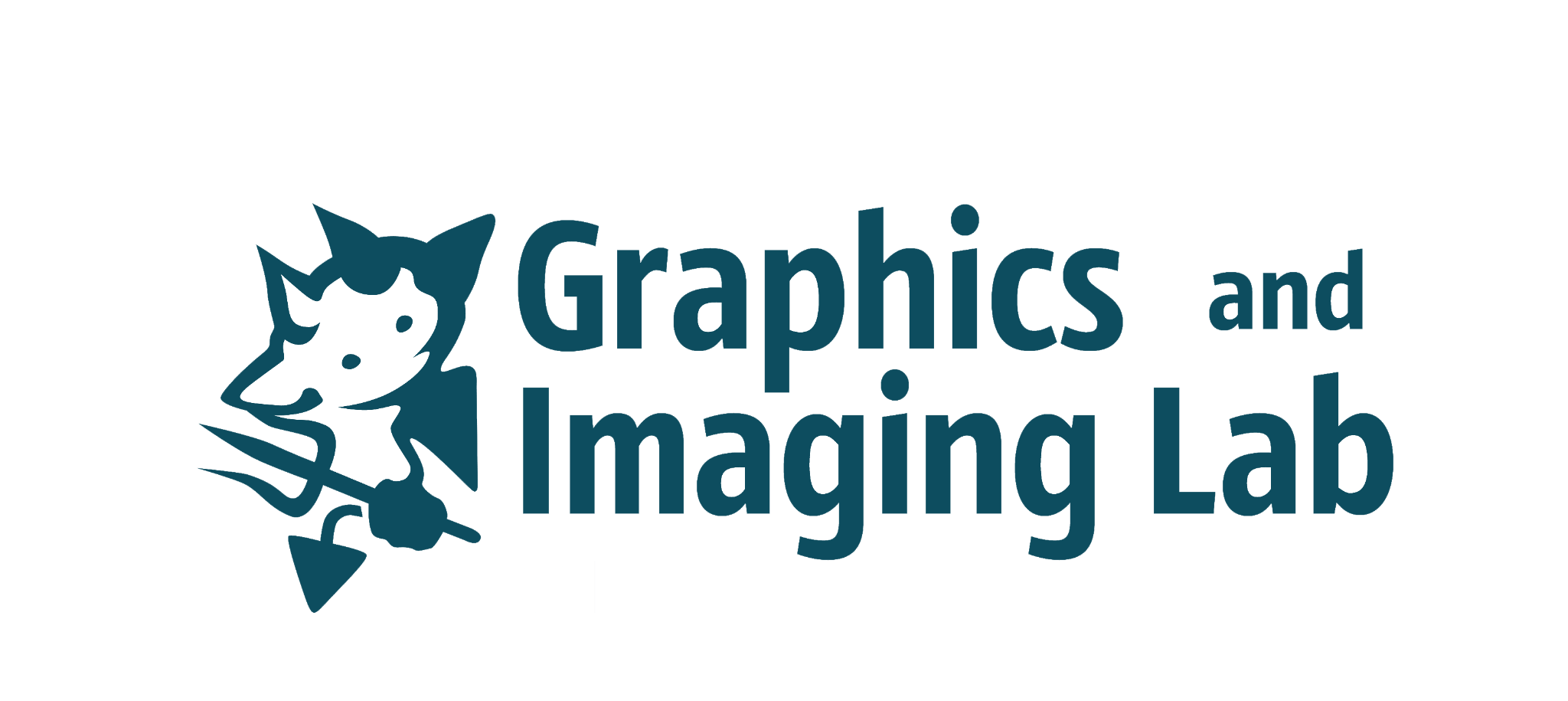 11.05.2023
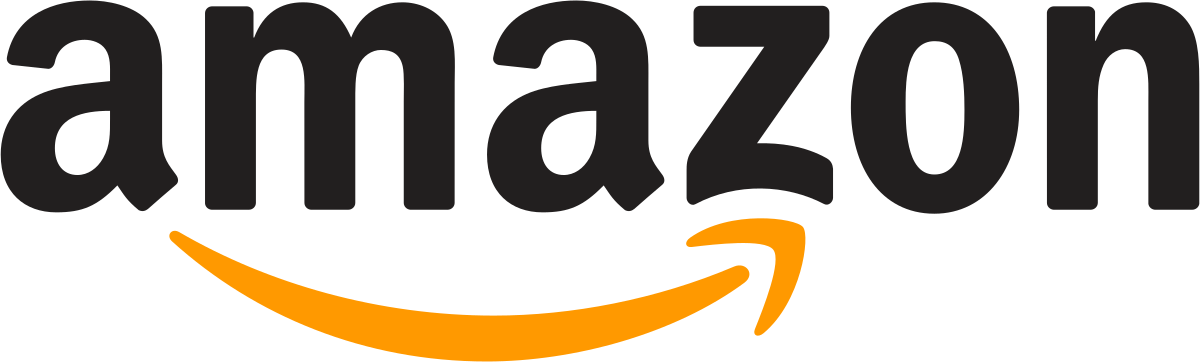 39
Results: Comparison with SOTA [DLC*22]
Image Editing (Gloss)
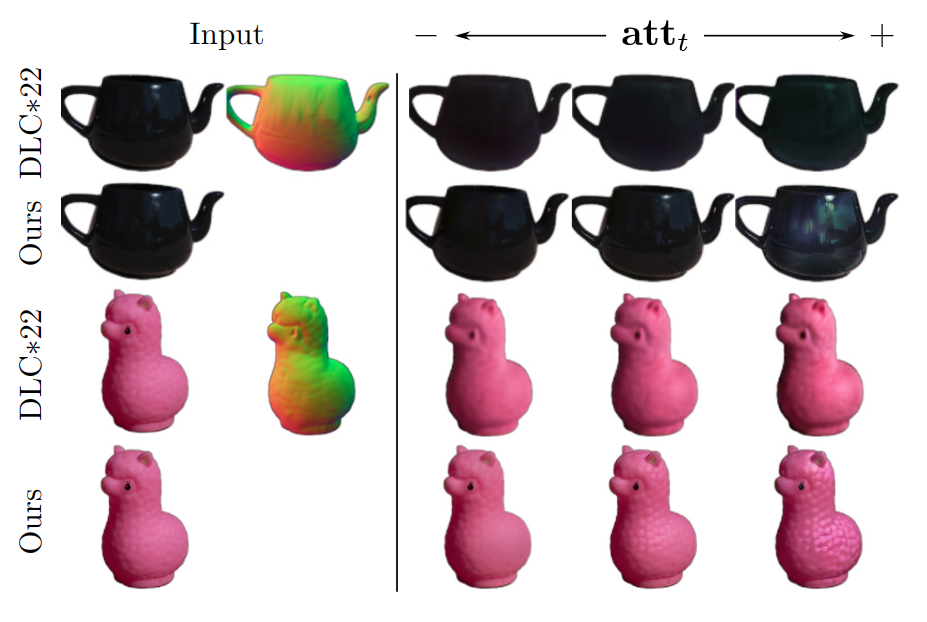 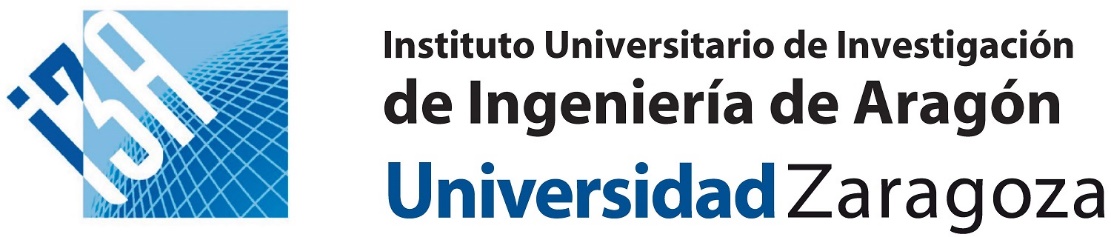 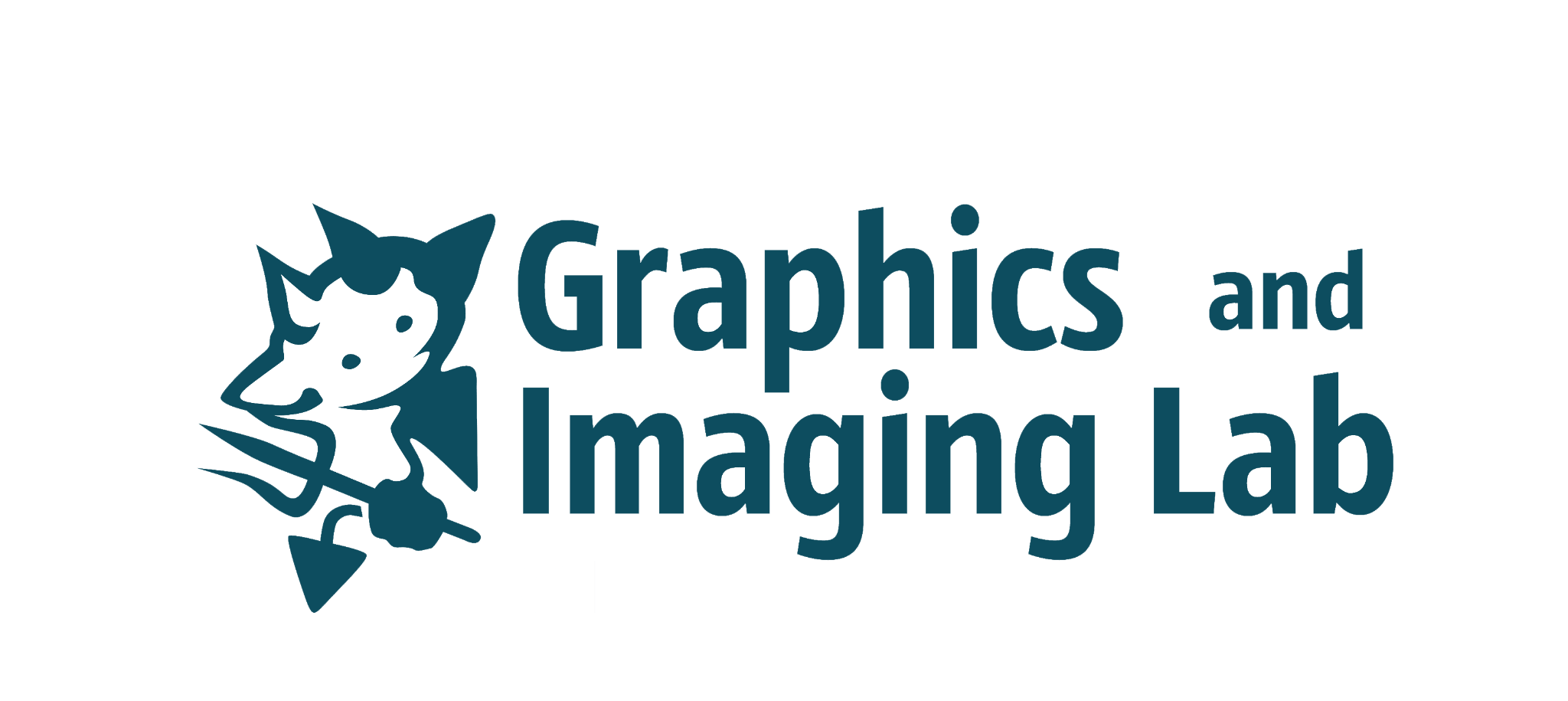 11.05.2023
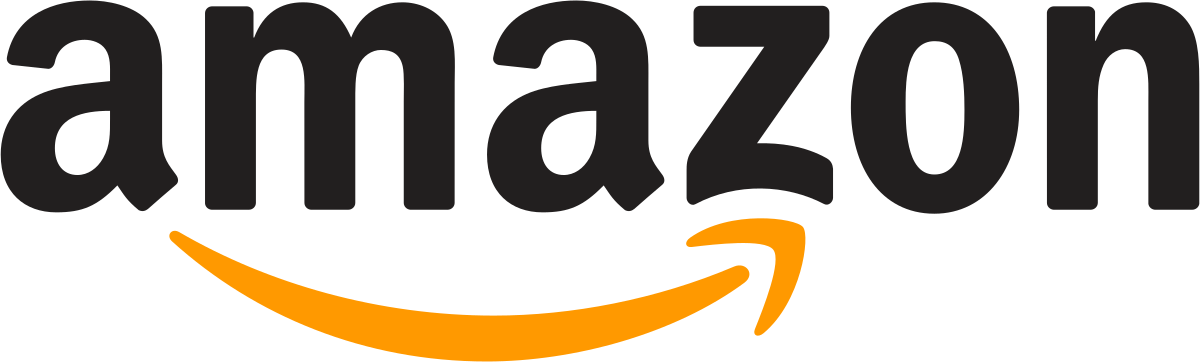 40
Results: Comparison with SOTA [DLC*22]
DLC*22 Architecture
Trainable Parameters
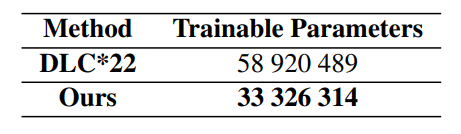 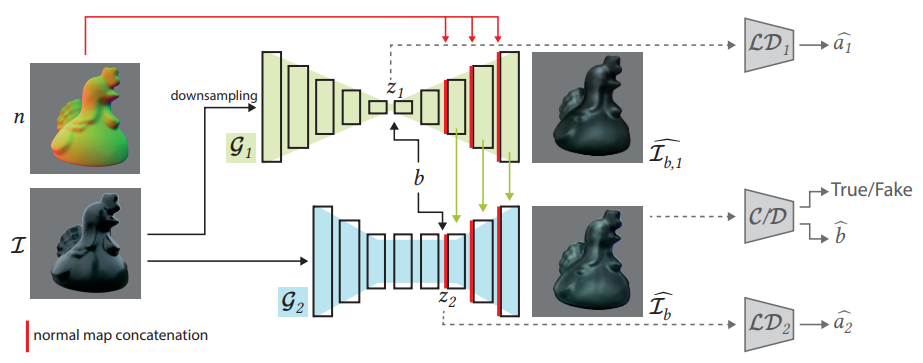 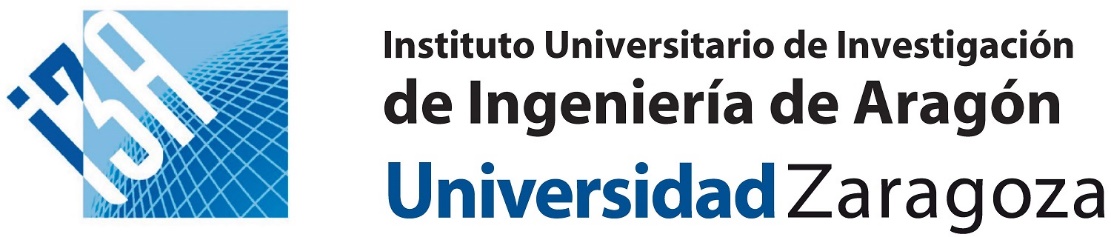 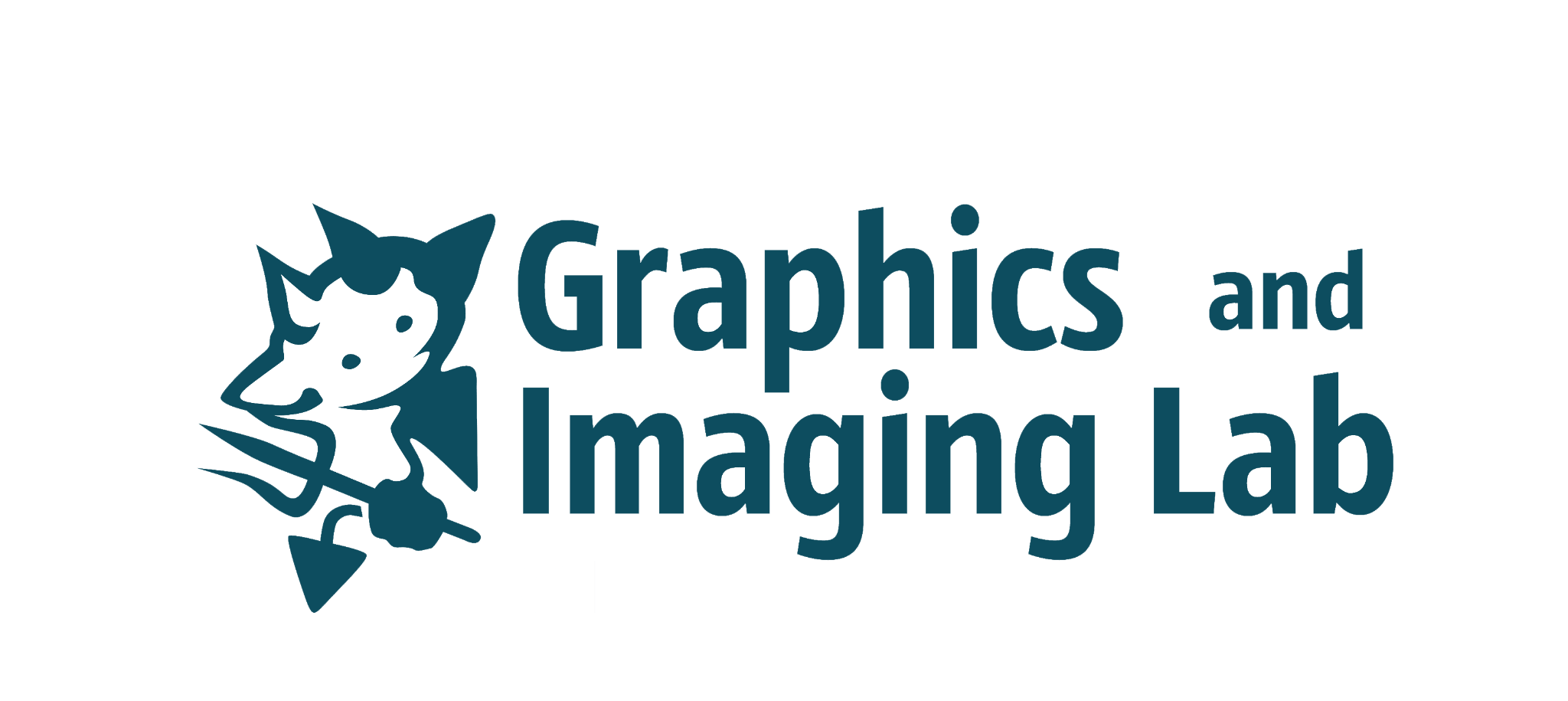 11.05.2023
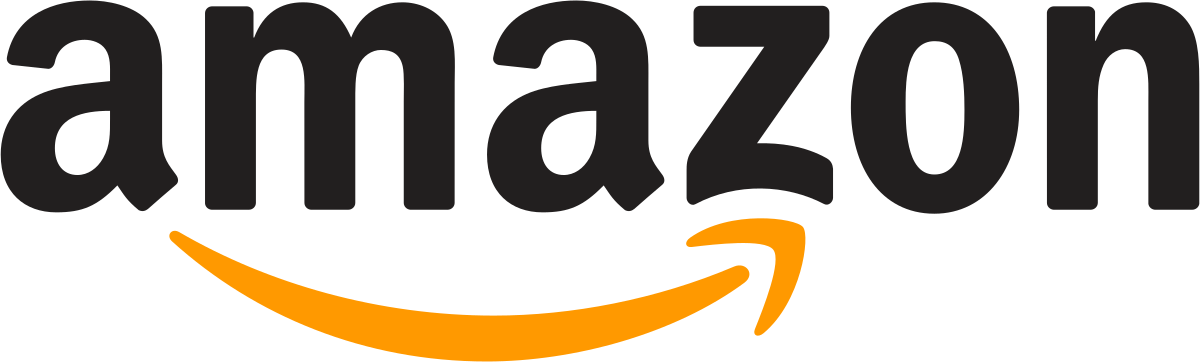 41
[Speaker Notes: With respect to the Delanoy et al. architecture, their framework consists of two generators and three discriminators during the training process. Since our framework consists of only one generator and one discriminator, we also reduce the number of trainable parameters and achieve a significant memory reduction as can be seen in the table on the right.]
Results: Video Editing
Original
+ Gloss
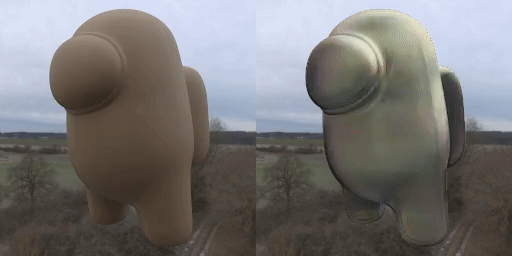 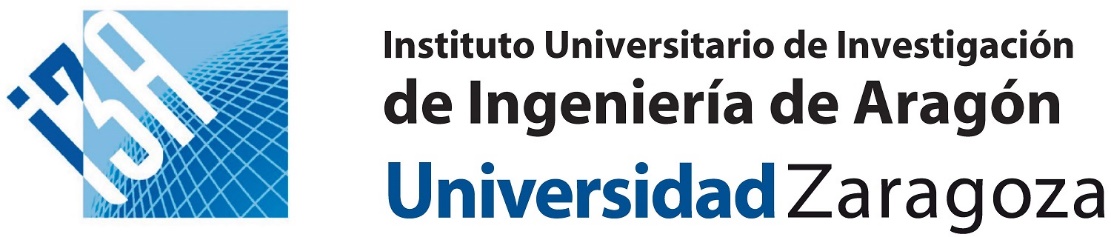 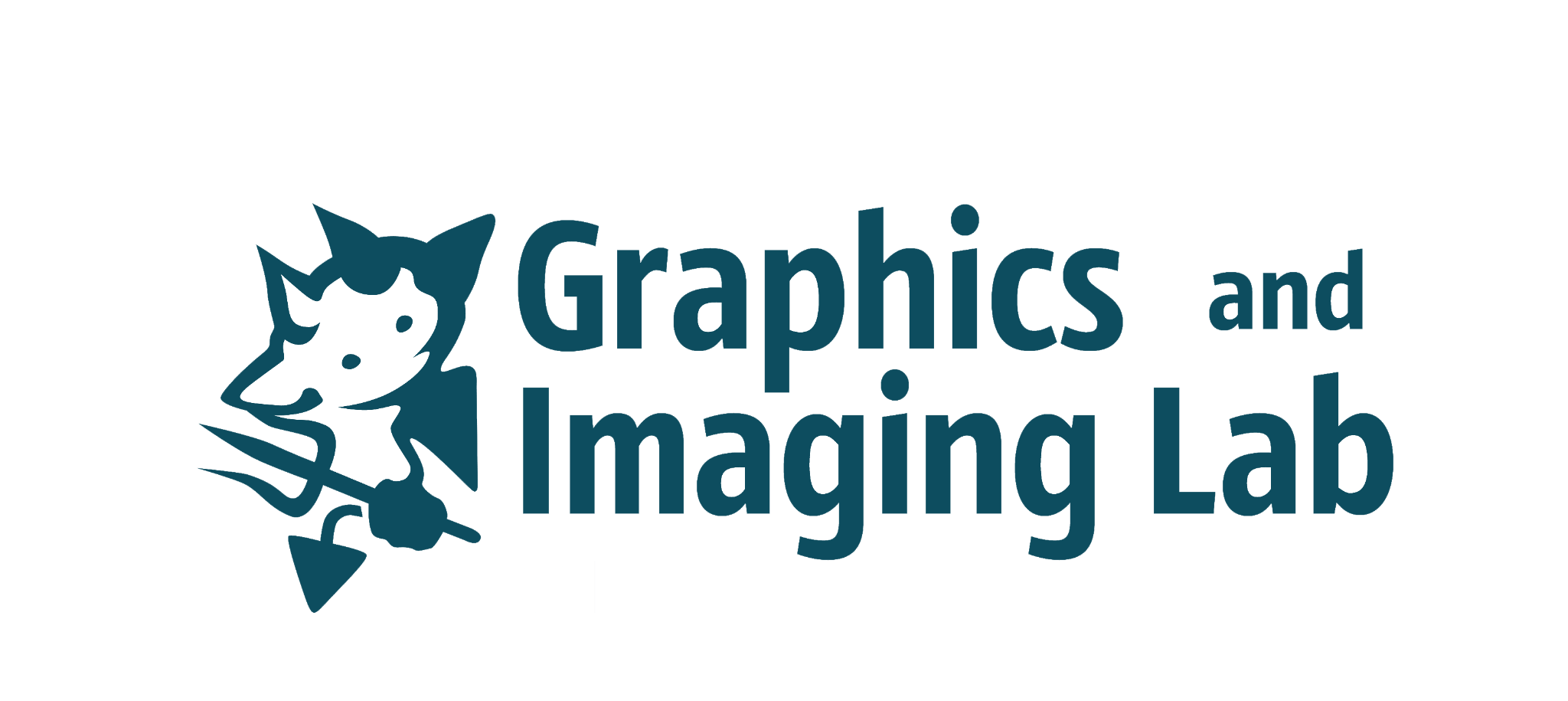 11.05.2023
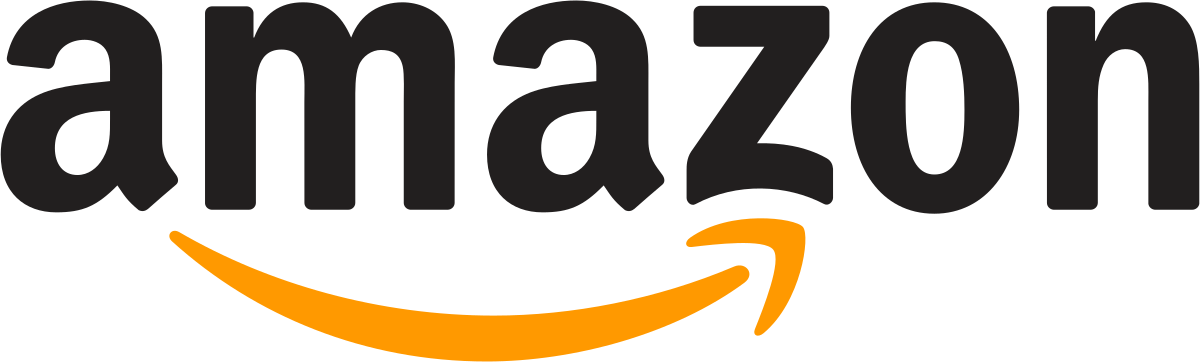 42
Discussion: Conclusions
STGAN architecture for high-frequency conservation

Intuitive editing without supplementary information

Plausible appearance editing in the wild

Less input data and memory usage

Our method outperforms the state of the art
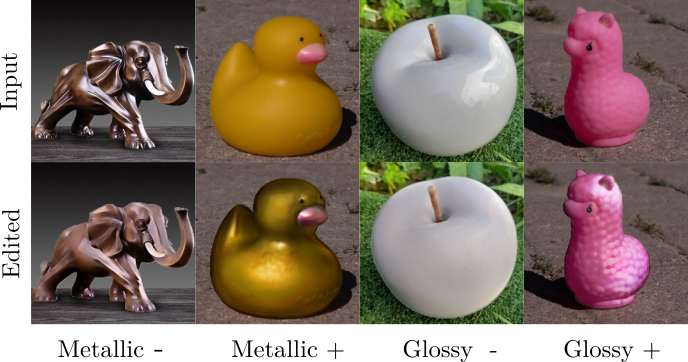 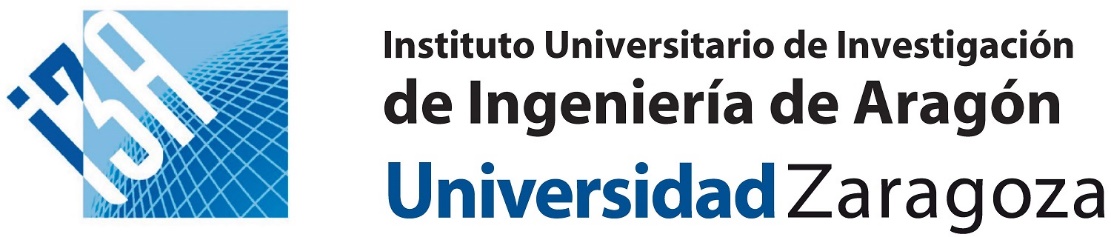 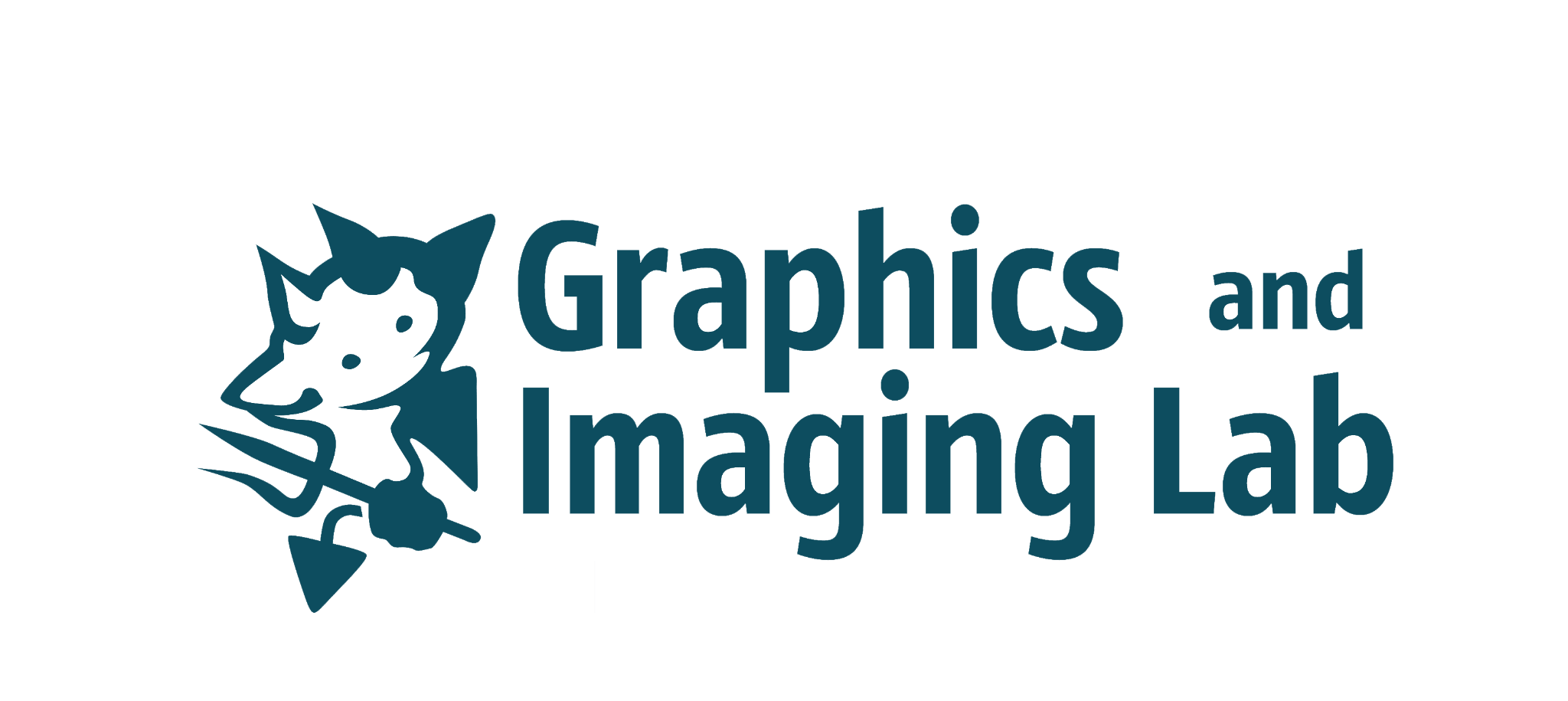 11.05.2023
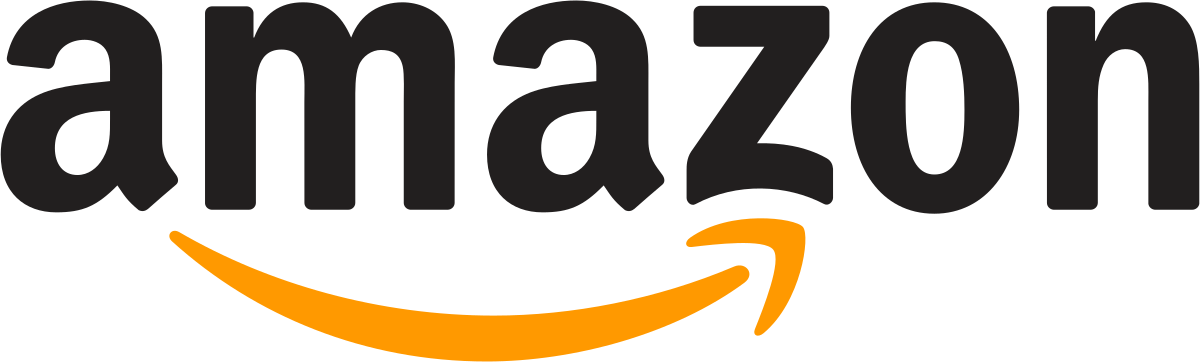 43
[Speaker Notes: We have demonstrated that the STGAN architecture has great potential in appearance editing tasks, allowing us to avoid estimating additional scene parameters even when working in the wild, as our method improves on the state of the art.]
Discussion: Limitations and Future Work
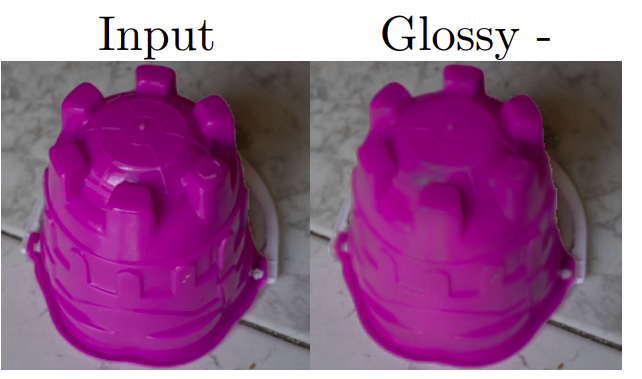 Specular highlights in corner cases

Investigate other attributes

Edit high-resolution images

Stability in video sequences
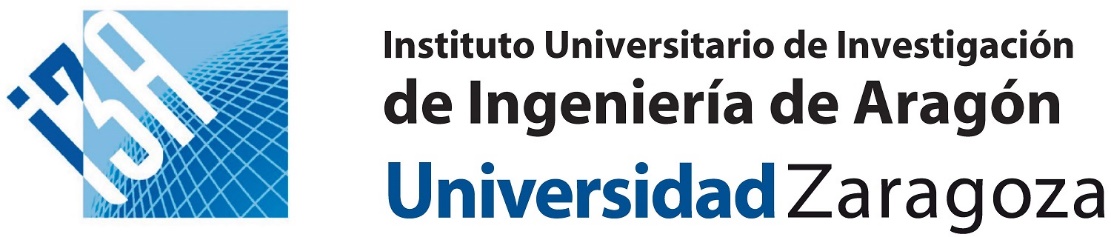 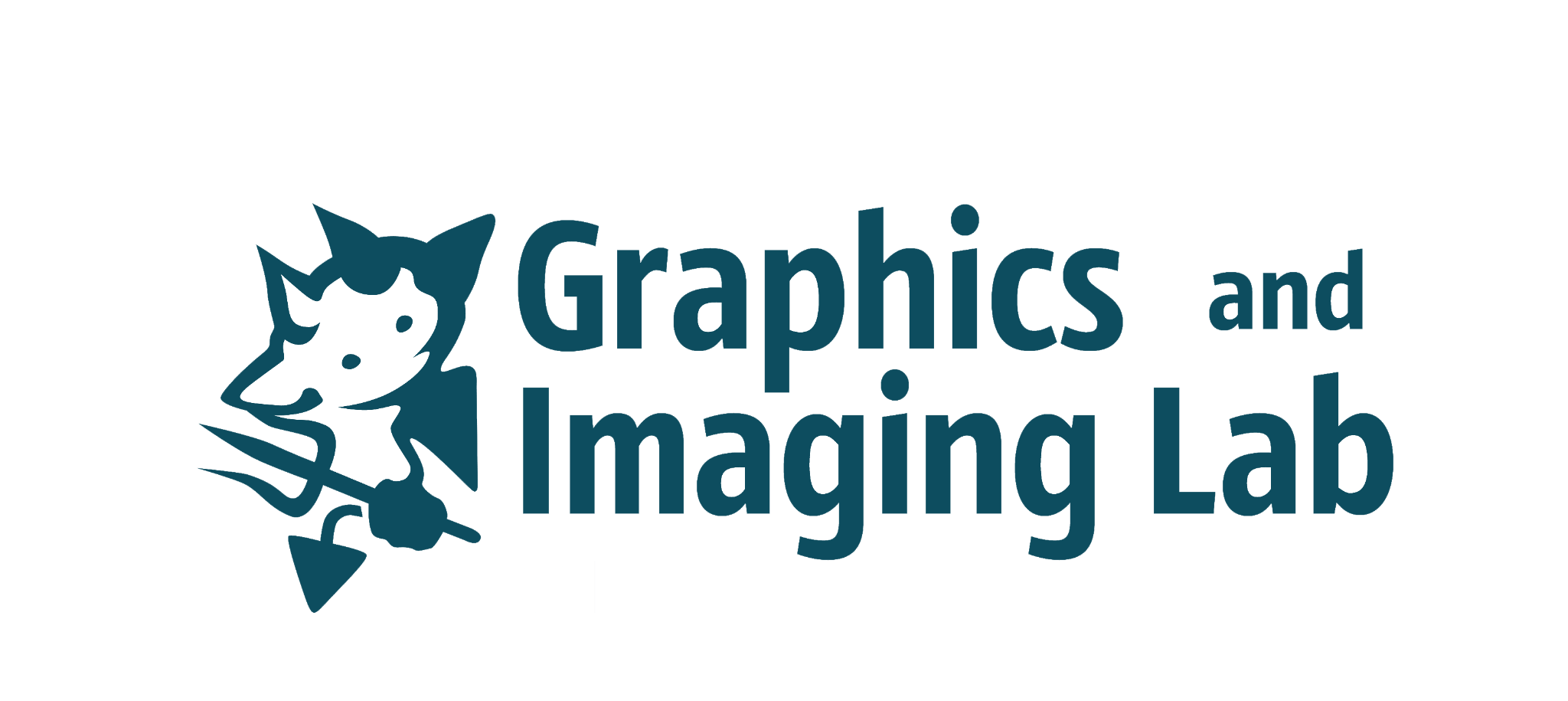 11.05.2023
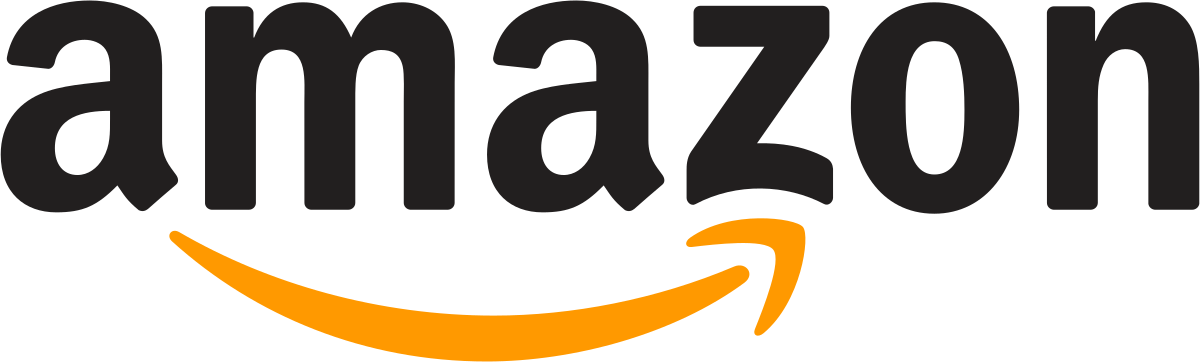 44
[Speaker Notes: But obviously our method is not free of limitations, since it has editing problems in corner cases, for example when the glossiness is reduced by introducing a value of 0. Since this may be due to a generalization problem, it could be interesting to train the framework with richer datasets in terms of materials. On the other hand, one could also consider training the framework to edit other attributes instead of glossiness or metalness. Also, at the moment you can only edit low resolution images, 256px, so it could also be interesting to try to adapt the architecture to work with higher resolution images or increase the stability while editing video sequencies.]
Acknowledgments
Thanks for the Funding 😊
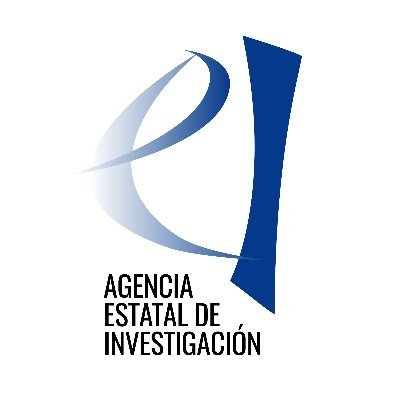 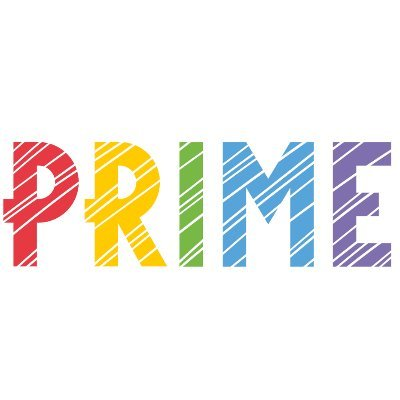 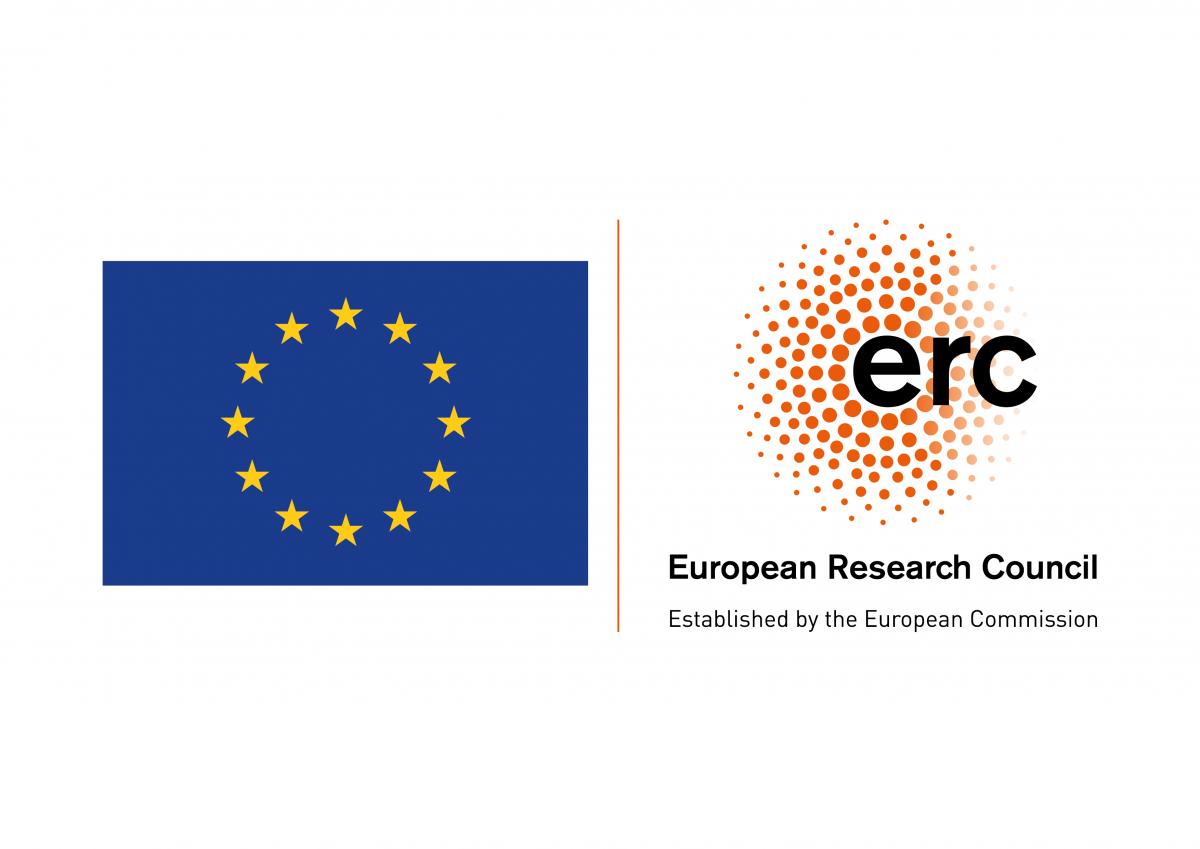 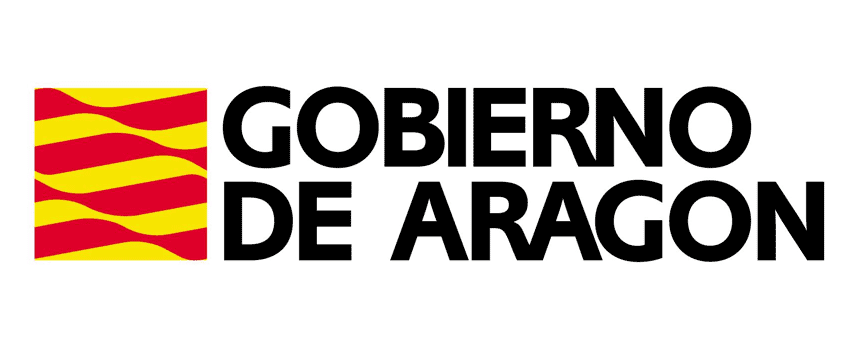 CHAMELEON I-2016-004
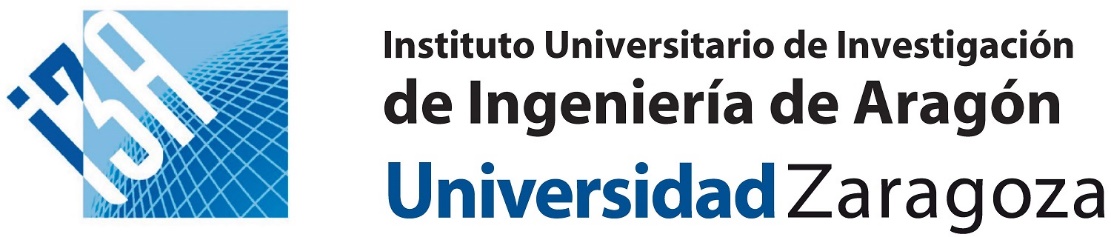 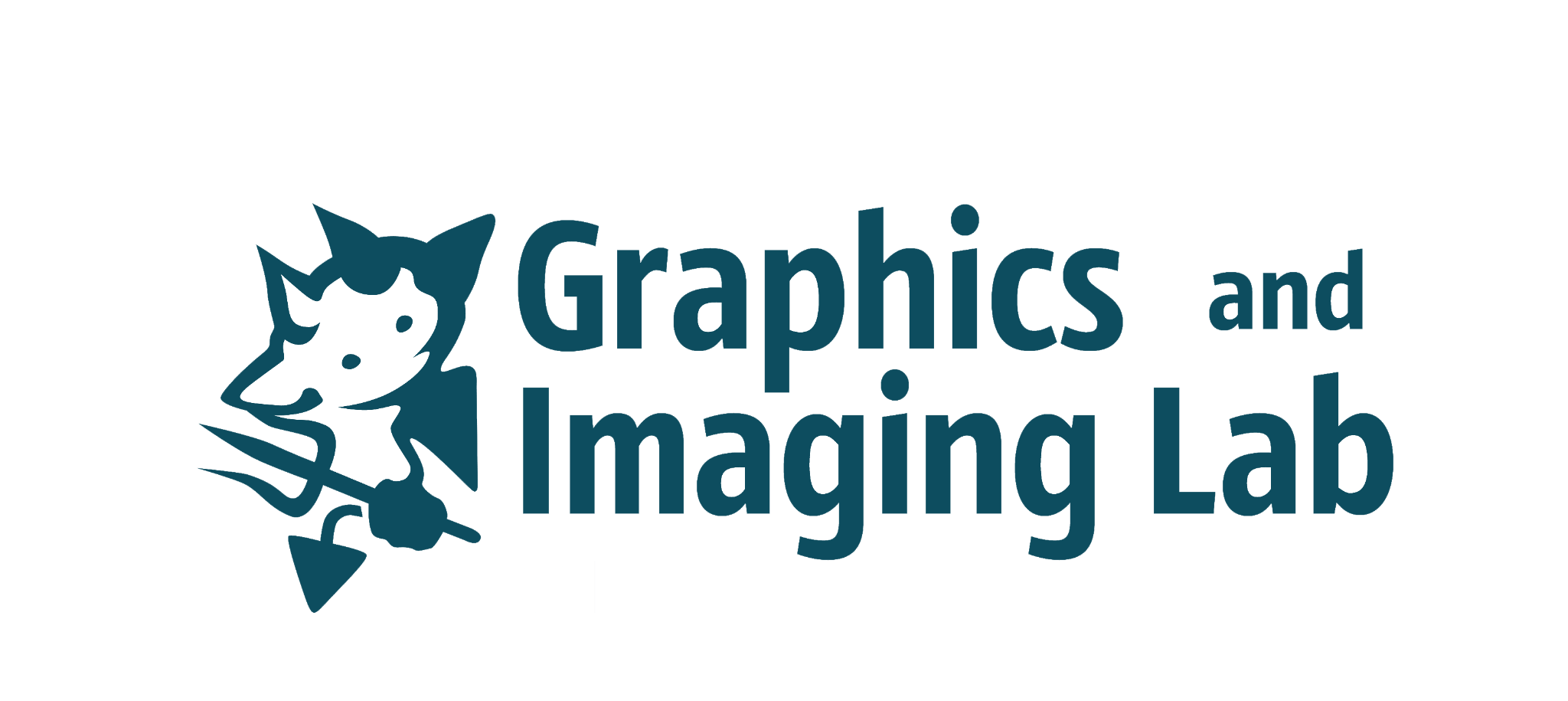 11.05.2023
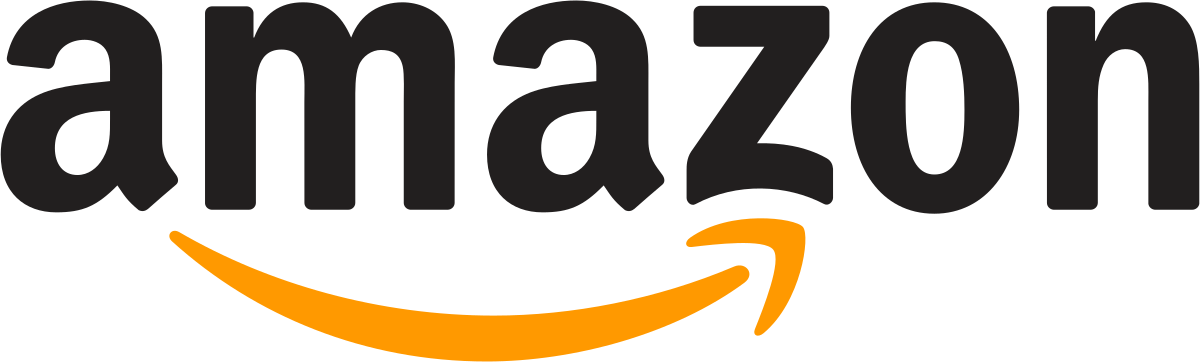 45
It’s Over
Thanks for your Attention 😊
Contact:
    dsubias@unizar.es
	
 Code and dataset available:
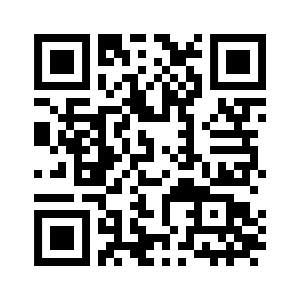 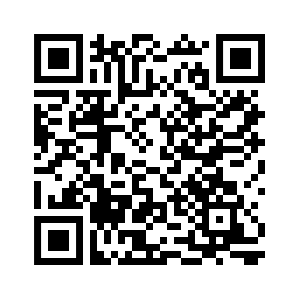 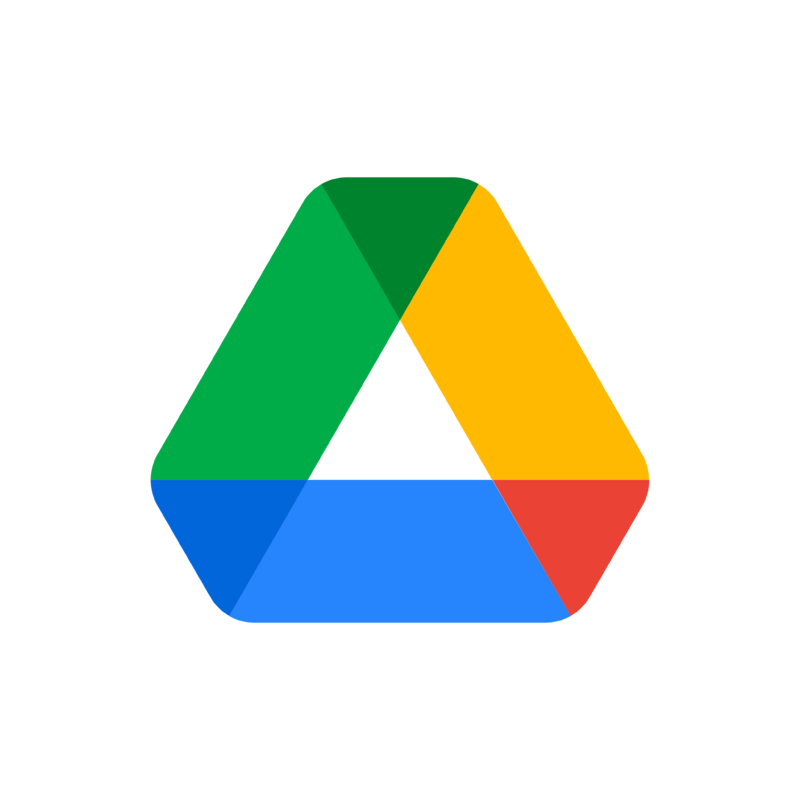 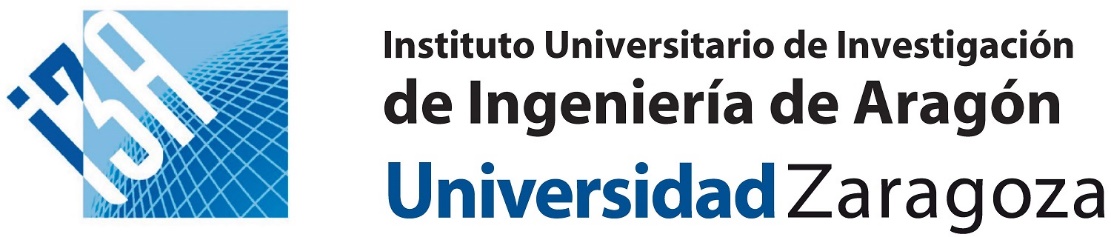 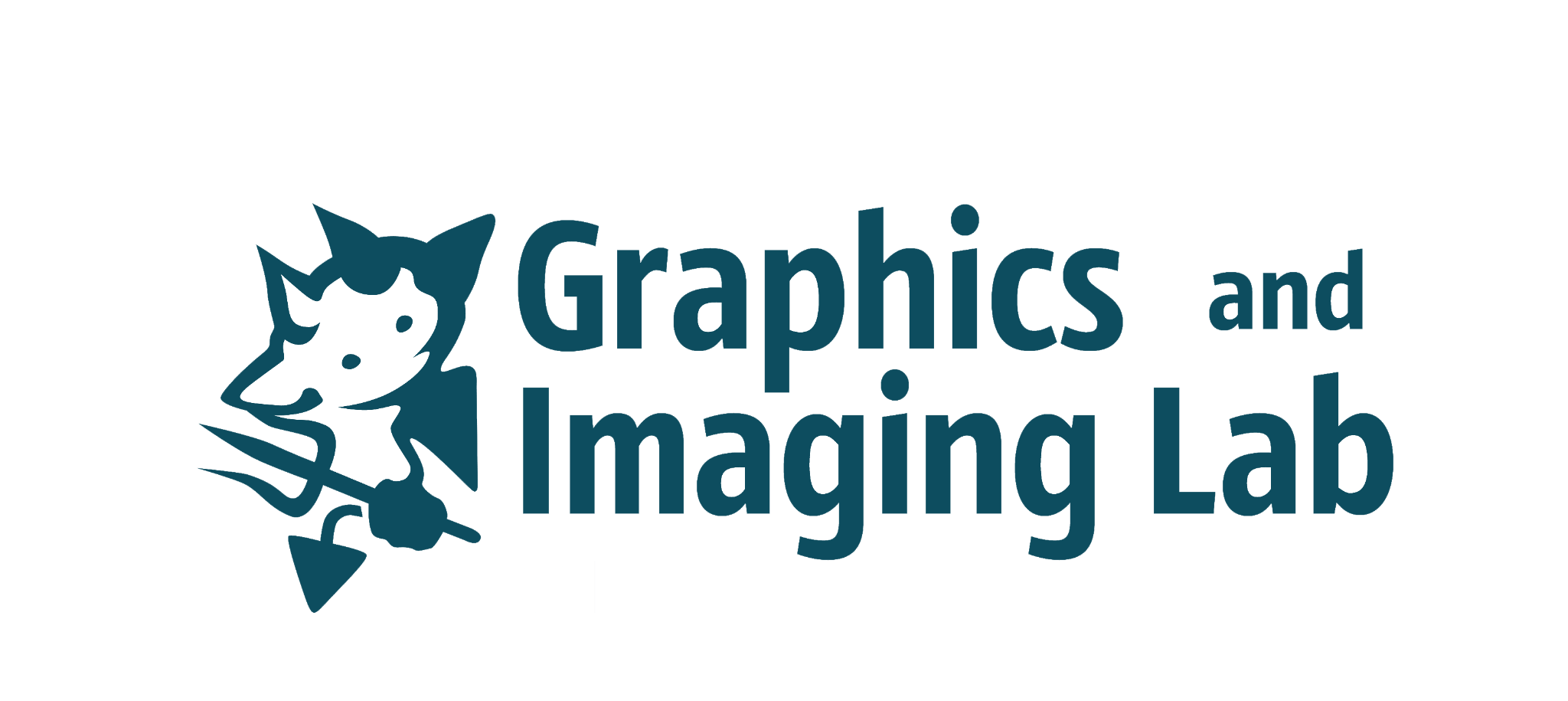 11.05.2023
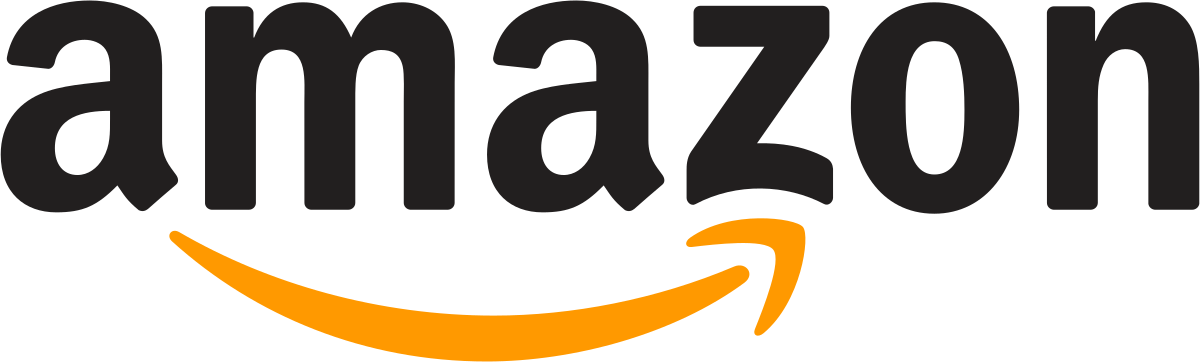 46
Supplementary Results: Comparison with PBR
Image Editing (Gloss)
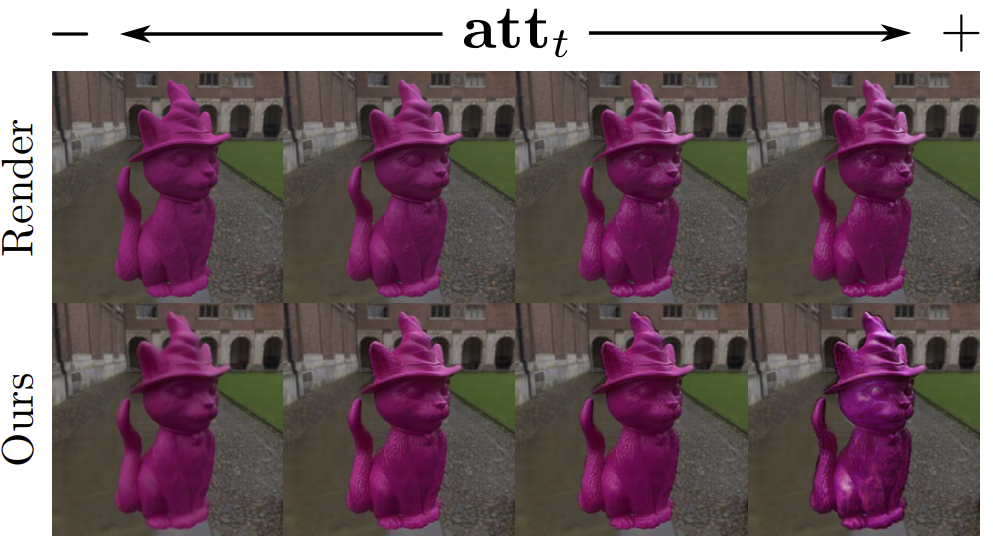 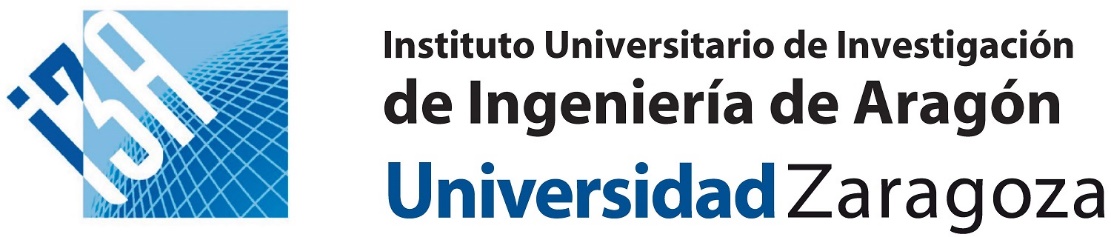 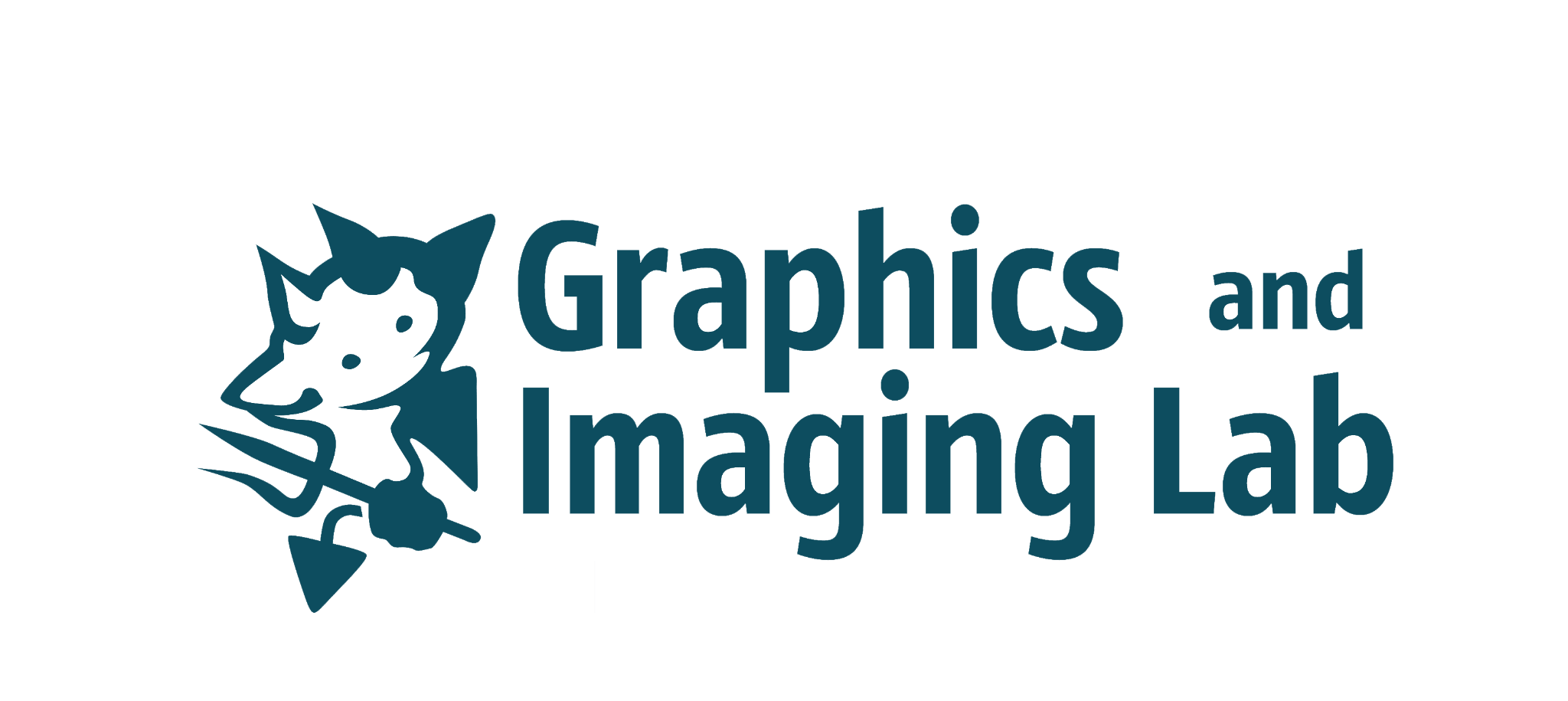 11.05.2023
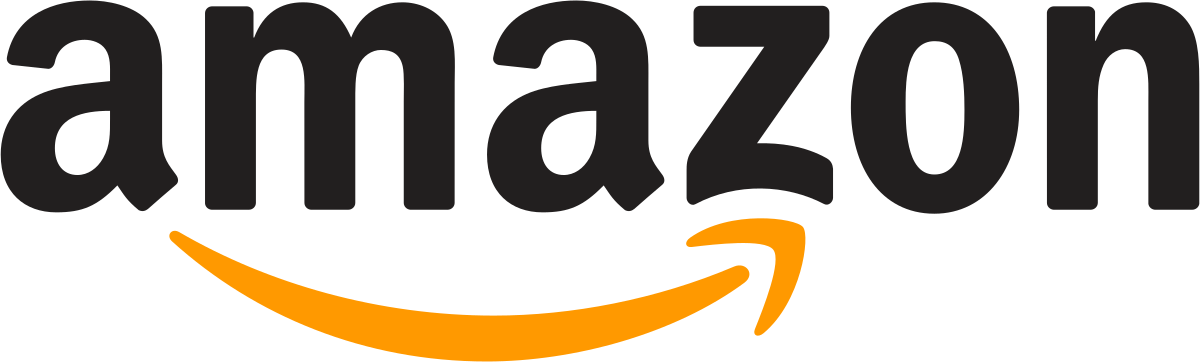 47
Supplementary Results: Trade-off Parameters
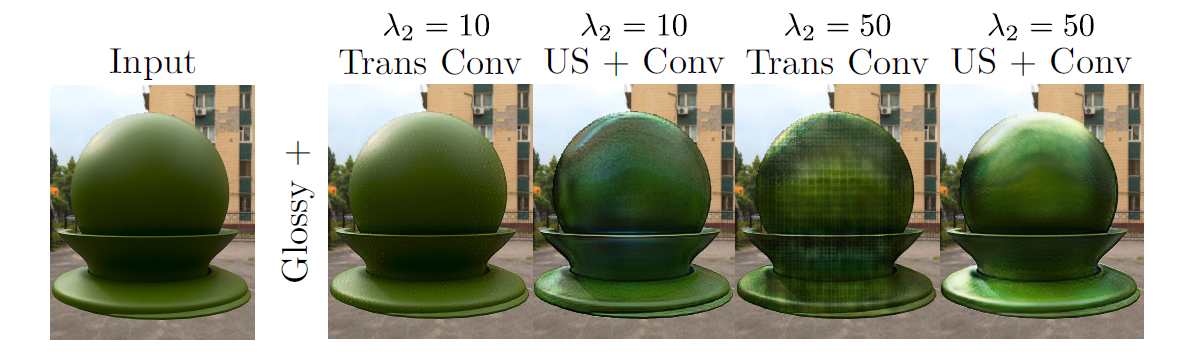 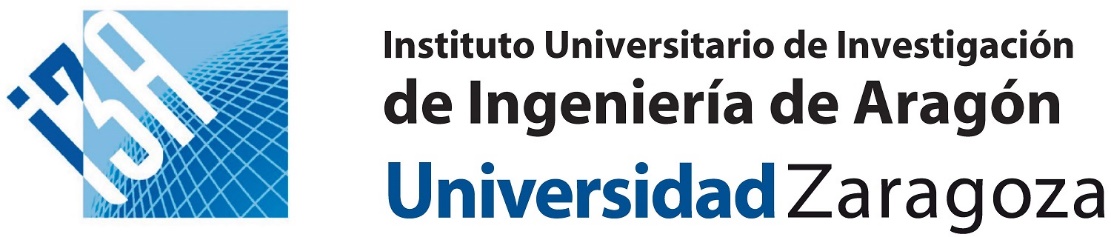 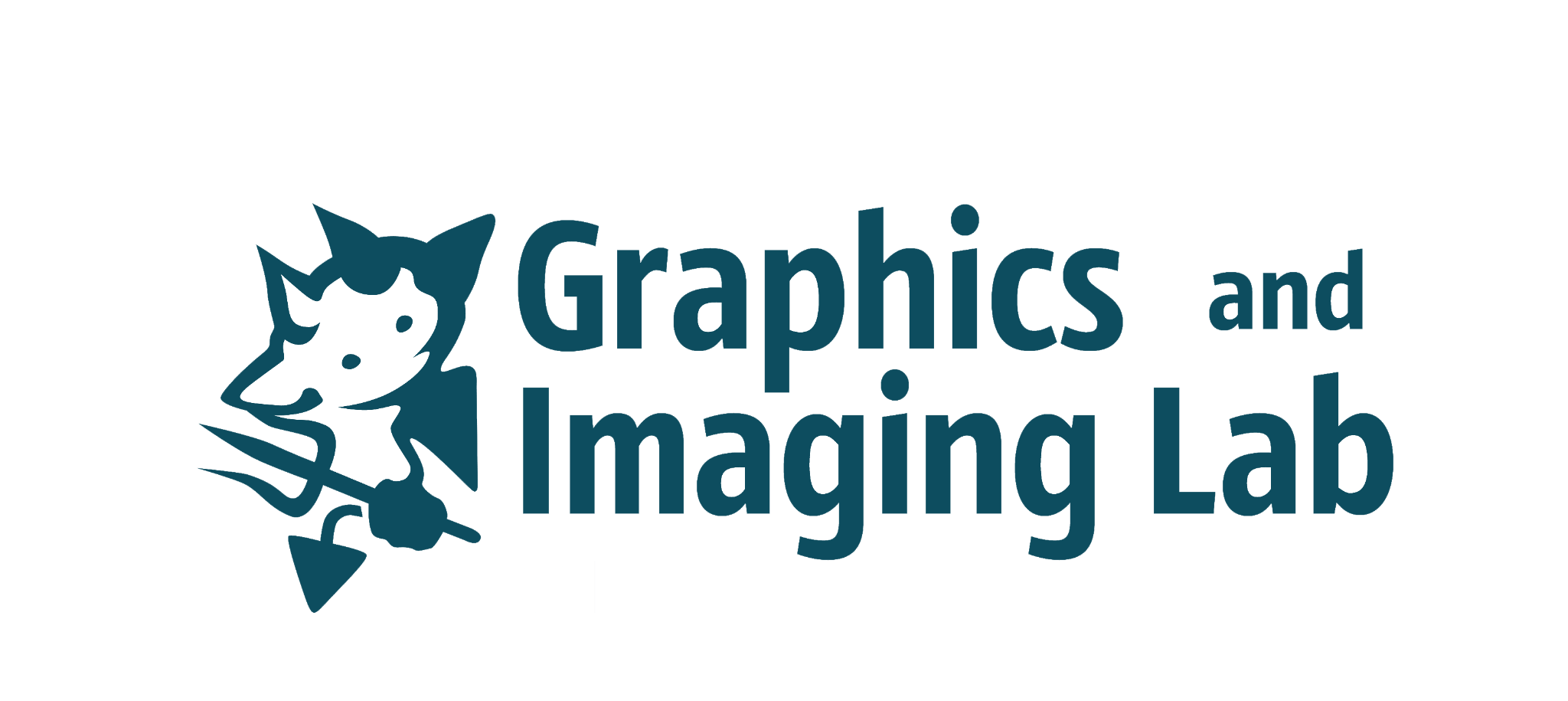 11.05.2023
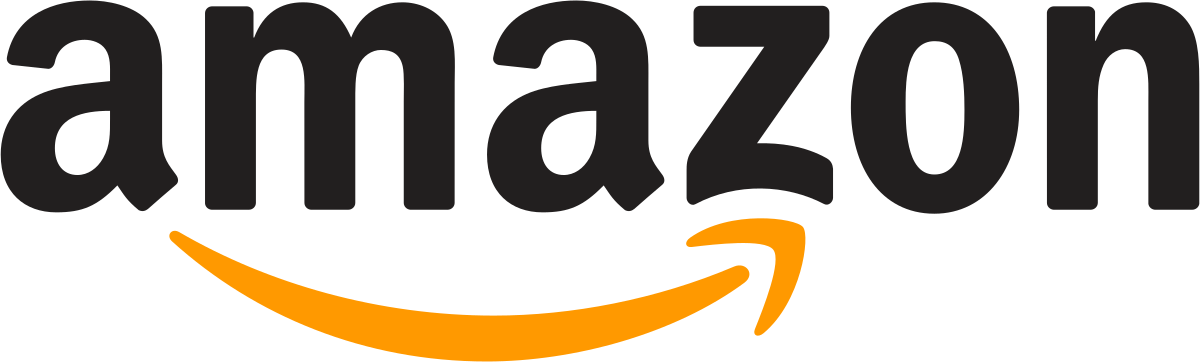 48
Supplementary Results: Editing
Image Editing (Gloss)
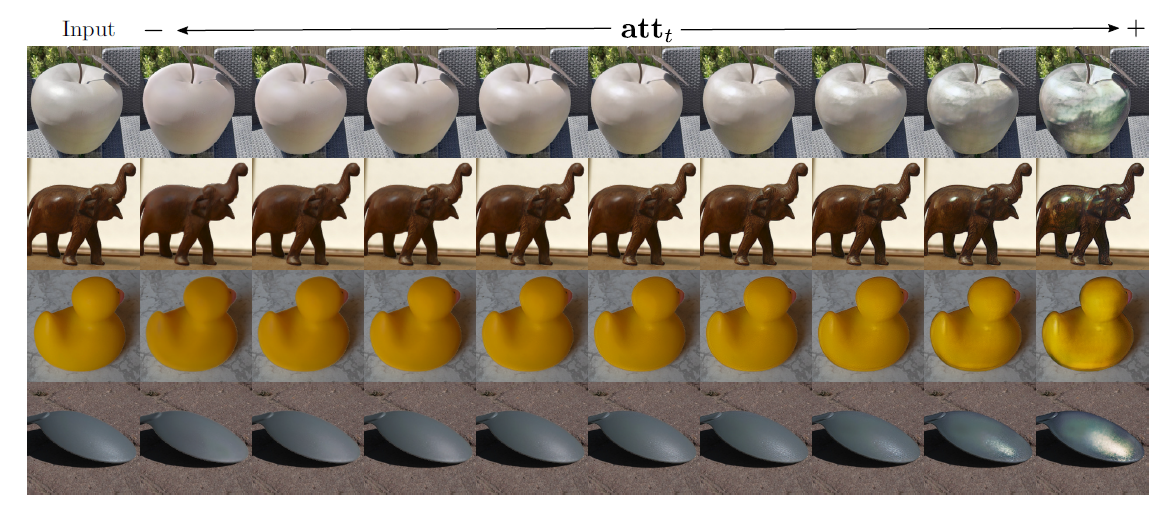 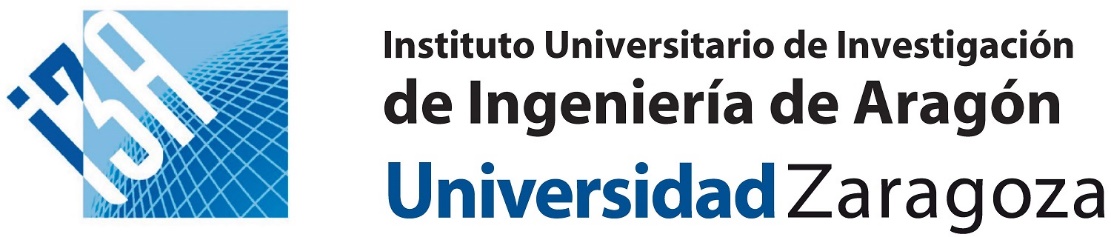 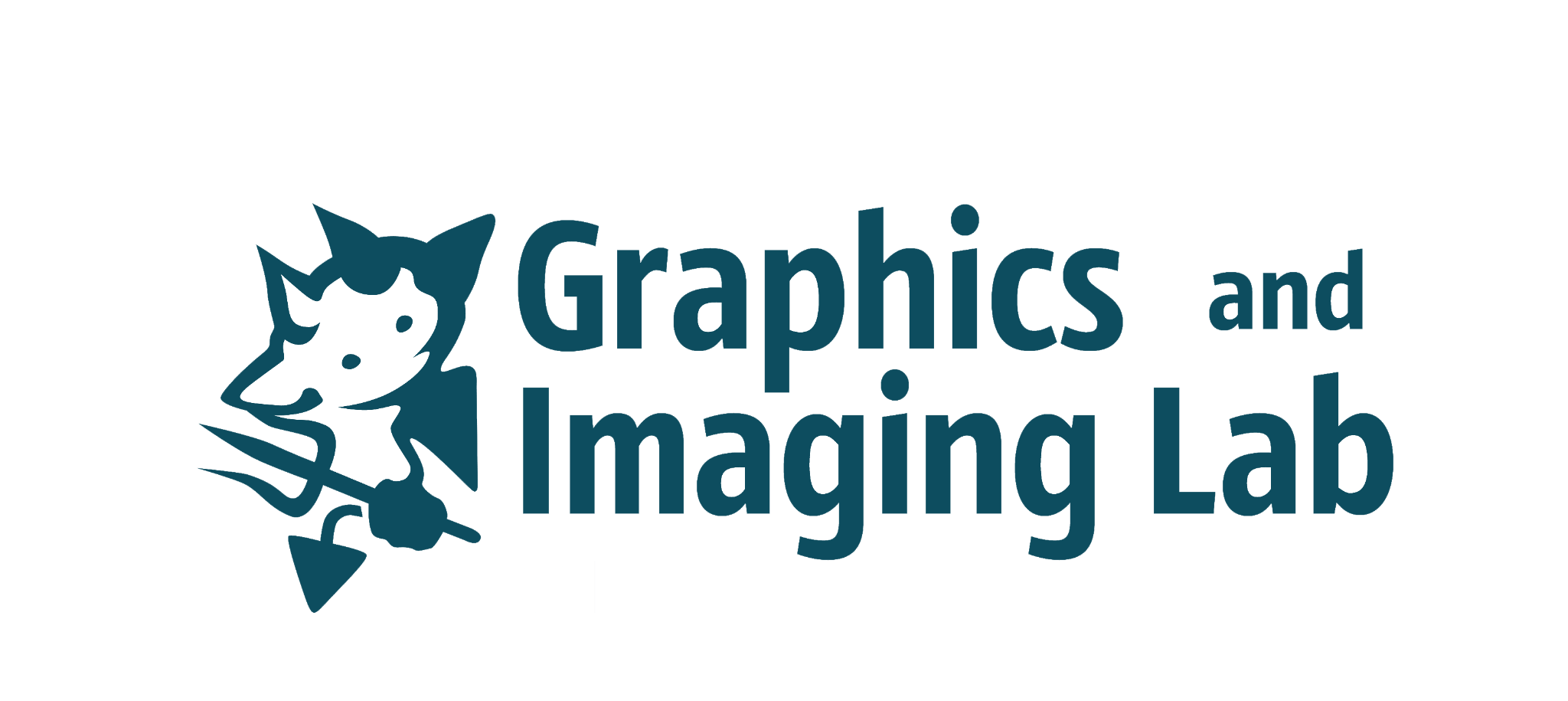 11.05.2023
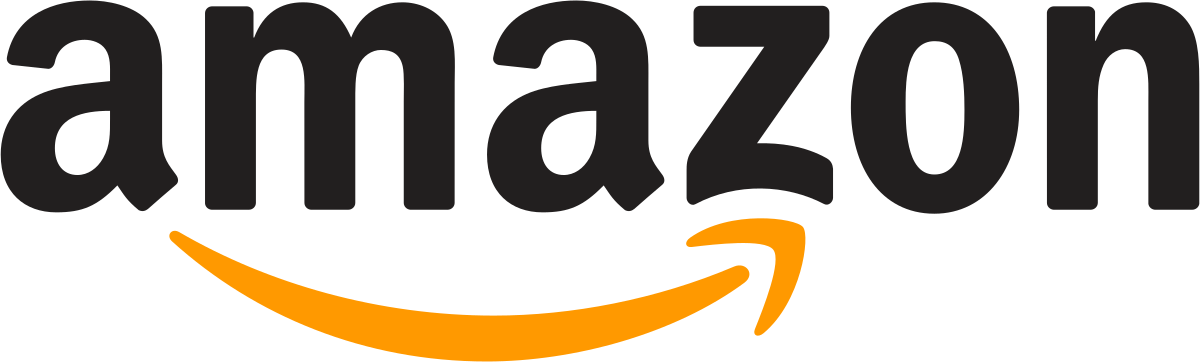 49